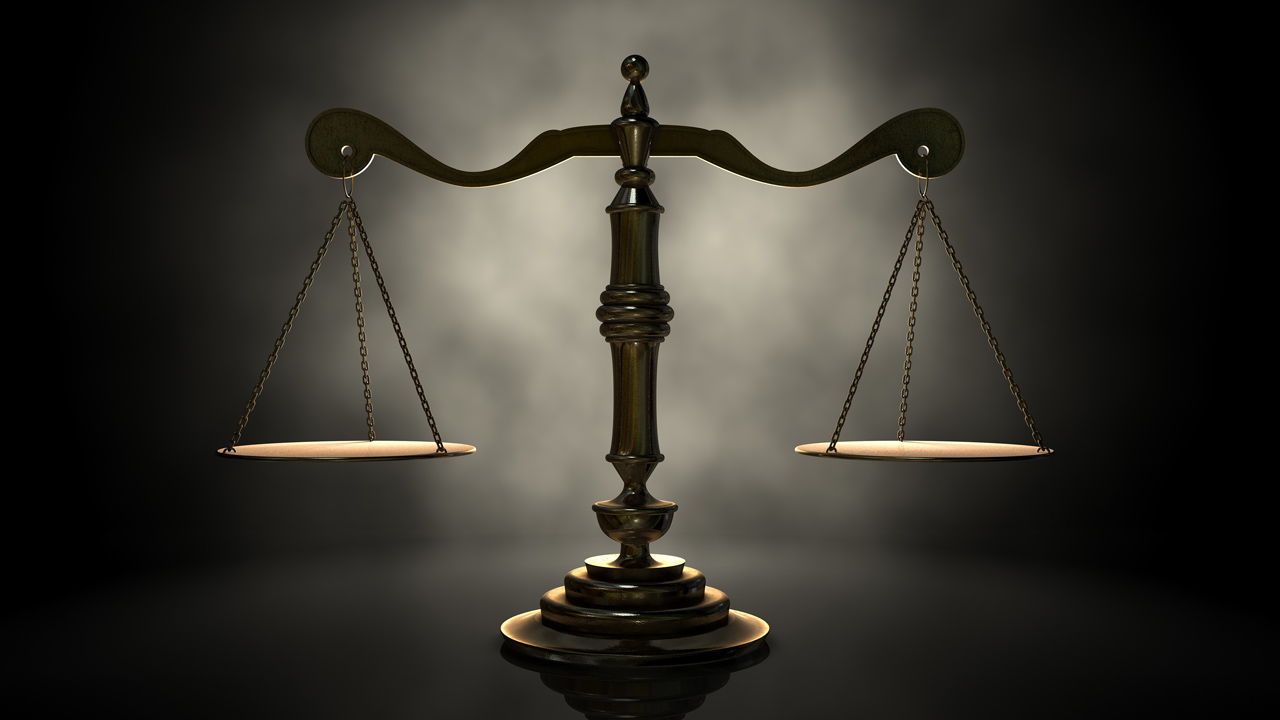 Chapitre 7
p. 298 à 317
Principe de Le ChatelierSynthèse
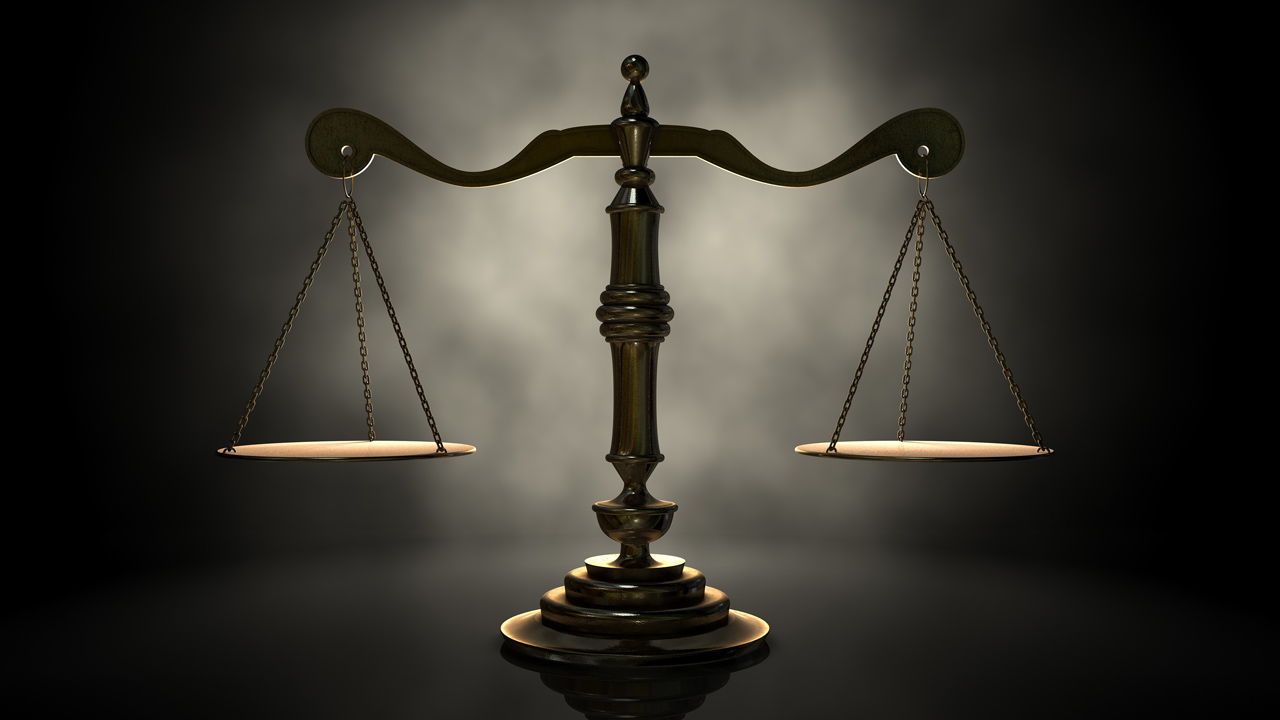 Chapitre 7
p. 298 à 317
Objectifs de l’élèvePrincipe de Le Chatelier
Chapitre 7
p. 243 à 252
Objectifs de l’élèvePrincipe de Le Chatelier
7.1 – Identifier si un système est à l’équilibre (vitesse directe = inverse)
Réaction réversible
Système fermé
Propriétés macroscopiques constantes
7.2 – Principe de Le Chatelier
Identifier les perturbations aux système (concentration des réactifs, concentrations des produits, variation de température, variation de pression)
Prédire comment le système va réagir
Prédire comment les substances vont varier pour rétablir un nouvel équilibre
7.3 – Mise en pratique du principe de Le Chatelier
Synthèse des connaissances dans tout le chapitre. Fais attentions aux pièges!
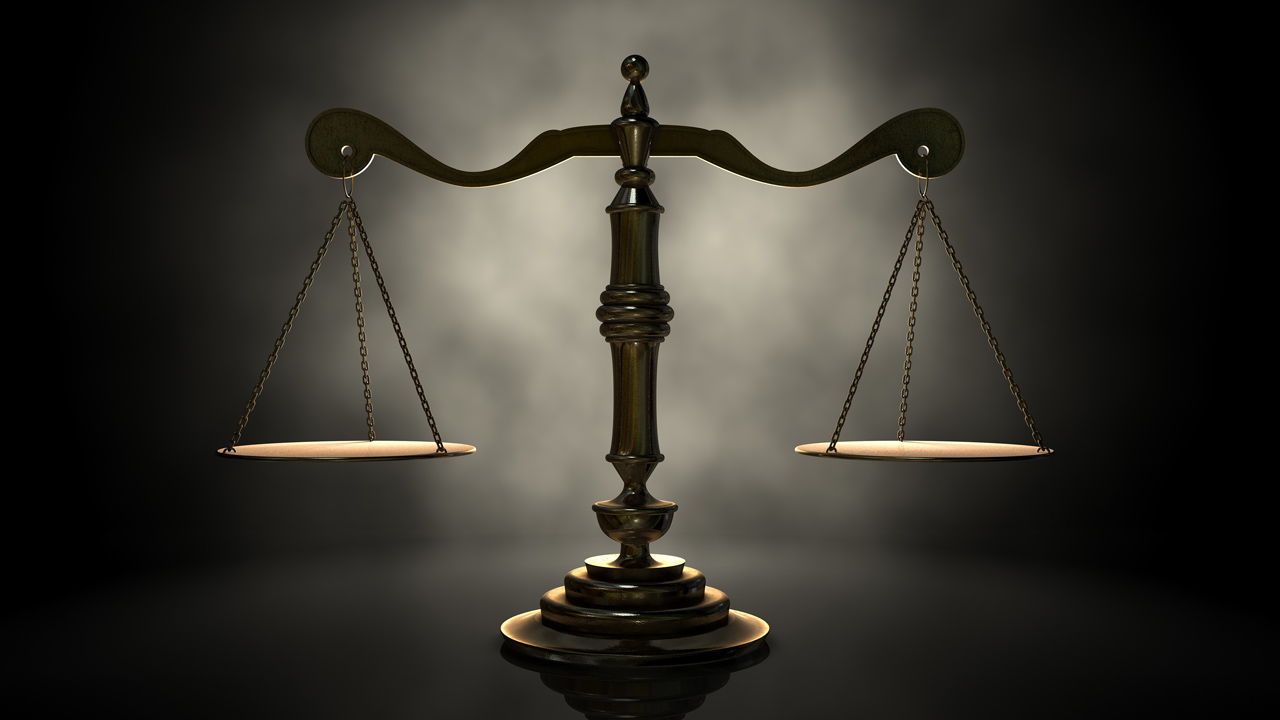 Chapitre 7
p. 298 à 317
Rappel du principe de Le Chatelier
Chapitre 7
p. 298 à 301
Équilibre chimique
Réversible
Produits
Produits
Réaction irréversible ou complète
Cette réaction se produit lorsqu’au moins un des réactifs se transforme complètement en produits.
Nombre de particules
Nombre de particules
Irréversible
Réactifs
Réactifs
Progression de la réaction
Progression de la réaction
Chapitre 7
p. 298 à 301
Équilibre chimique
Quand est-ce que l’équilibre est atteint?
Équilibre
Produits
Nombre de particules
Réactifs
Progression de la réaction
Chapitre 7
p. 307
Principe de Le Chatelier
Le principe de Le Chatelier indique que, si on modifie les conditions d’une système à l’équilibre, le système réagit de façon à s’opposer, en partie, aux changements qu’on lui impose, jusqu’à ce qu’il atteigne un nouvel équilibre.
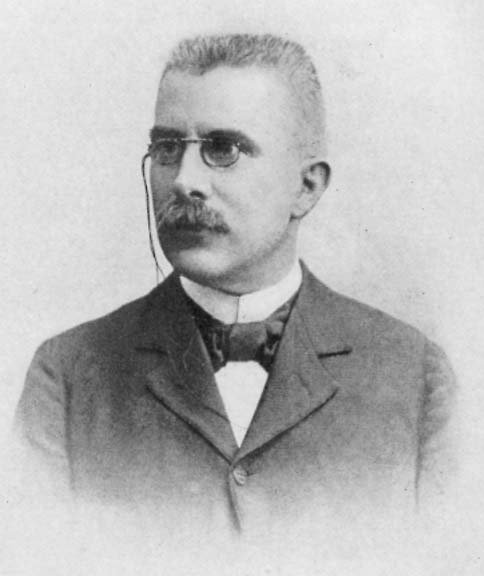 Réactions du système:
Tous les changements seront résistés par le système.
Après une modification, le système tente de rétablir l’équilibre.
Si la perturbation apporte un changement, le système trouvera un nouvel équilibre.
Henri Louis 
Le Chatelier
1850-1936
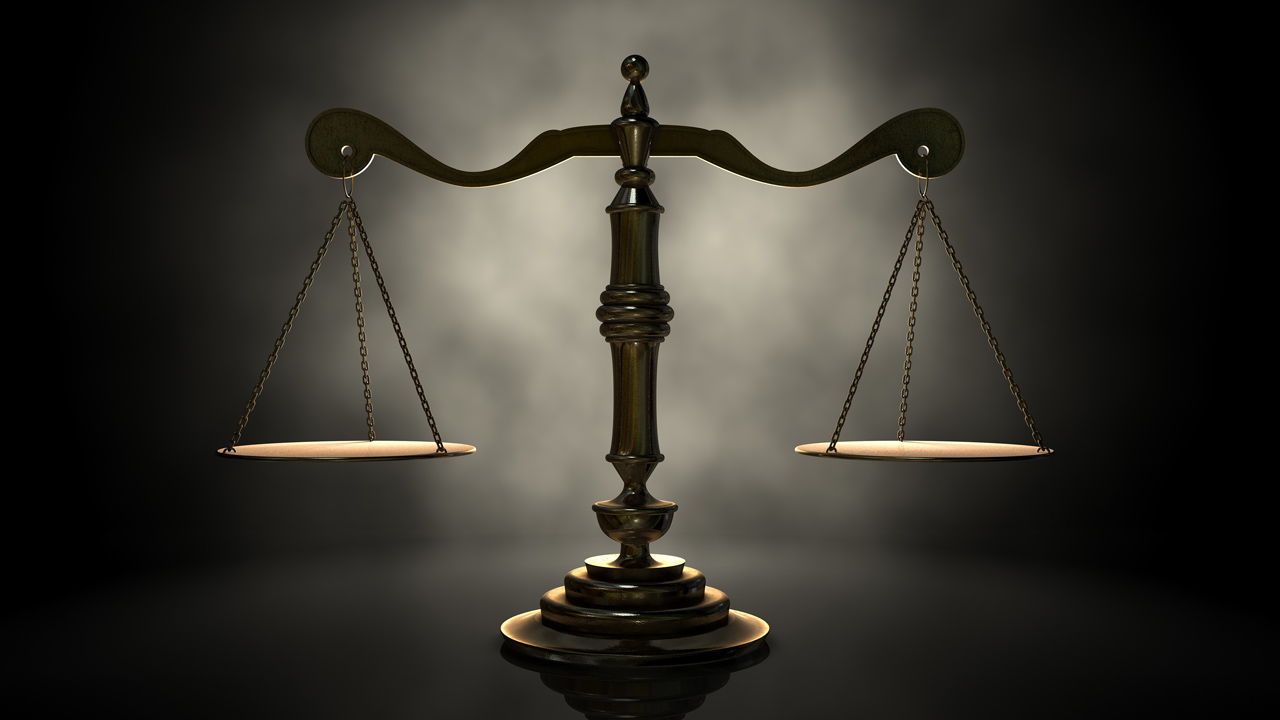 Chapitre 7
p. 298 à 317
Rappel des étapes de la résolution d’un problème
Chapitre 7
p. 298 à 317
Résolution d’un problèmePrincipe de Le Chatelier
Identifier la perturbation apportée au système
Identifier ce que le système va tenter de faire pour résister au changement
Identifier si la réaction directe ou inverse est favorisée pour que le changement proposé à l’étape 2 ait lieu
Analyser le changement de la concentration des réactifs et des produits
Perturbation?
Le système veut?
La réaction favorisée?
Variation?
Chapitre 7
p. 308 à 317
Principe de Le Chatelier
Comment pouvons-nous perturber l’équilibre?
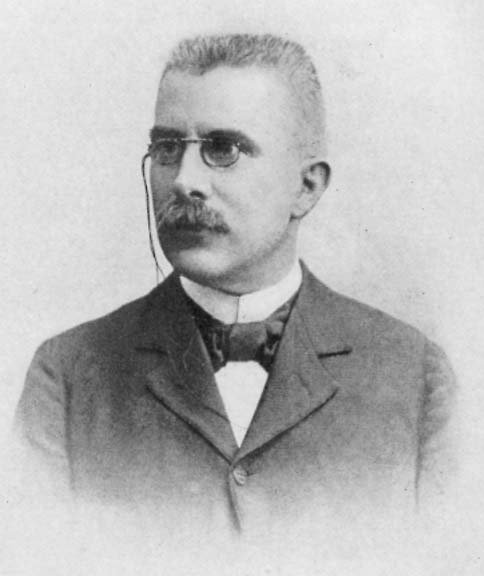 Henri Louis 
Le Chatelier
1850-1936
Chapitre 7
p. 308 à 312
Principe de Le ChatelierVariation des concentrations
Comment pouvons-nous perturber l’équilibre?
Variation de la concentration (augmentation d’un réactif)
Variation de la concentration (augmentation d’un produit)
Chapitre 7
p. 312-315
Principe de Le ChatelierVariation de la température
Comment pouvons-nous perturber l’équilibre?
Effet de l’augmentation de la température:
Le système veut diminuer la température
On favorise la réaction endothermique

Effet de la diminution de la température:
Le système veut augmentation la température
On favorise la réaction exothermique
Chapitre 7
p. 314-315
Principe de Le ChatelierVariation de la pression
Comment pouvons-nous perturber l’équilibre?
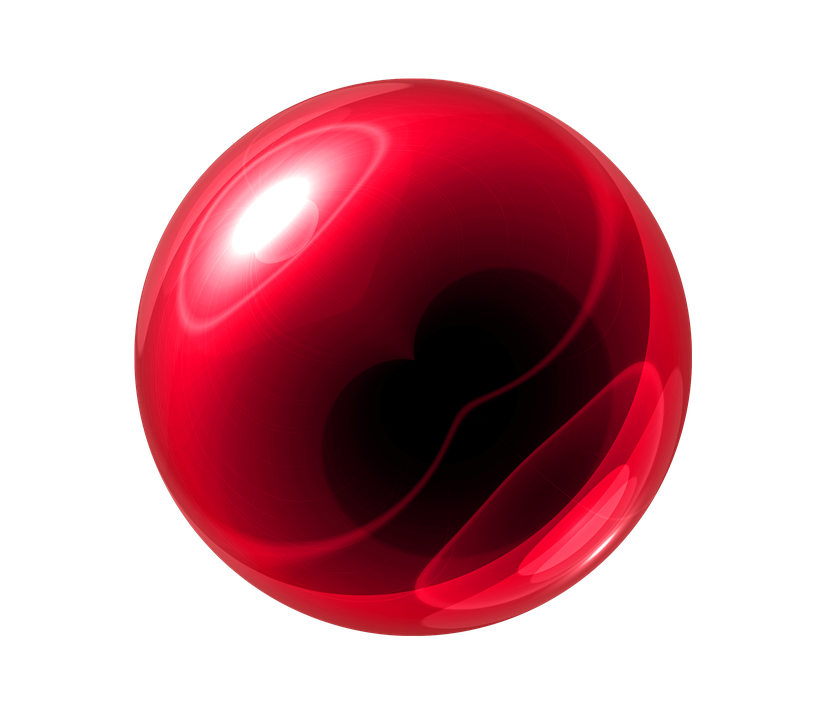 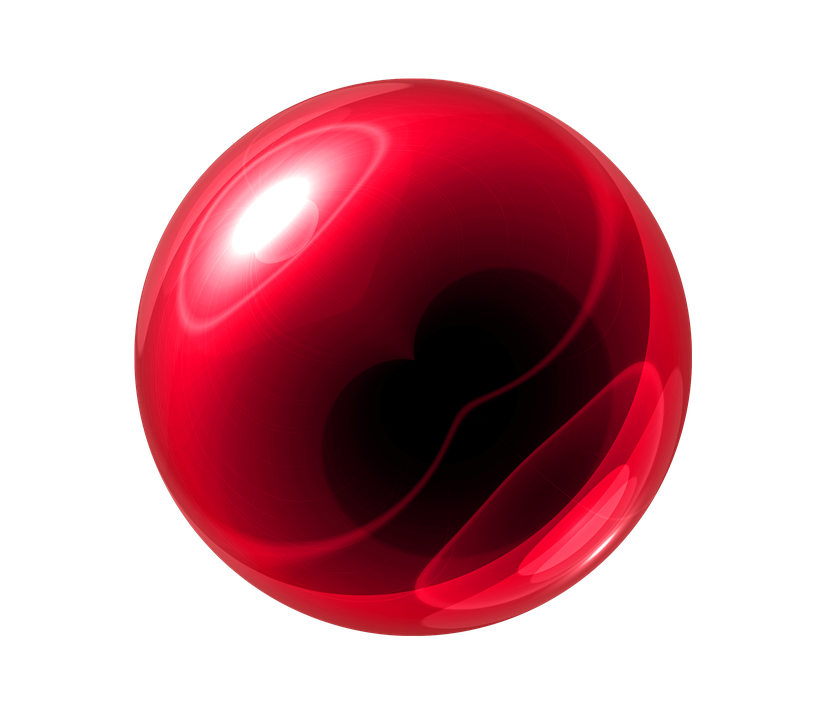 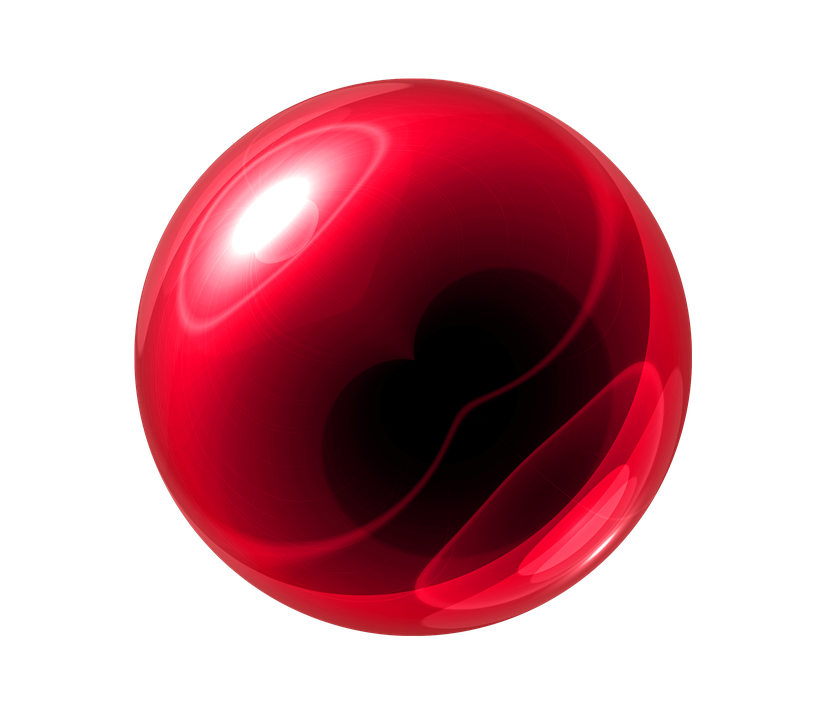 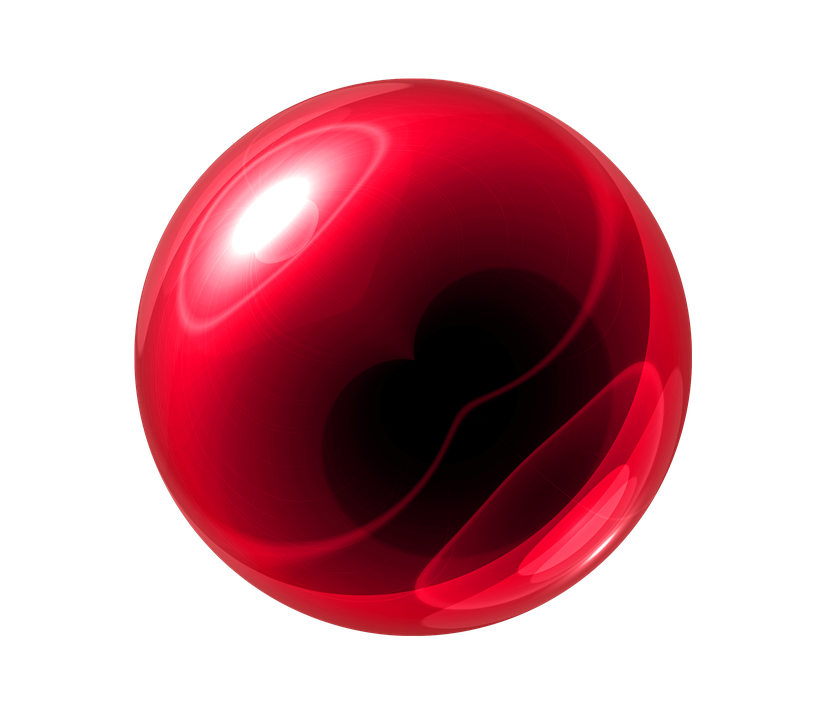 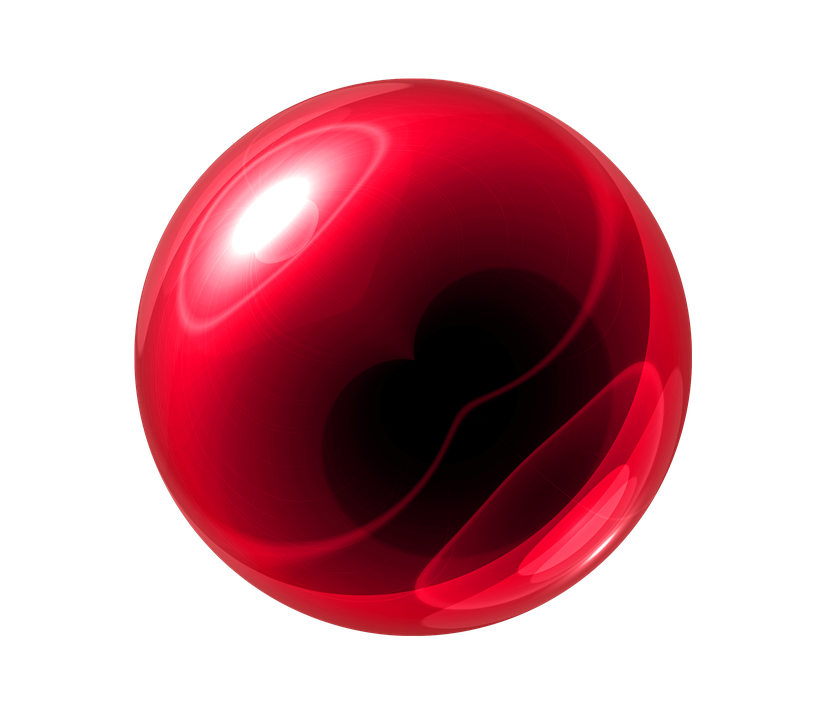 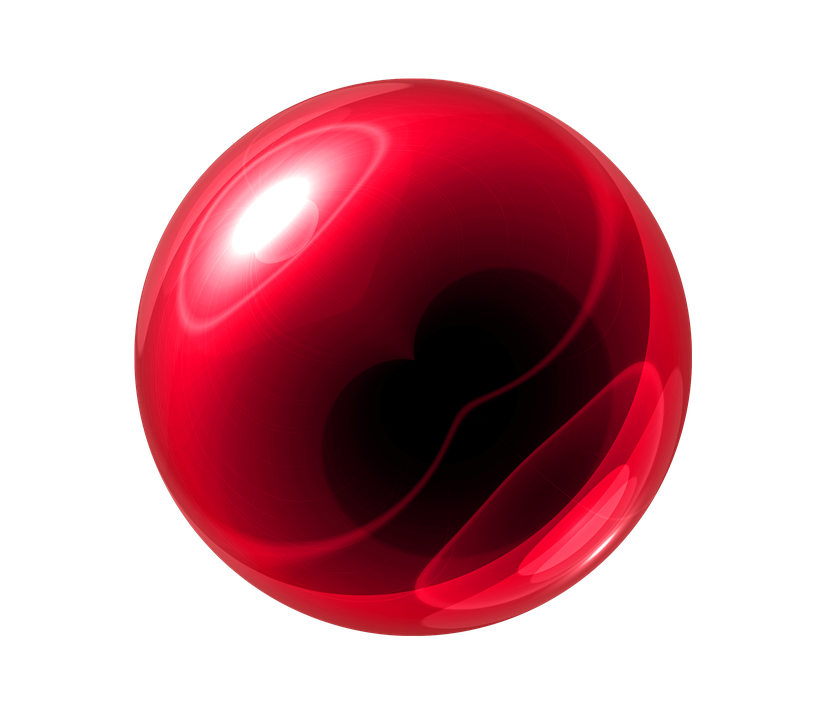 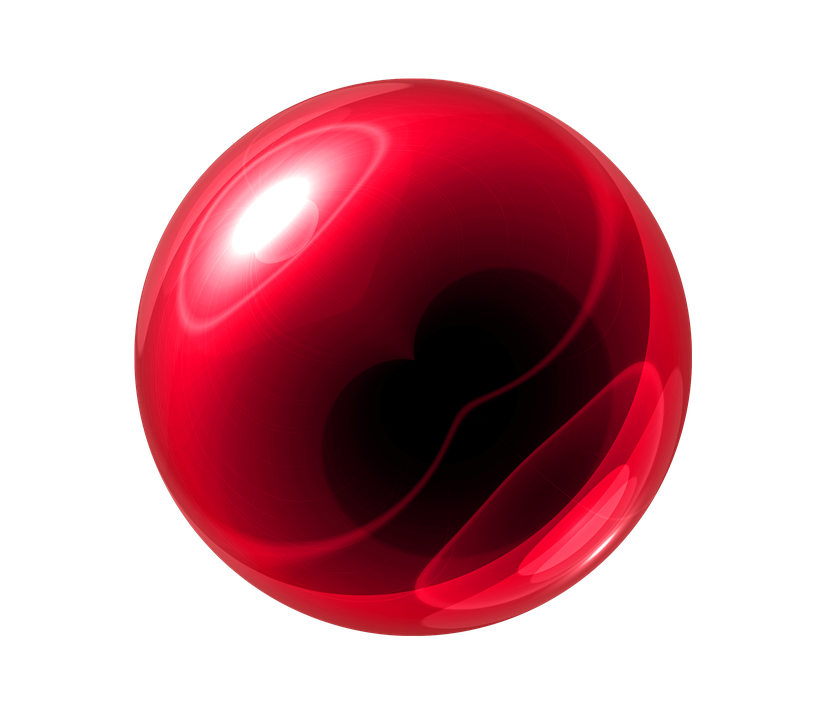 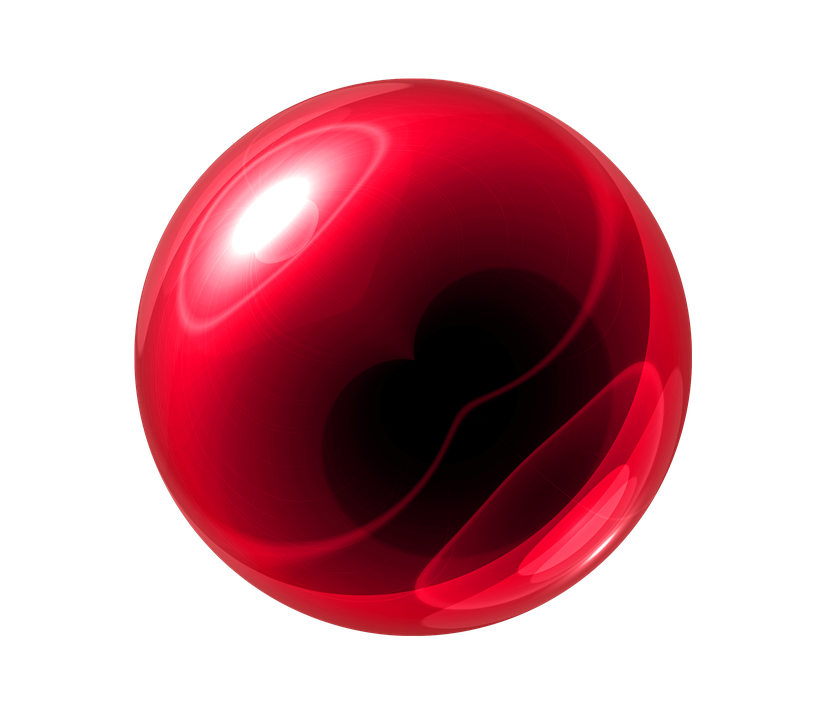 Effet de l’augmentation de la pression:
Lorsqu’on augmente la pression, l’équilibre de la réaction vers le côté de l’équation contenant le moins de particules de gaz.

Effet de la diminution de la pression:
Lorsqu’on diminue la pression, l’équilibre de la réaction vers le côté de l’équation contenant le plus de particules de gaz.
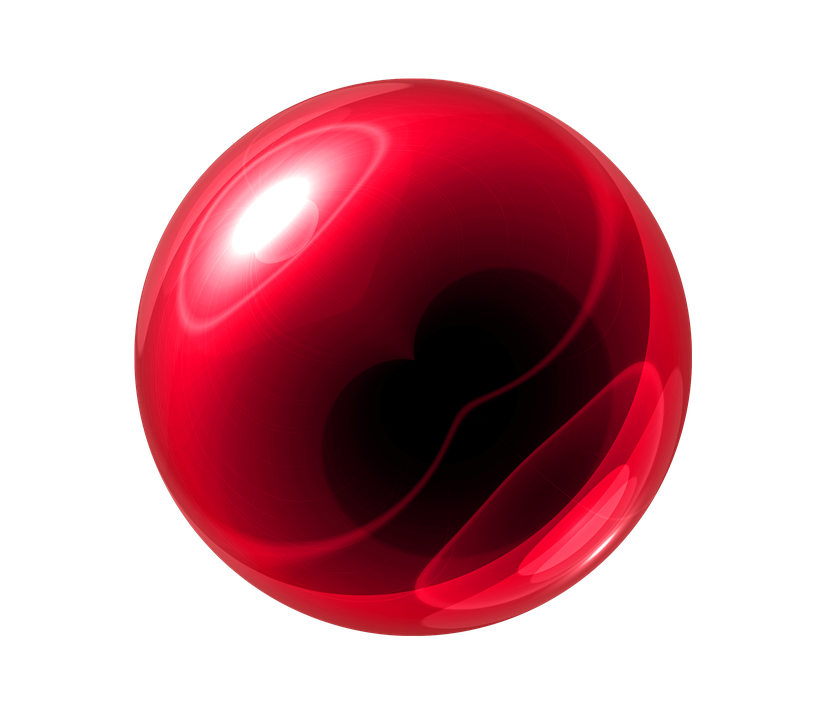 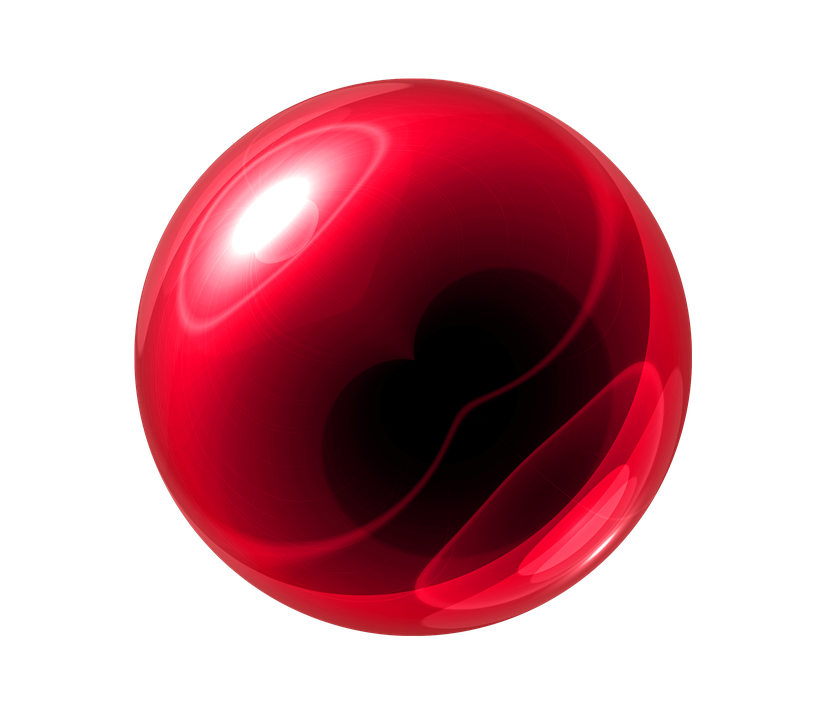 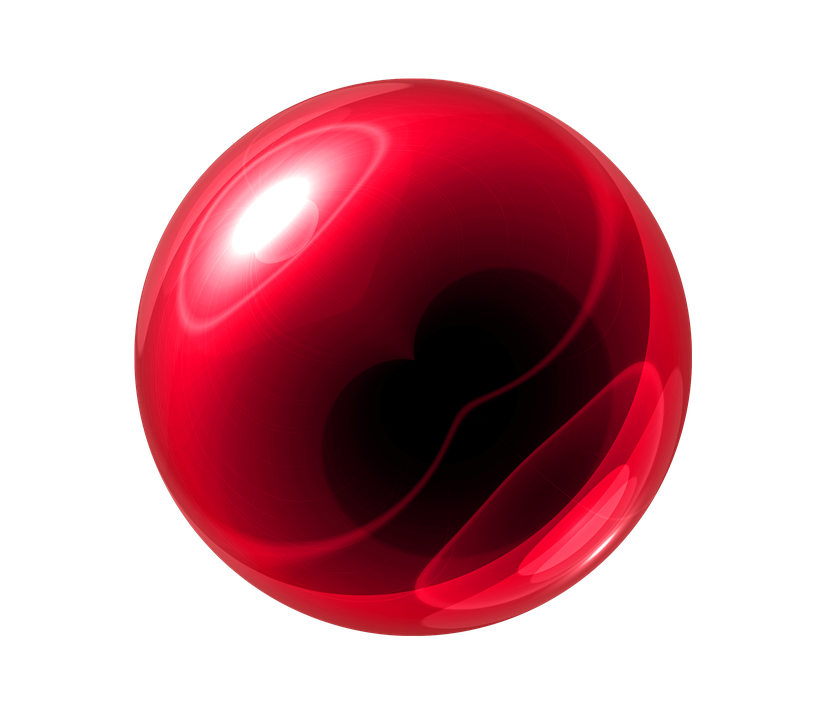 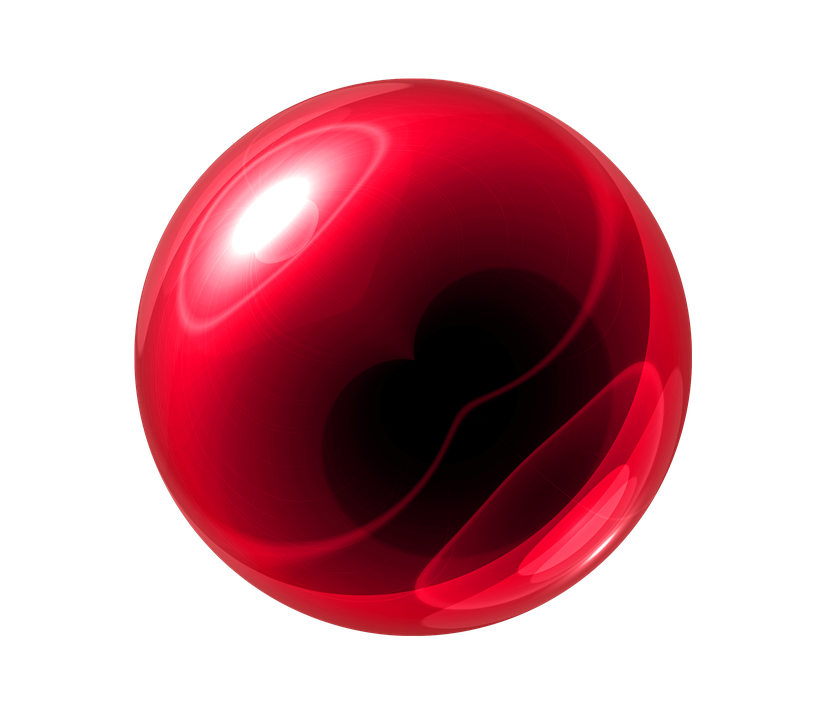 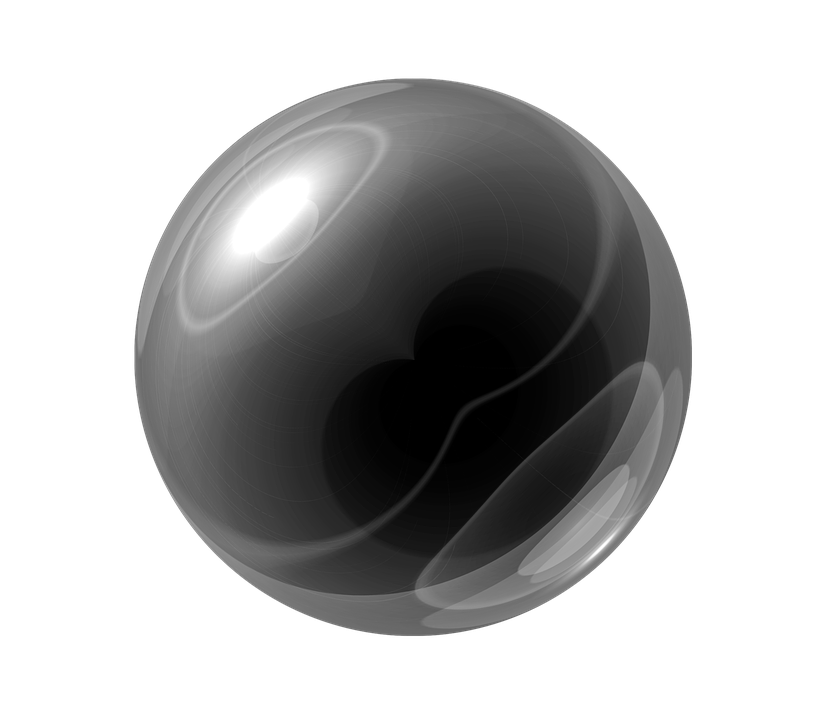 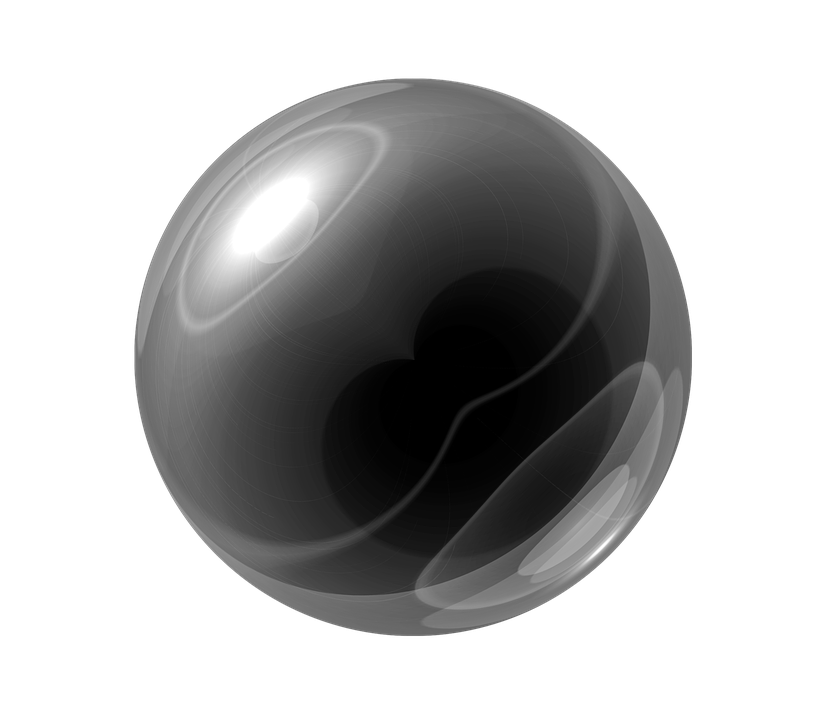 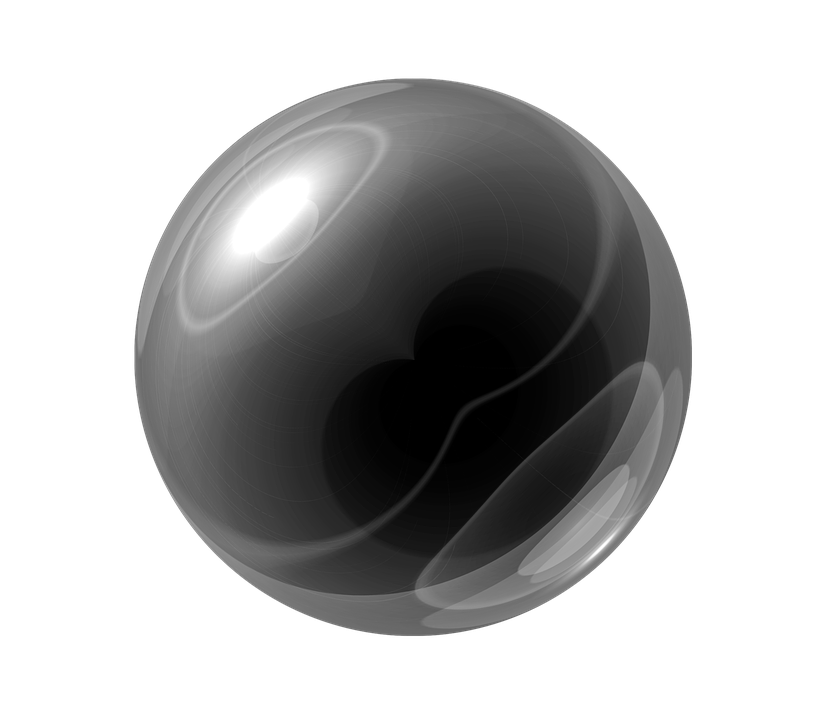 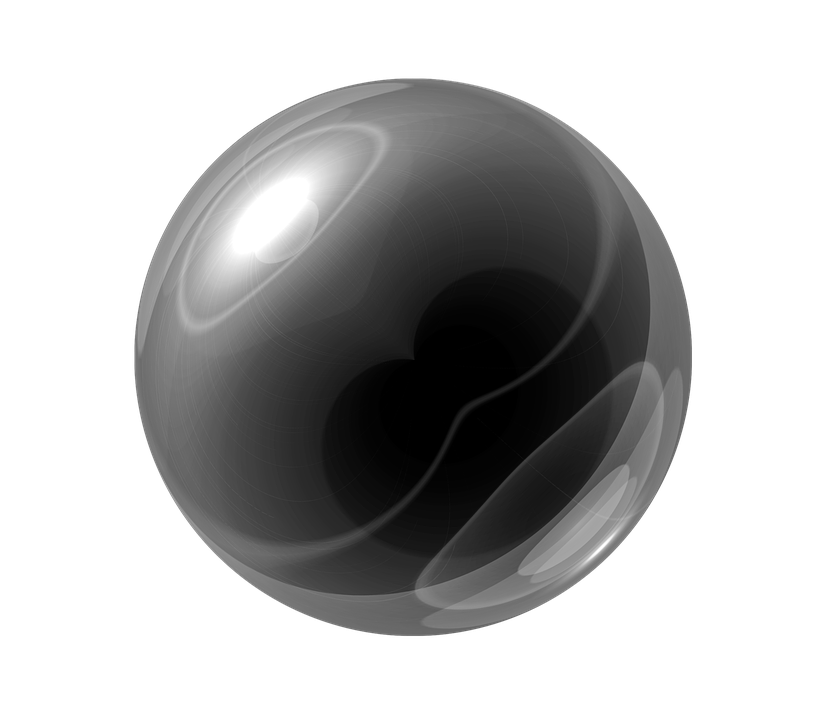 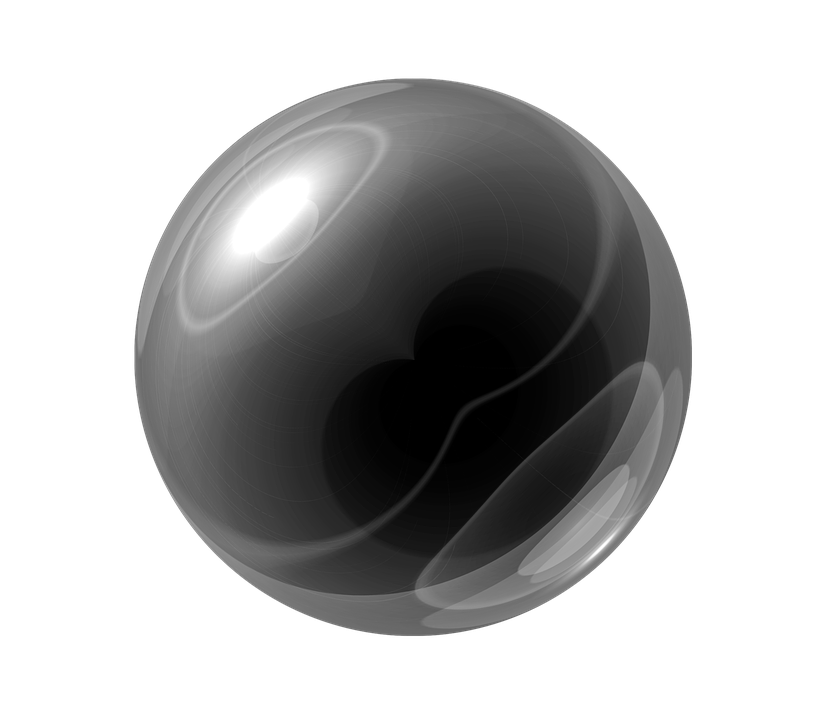 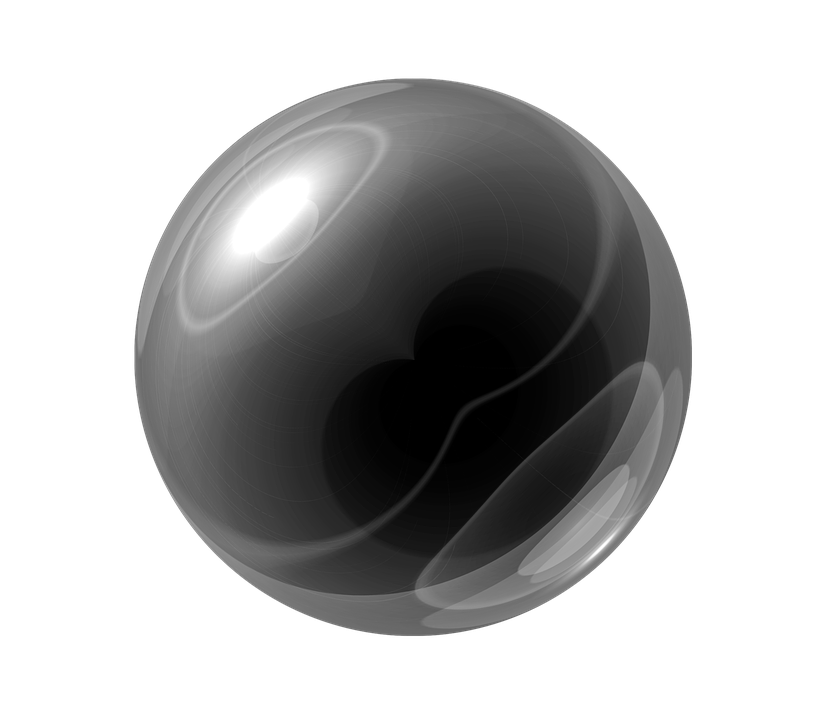 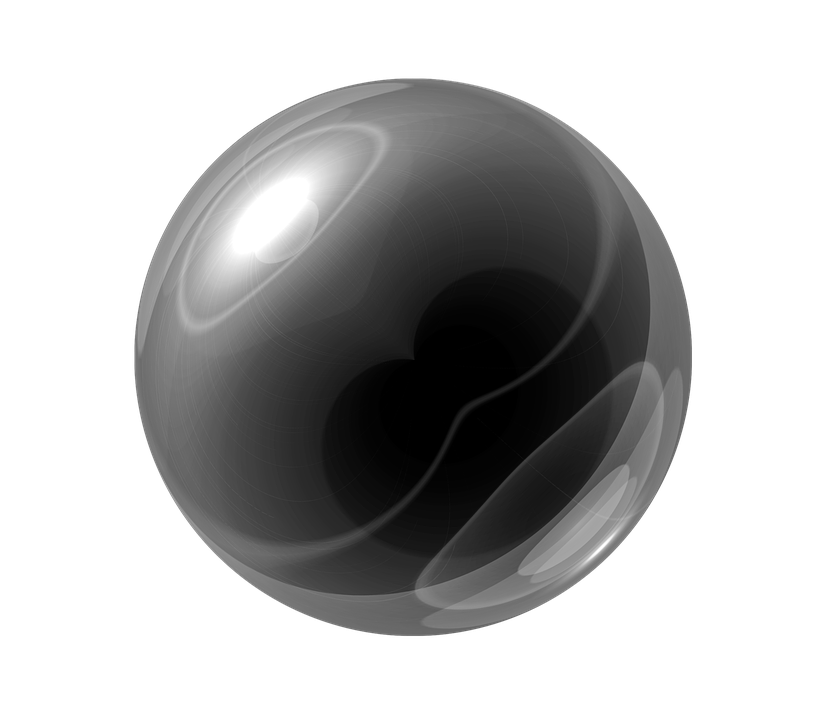 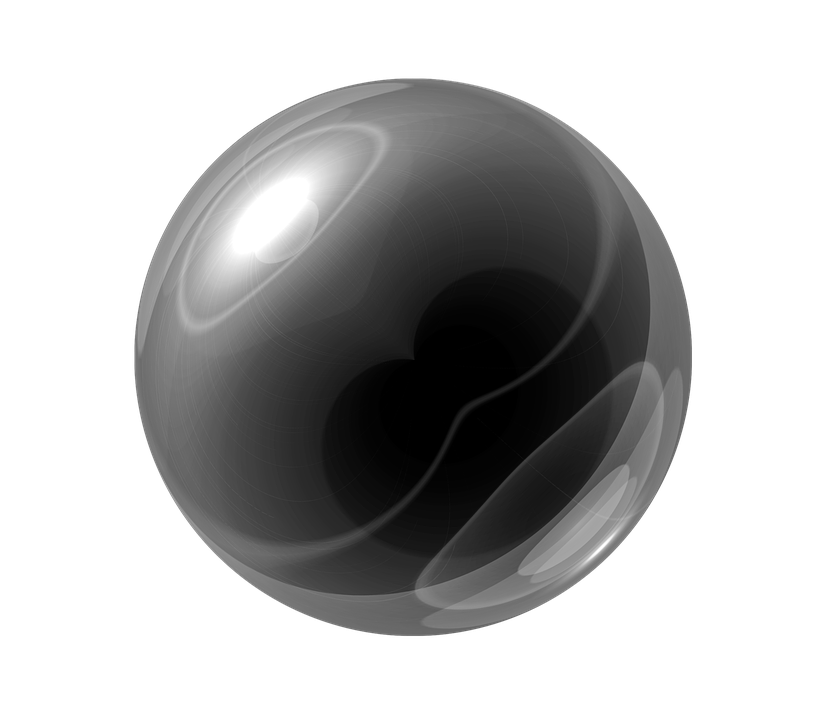 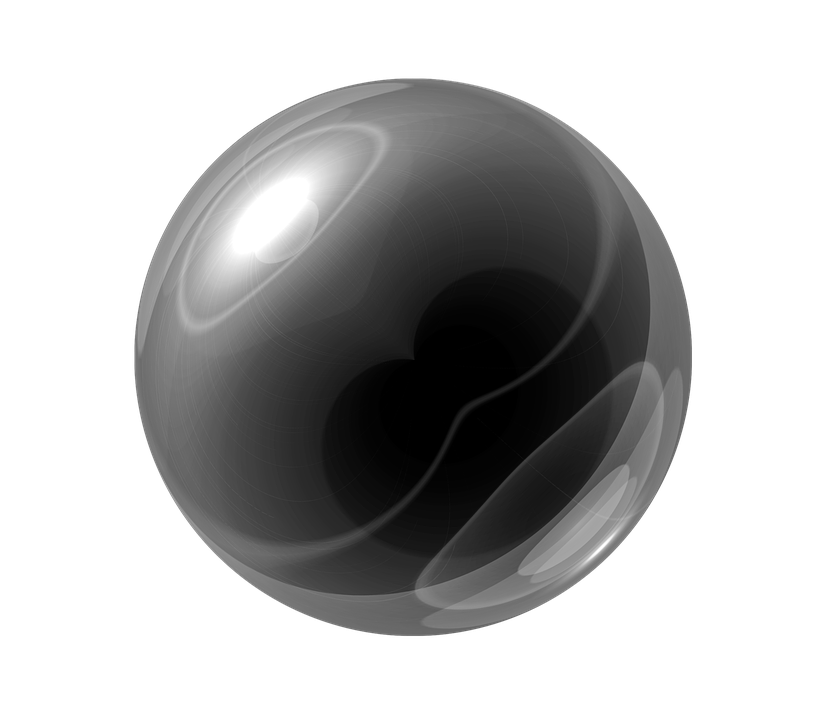 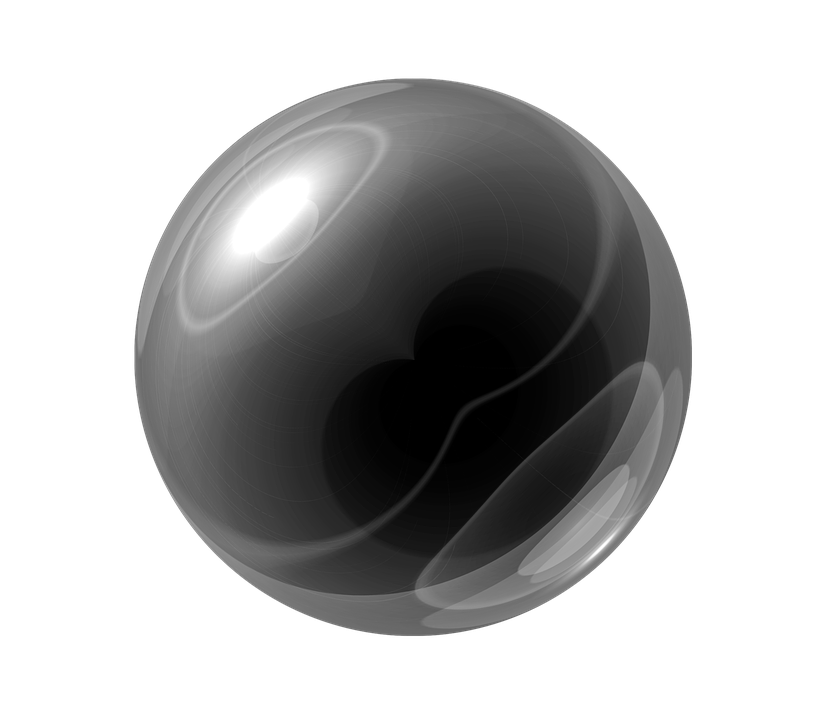 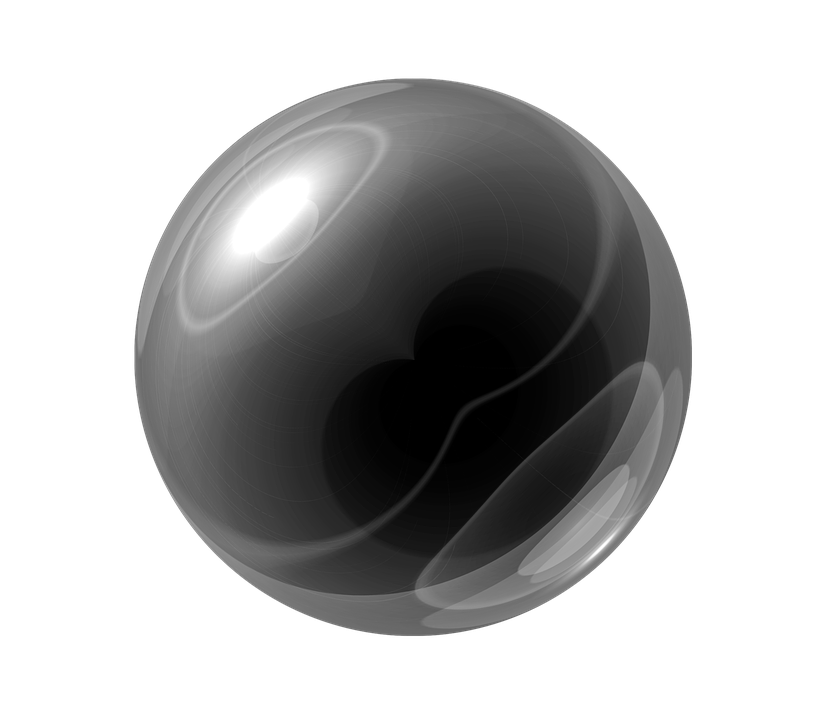 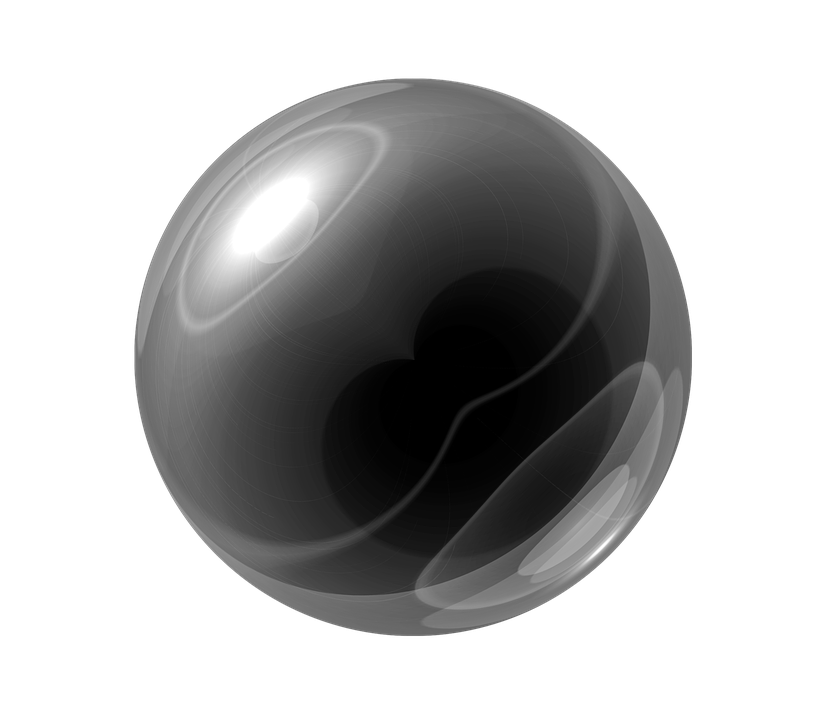 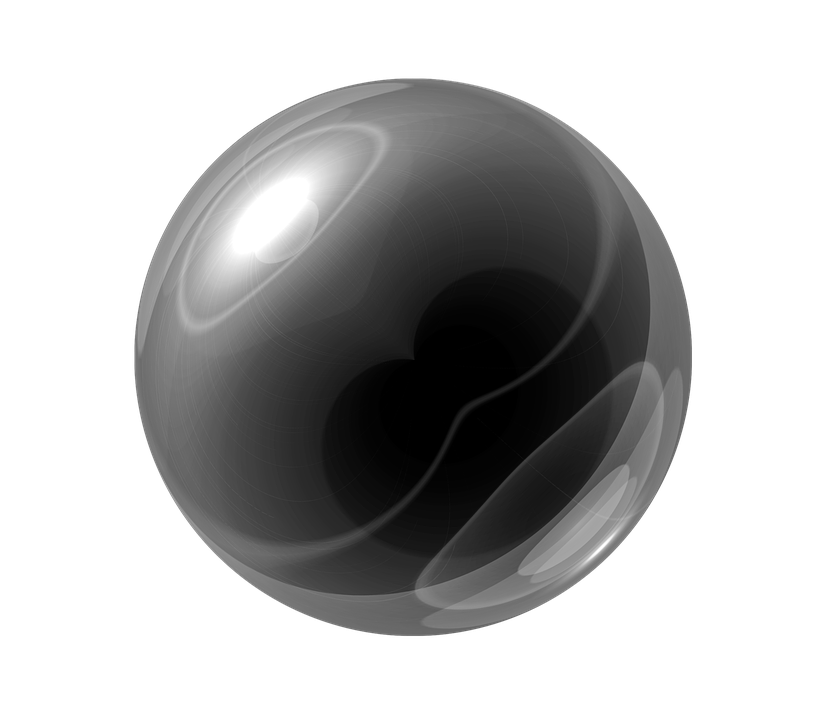 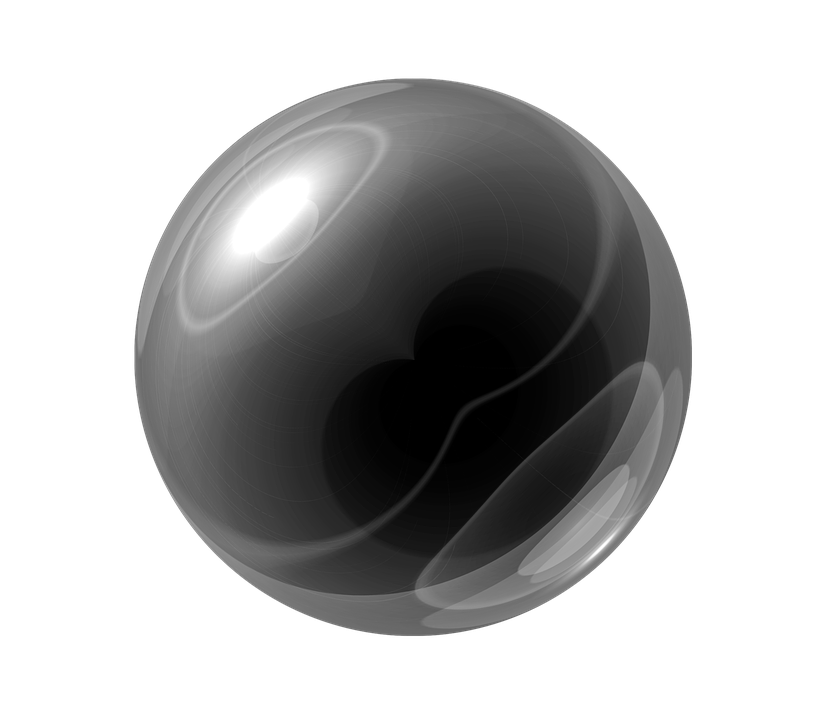 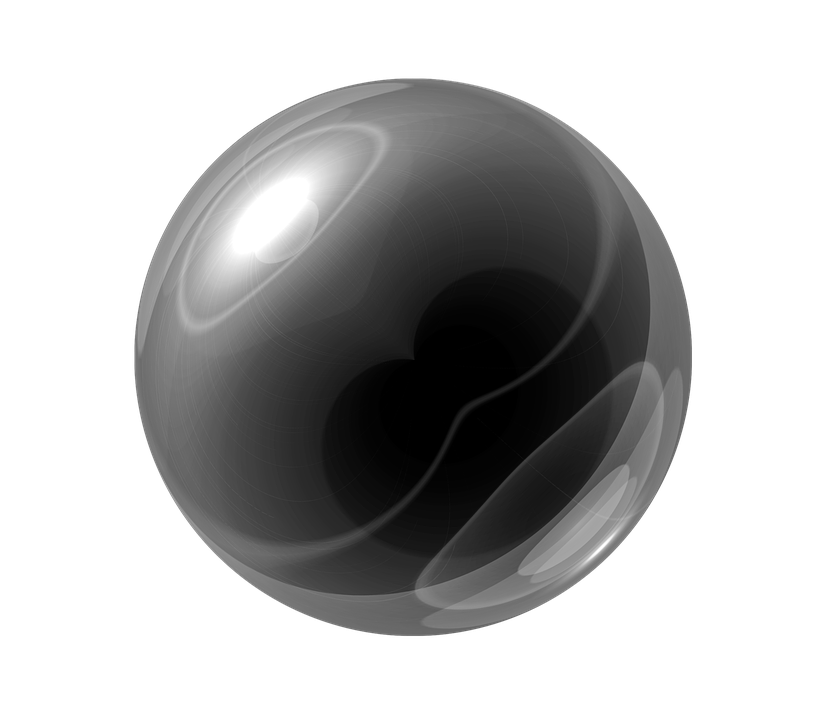 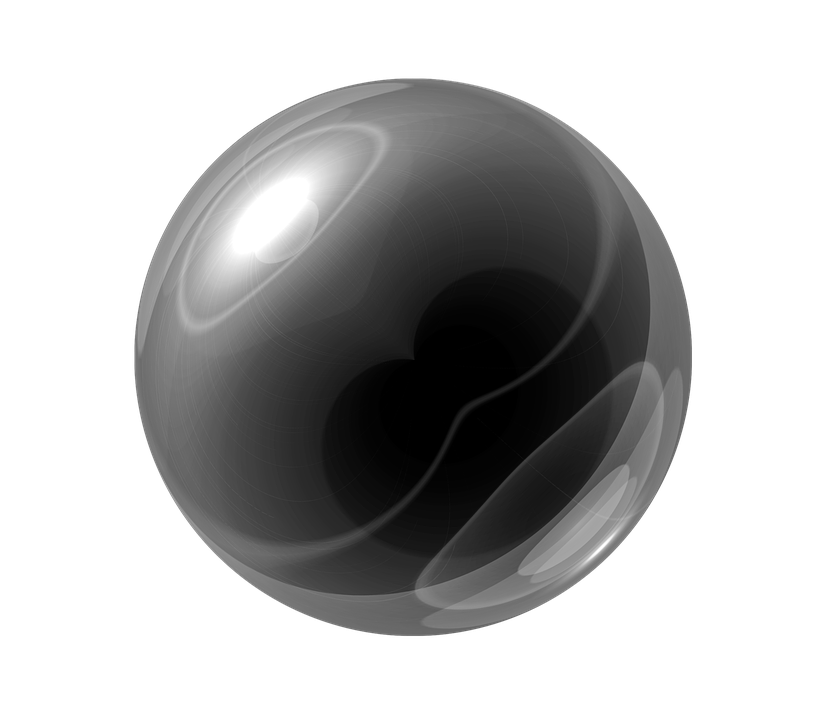 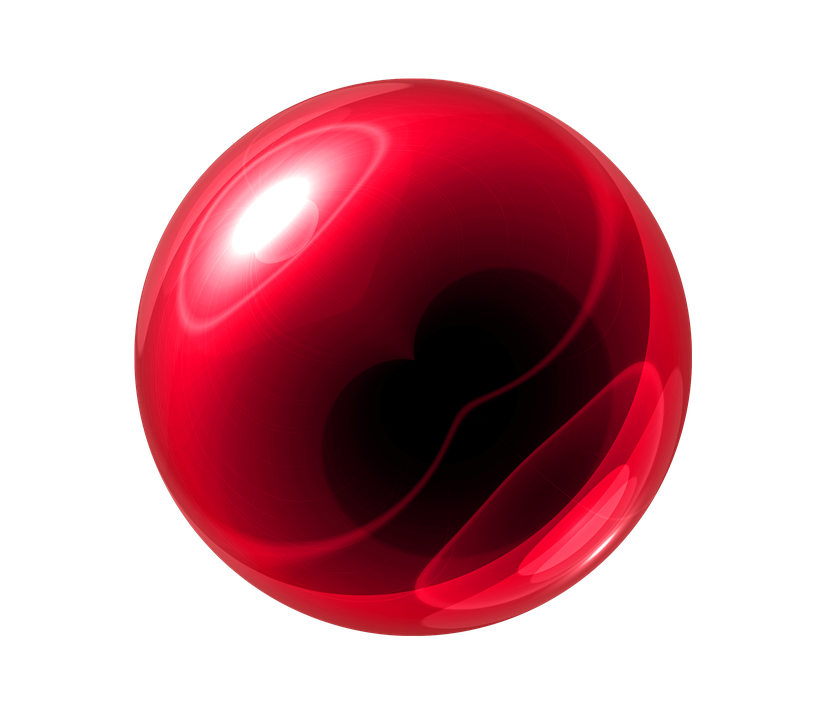 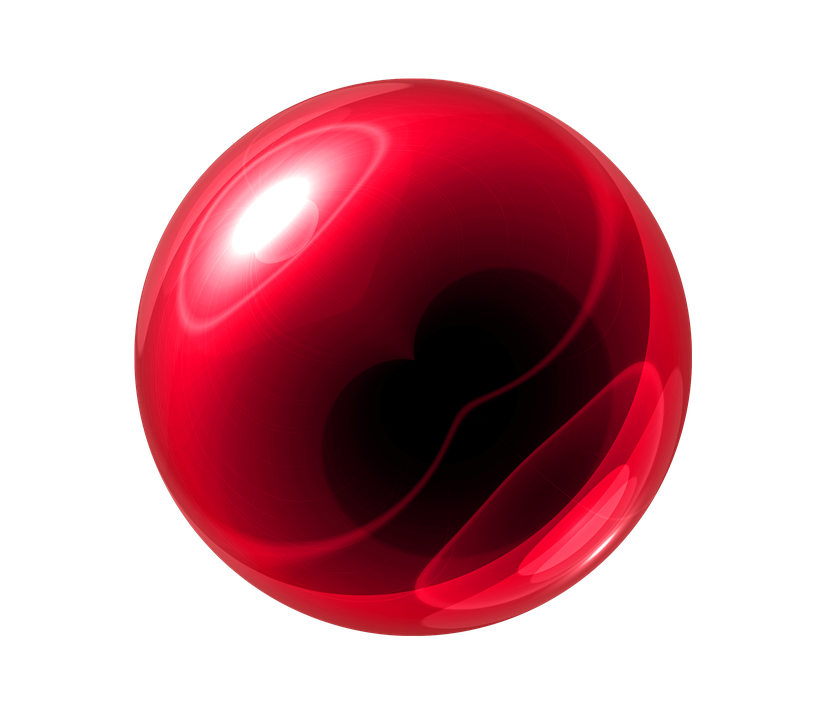 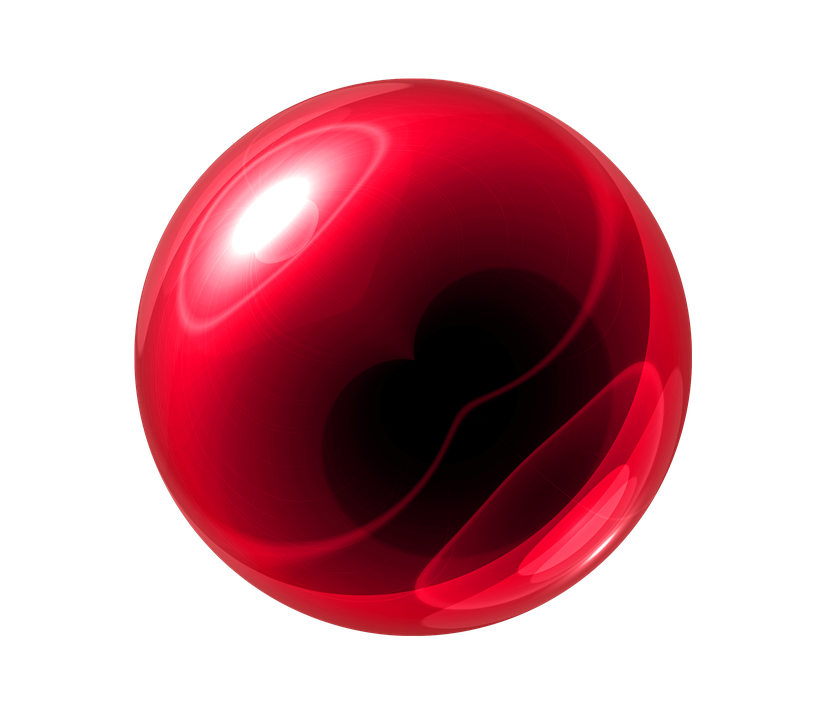 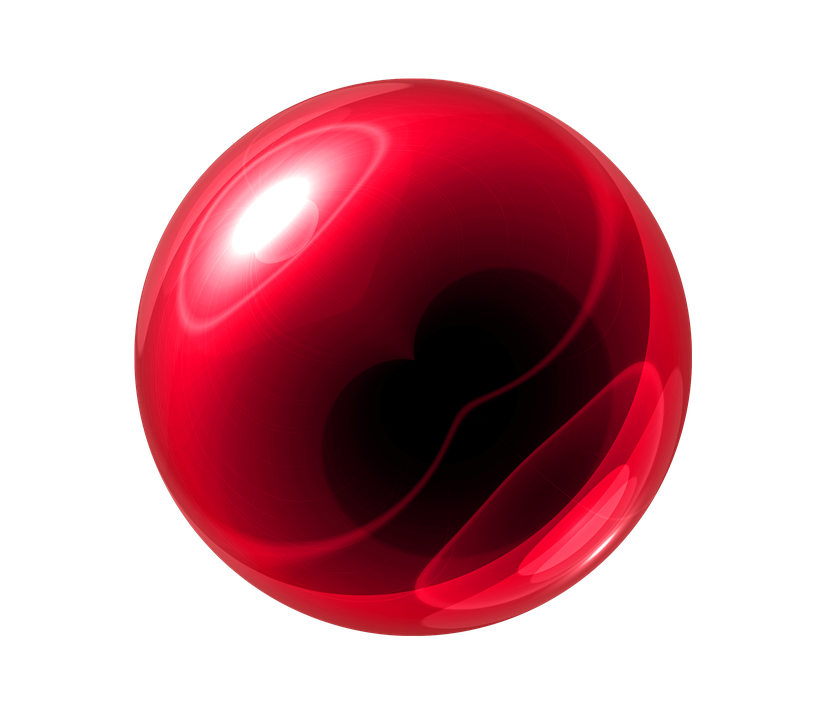 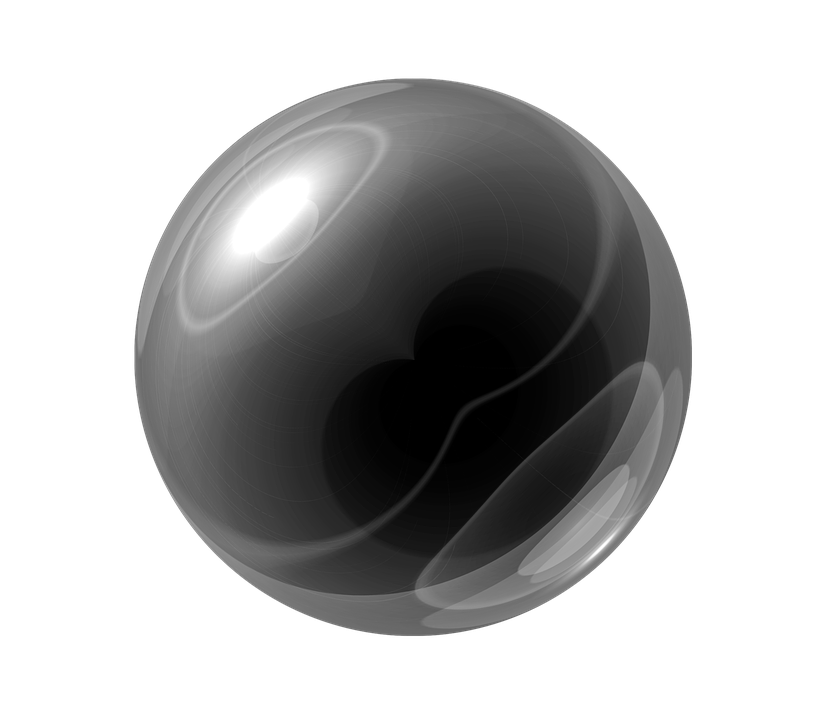 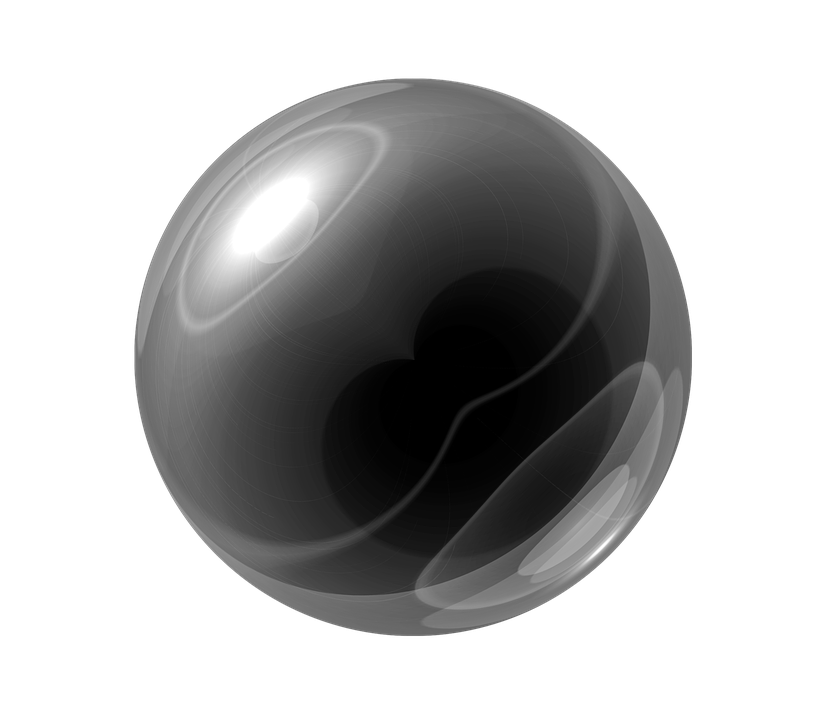 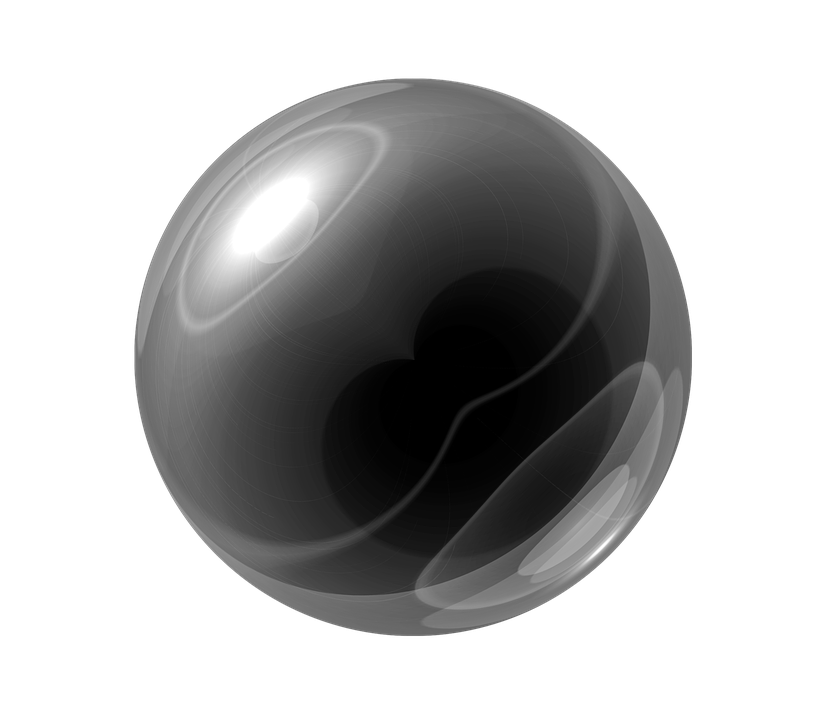 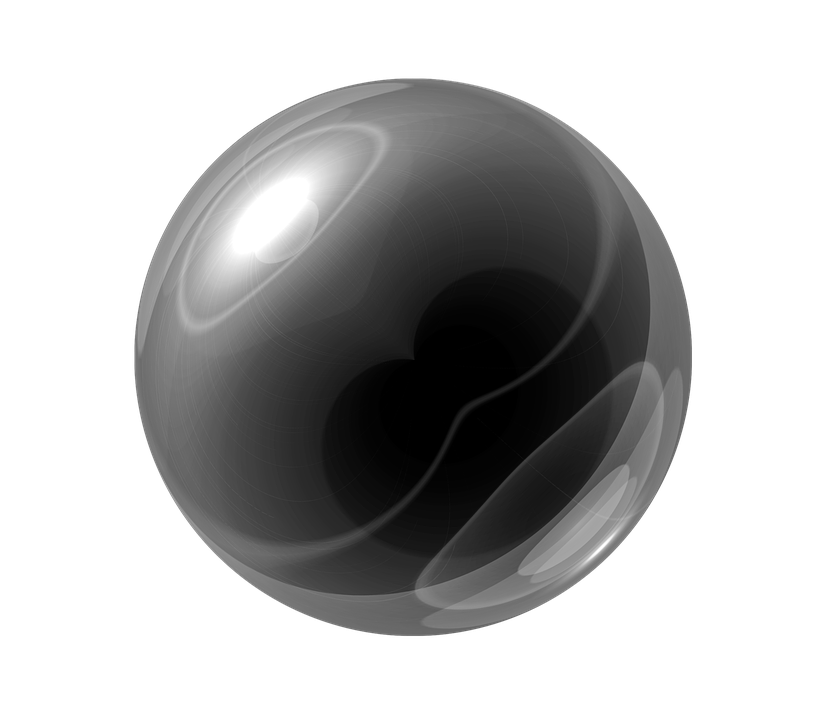 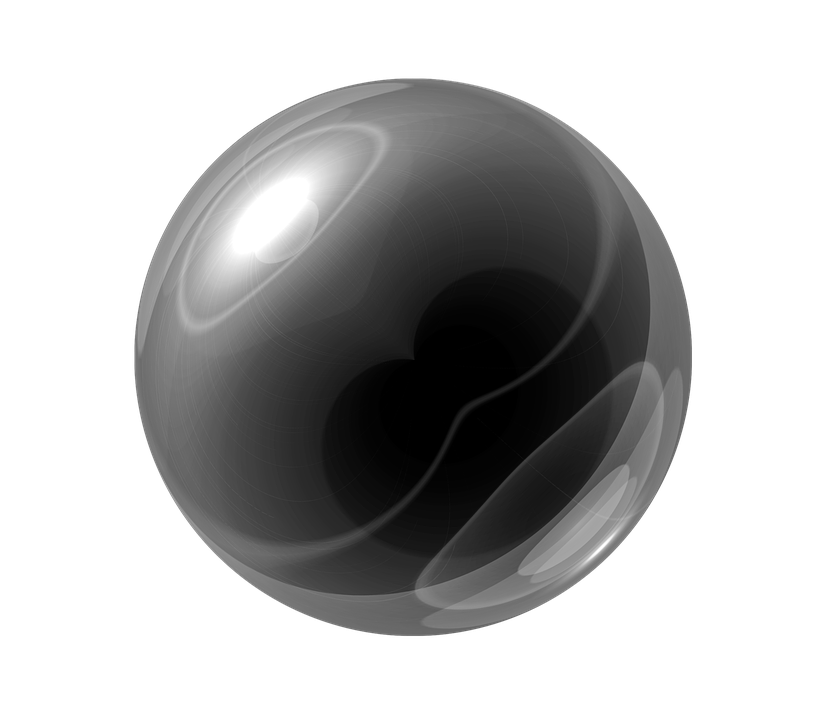 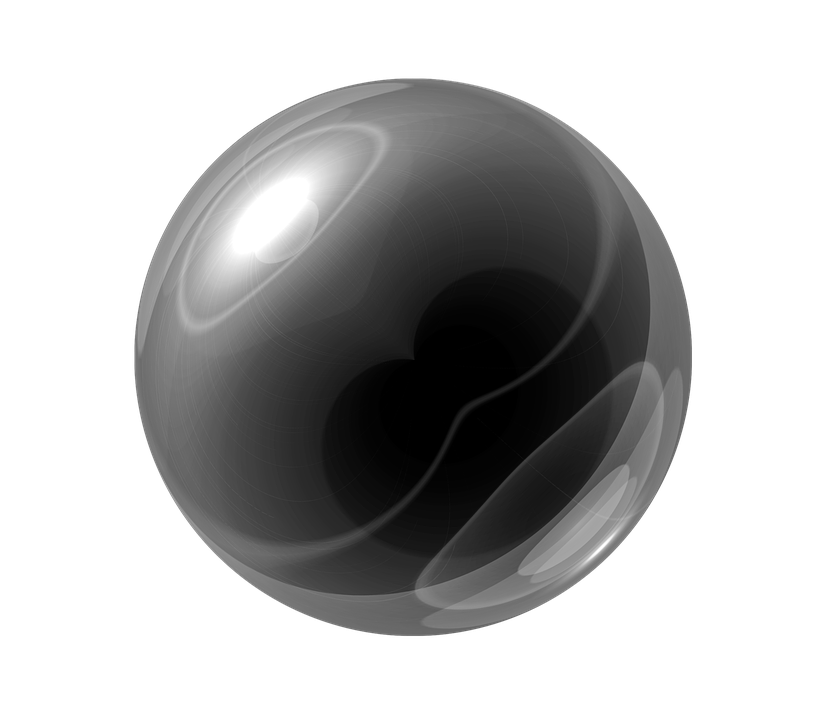 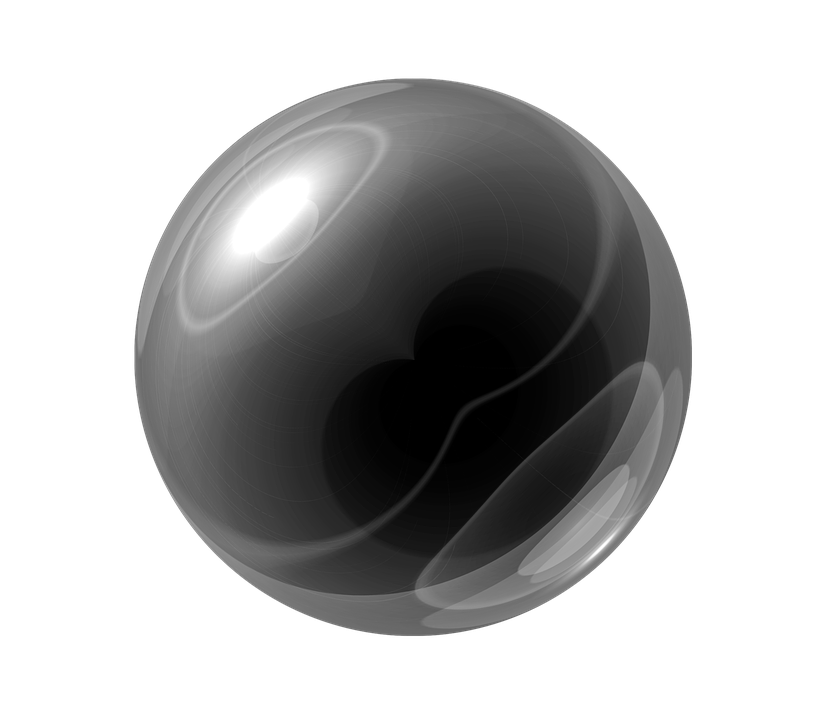 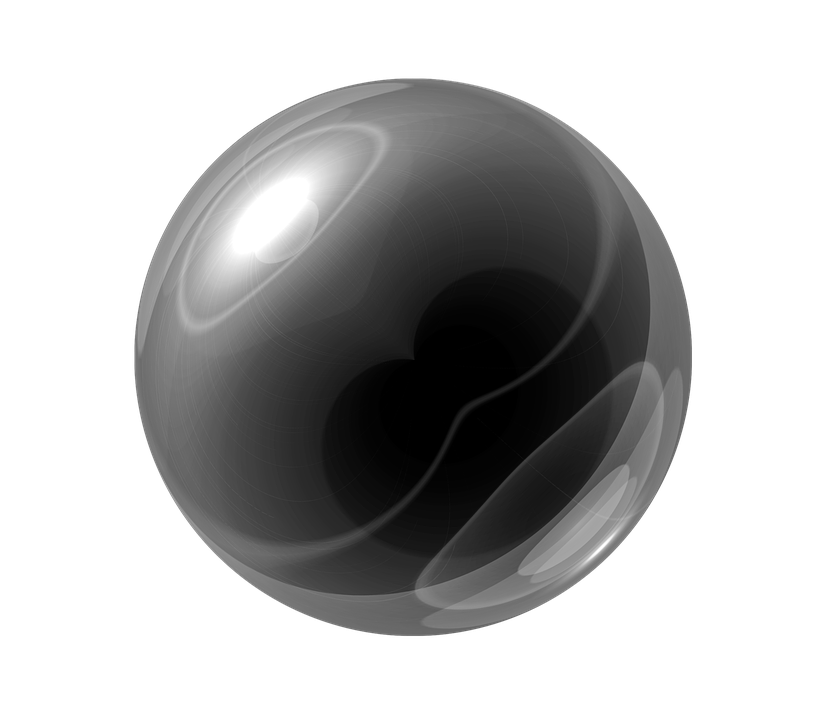 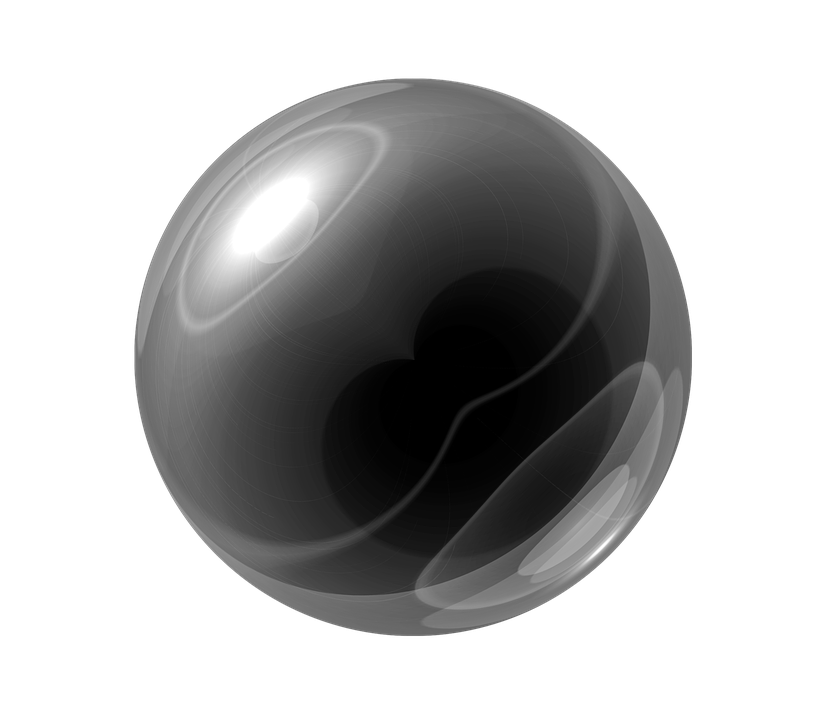 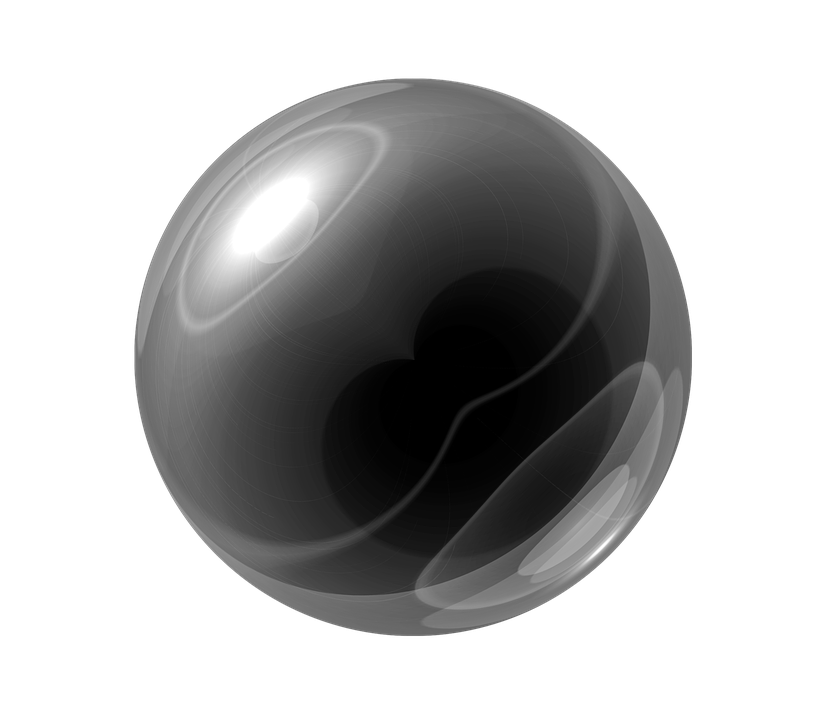 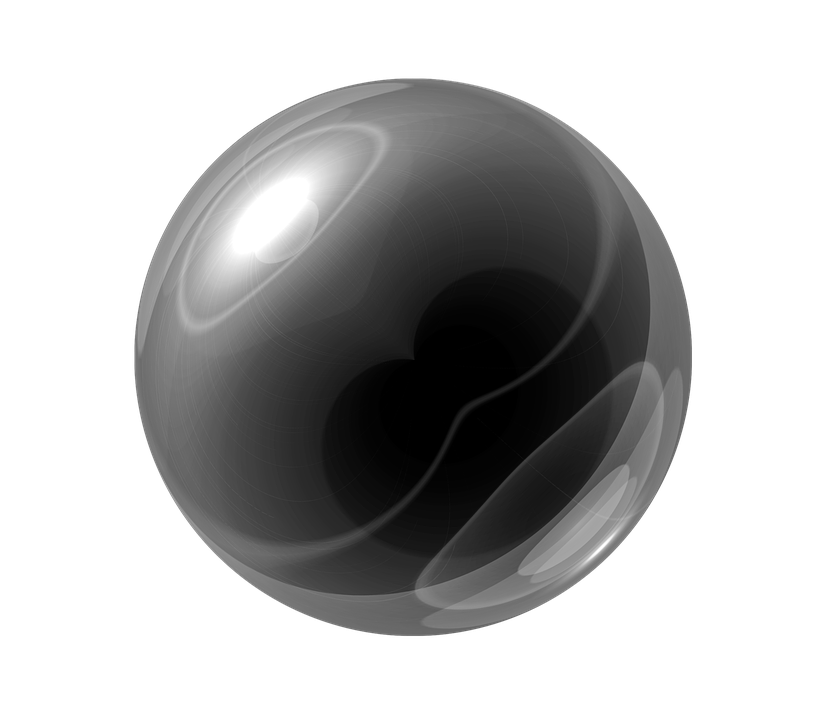 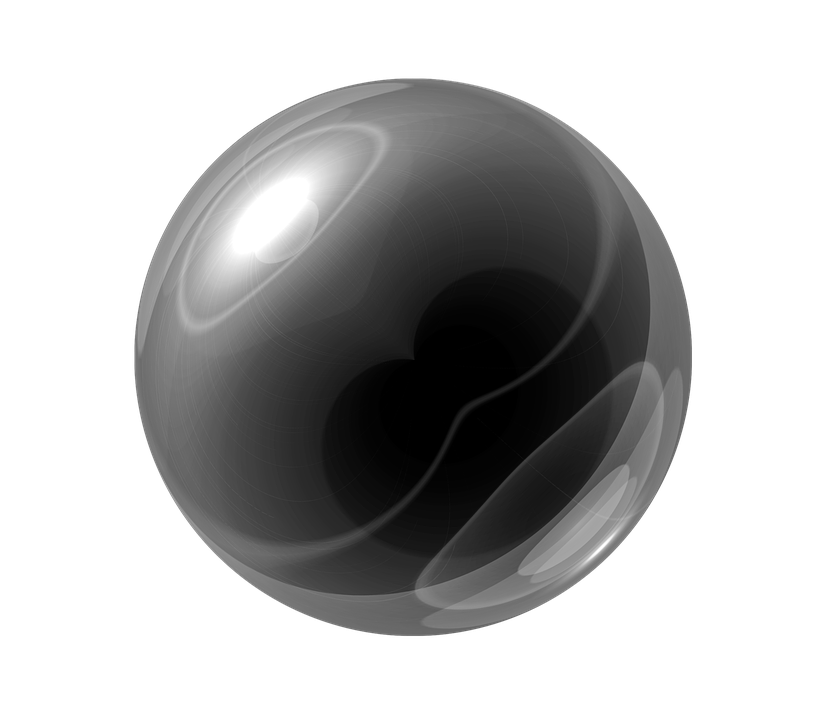 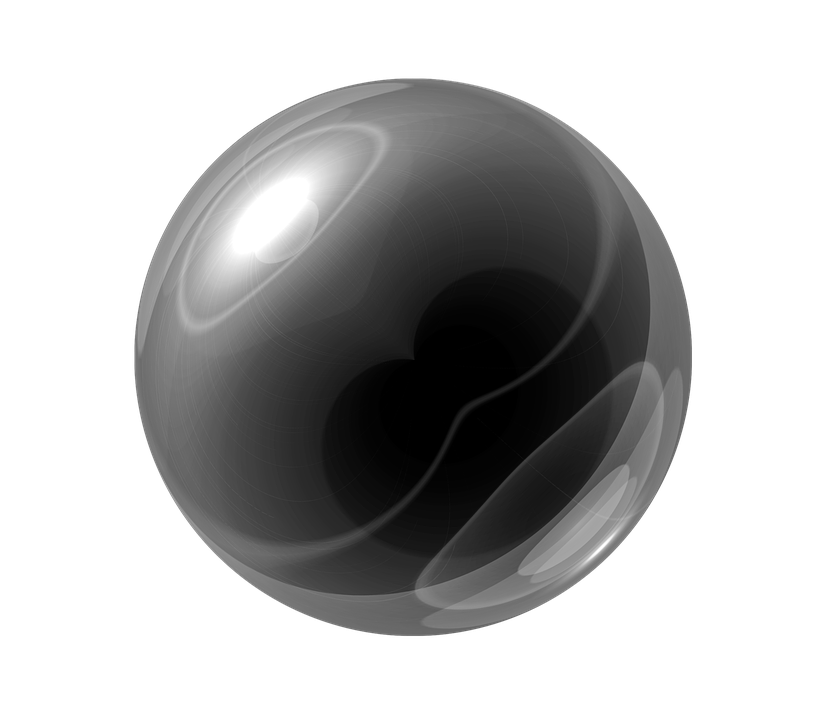 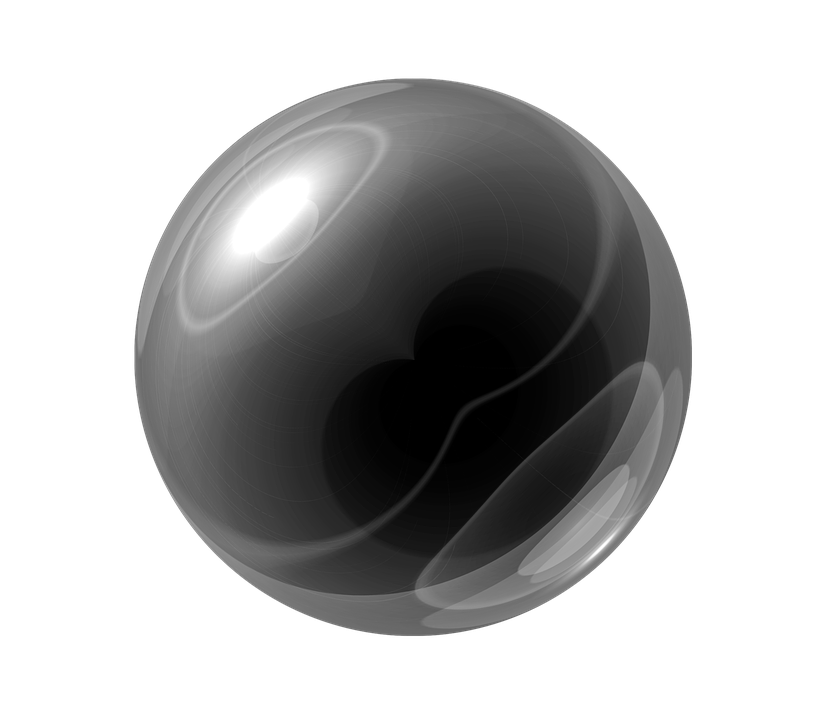 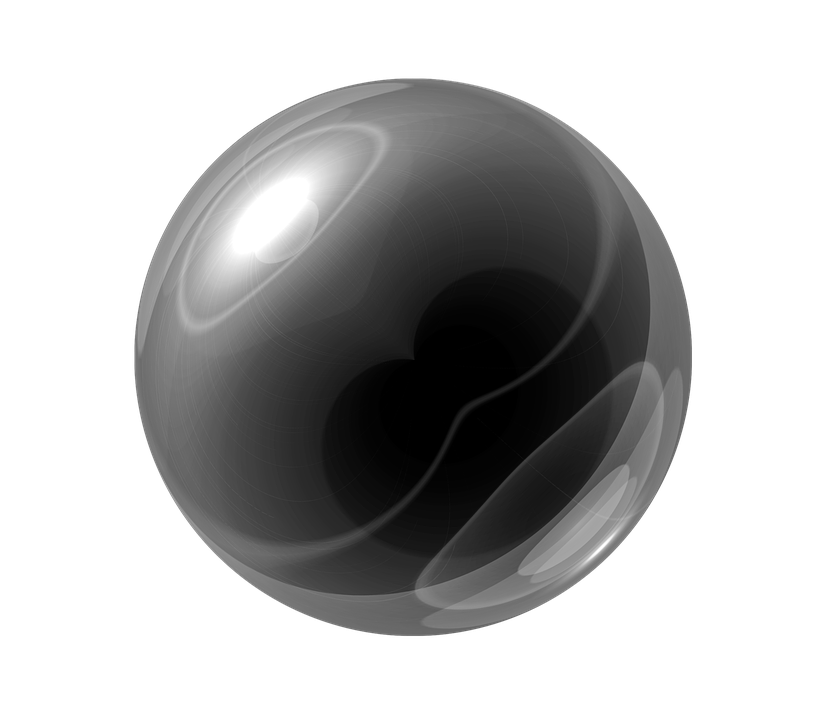 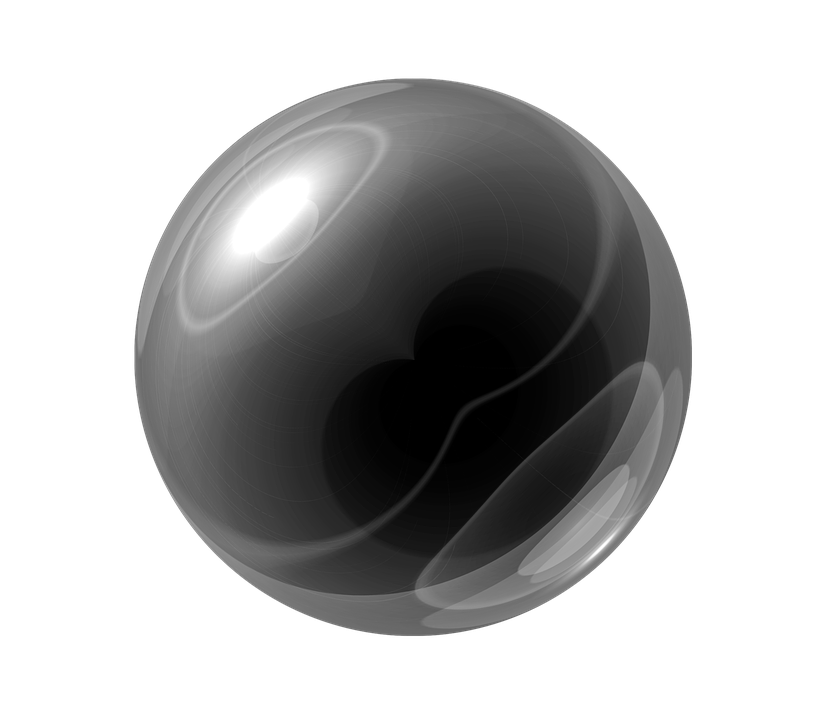 Chapitre 1
p. 50 à 52
Rappel: Pression
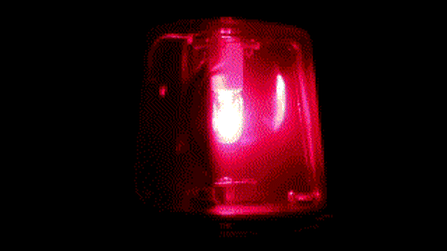 Seulement les gaz ont une pression.
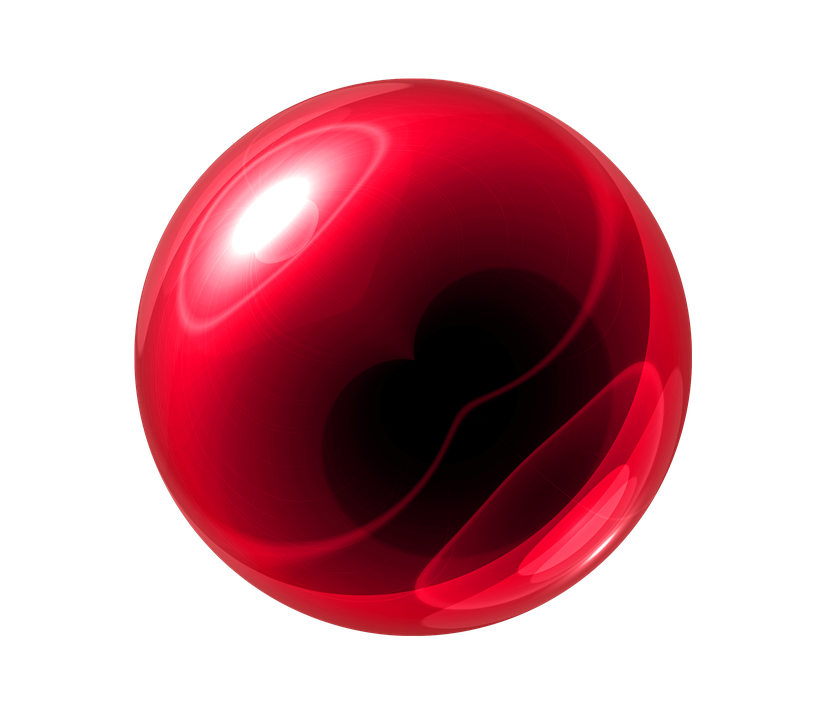 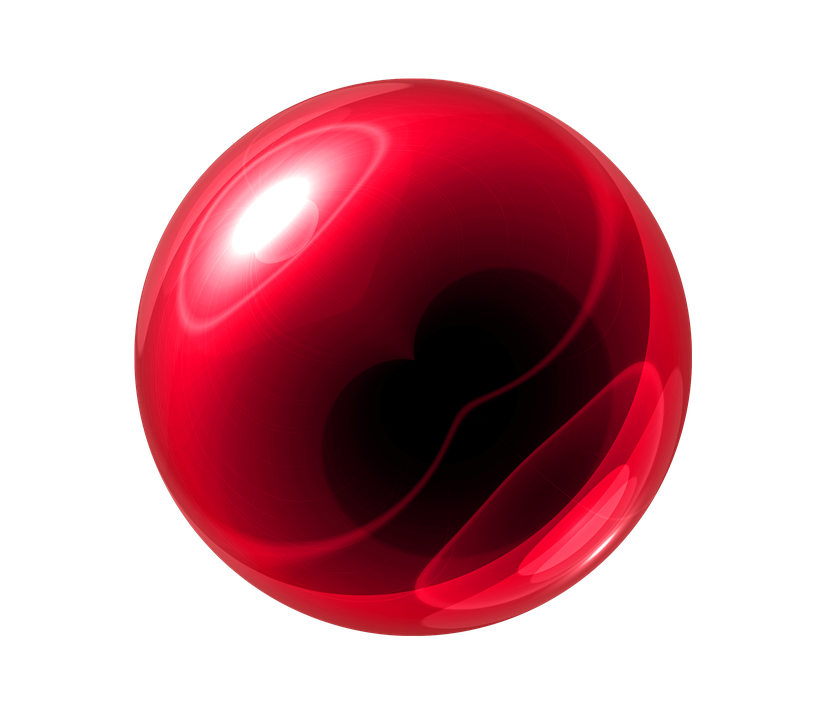 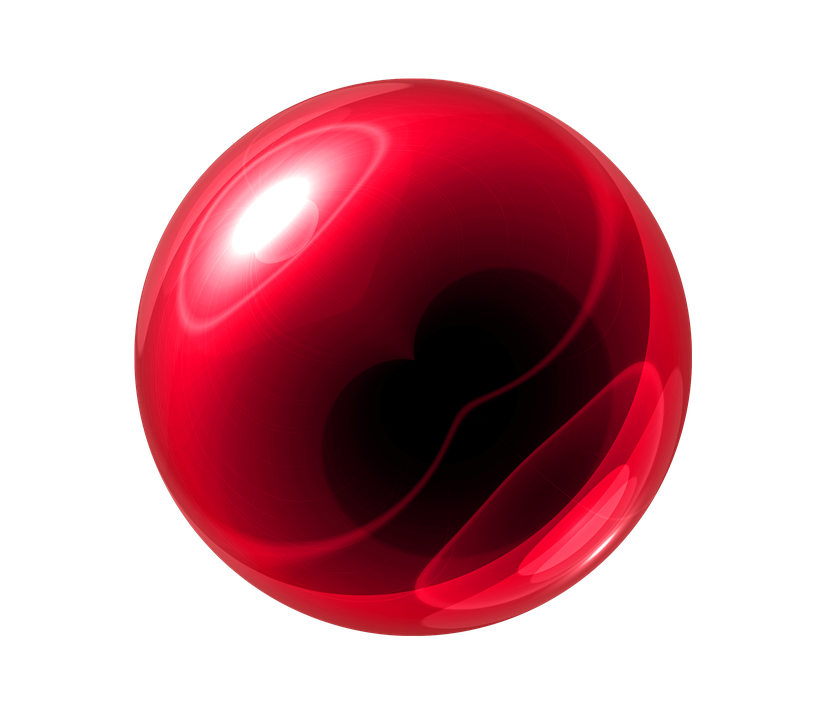 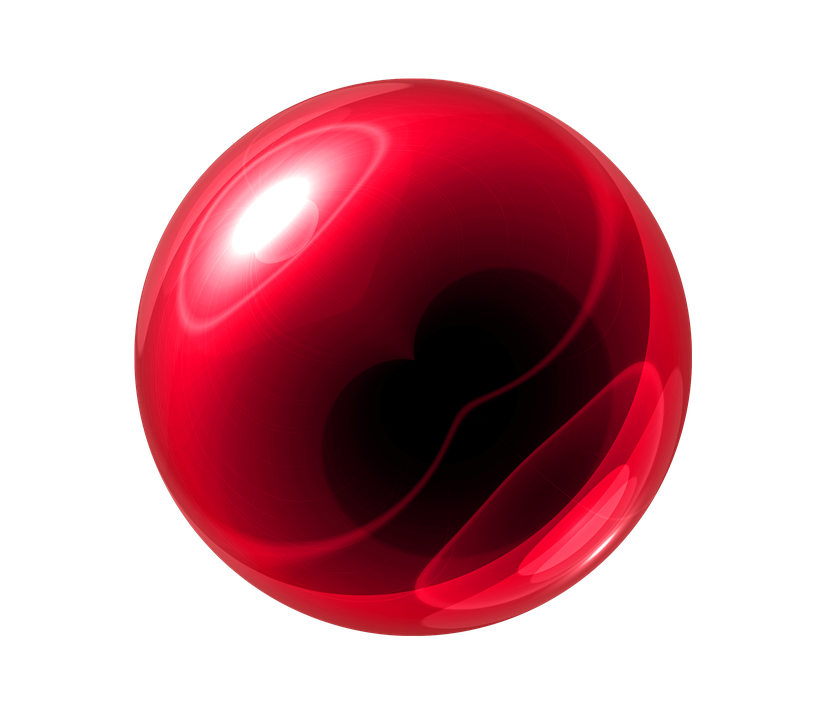 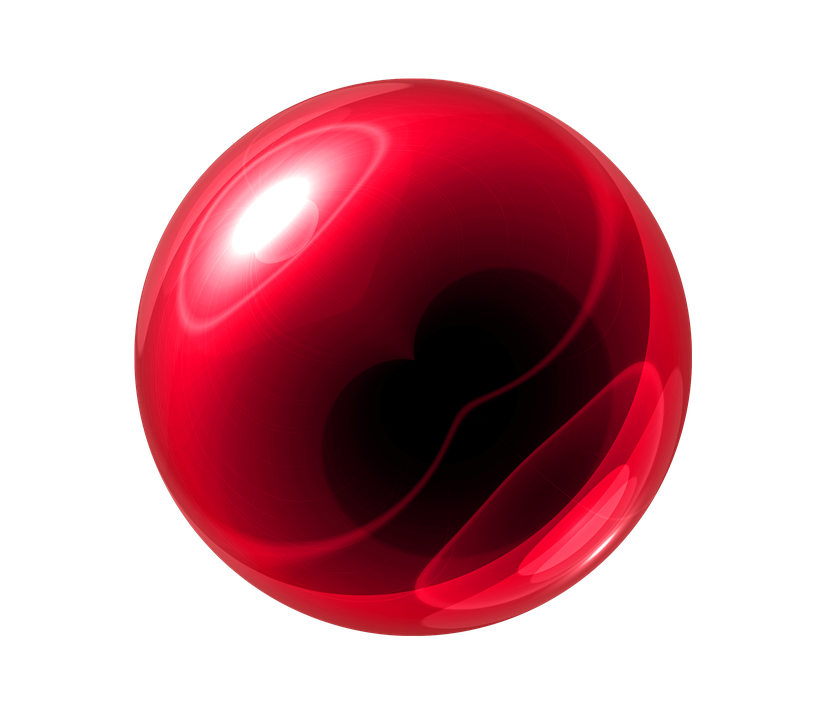 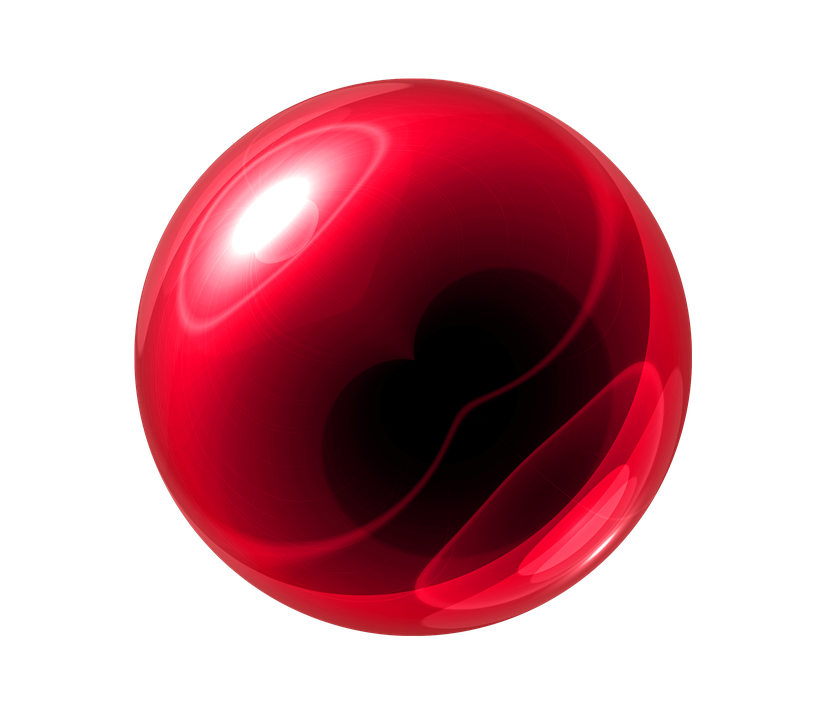 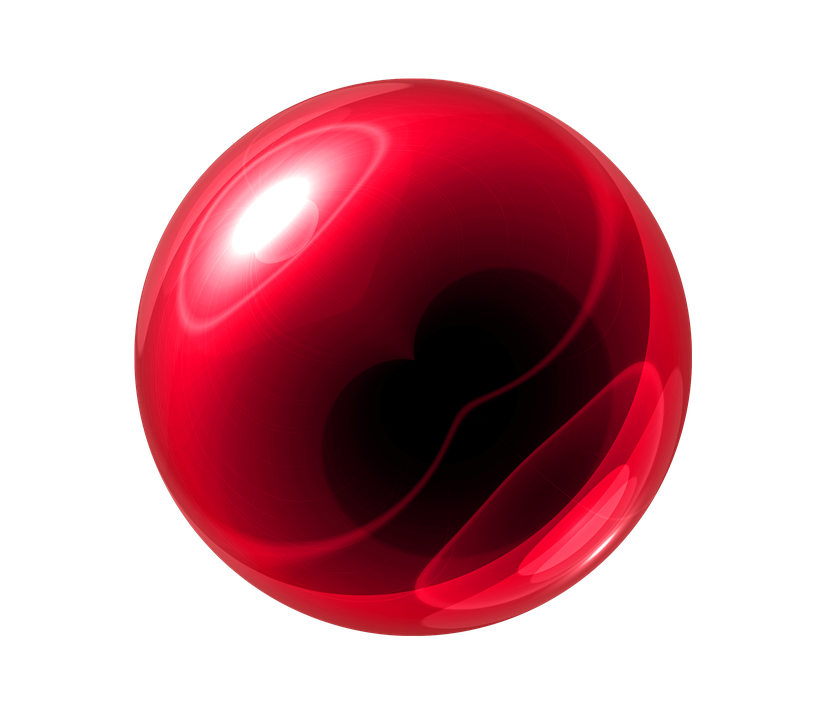 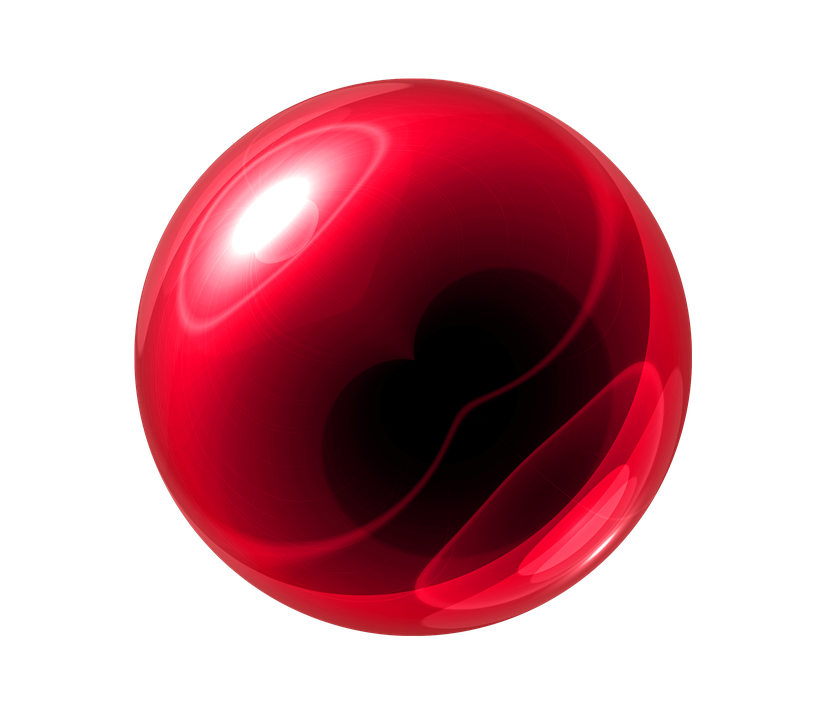 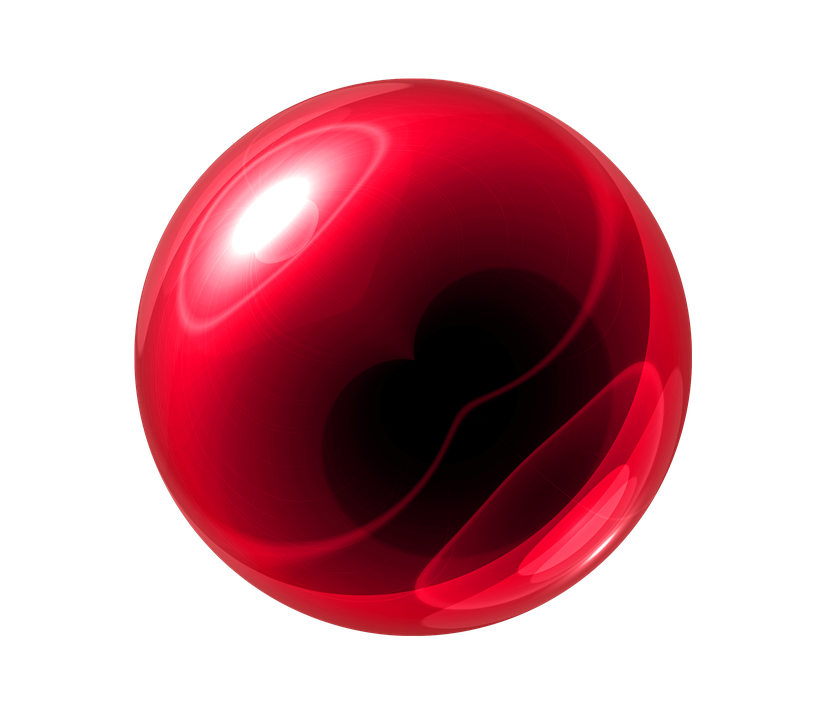 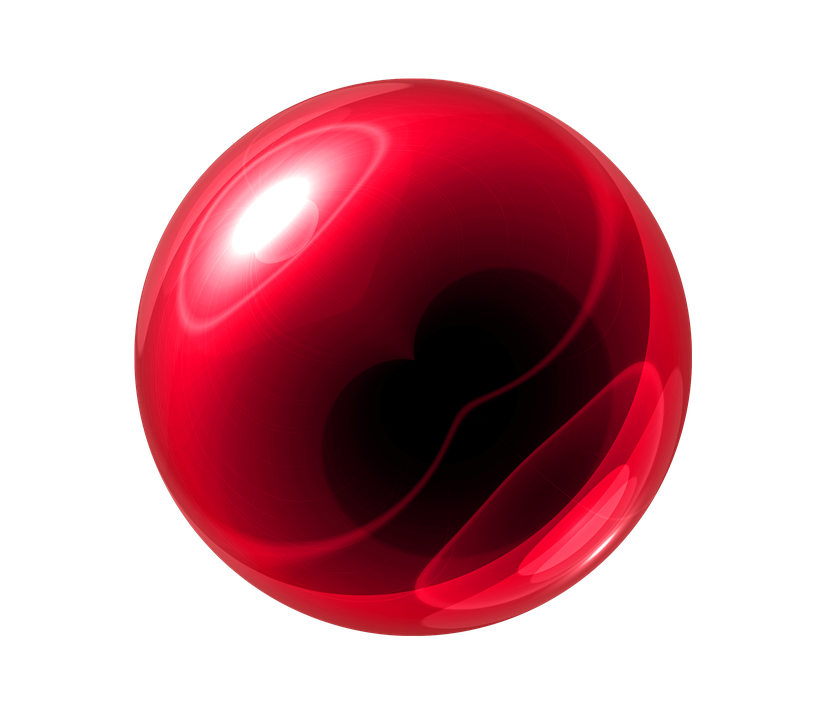 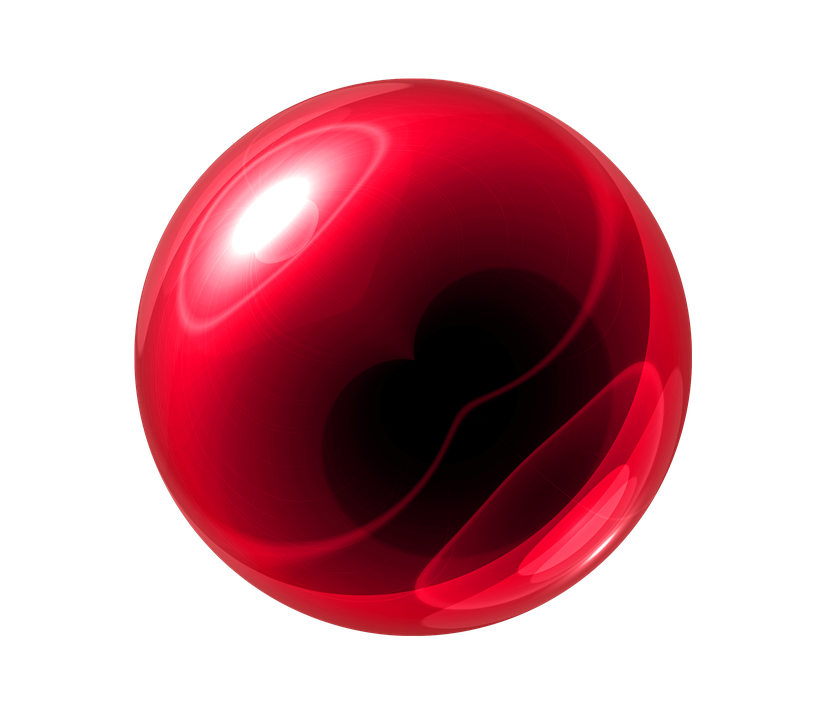 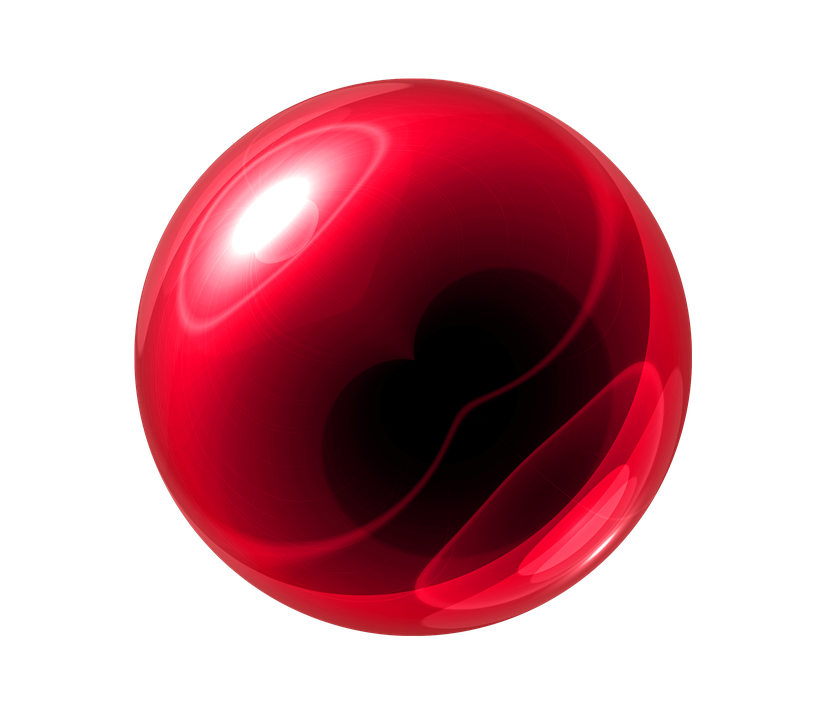 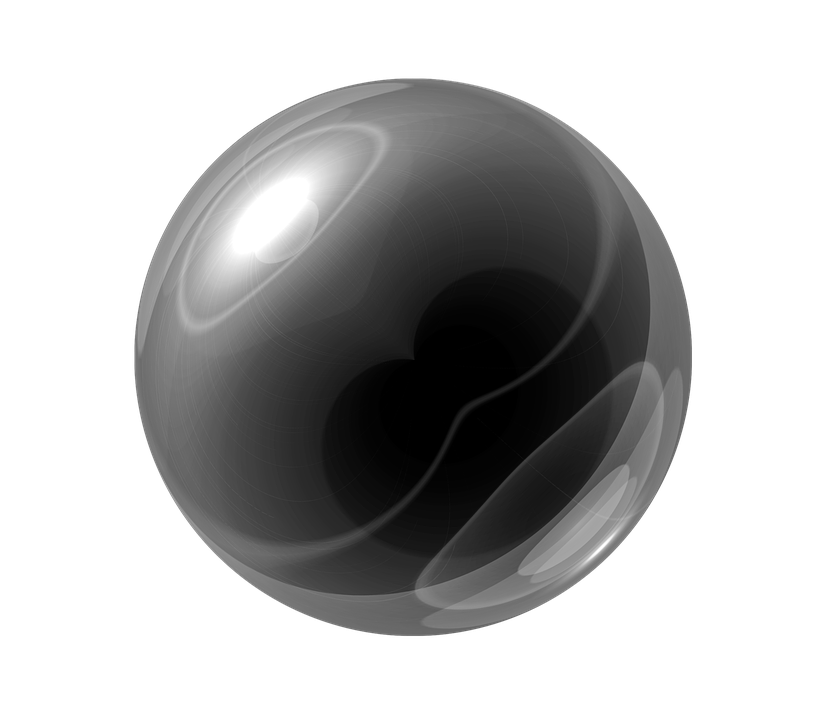 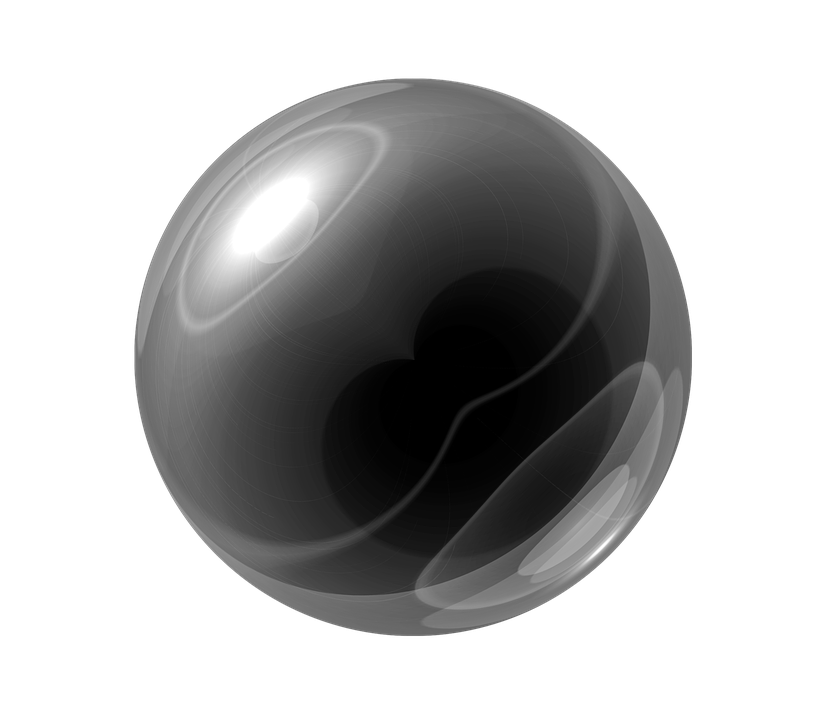 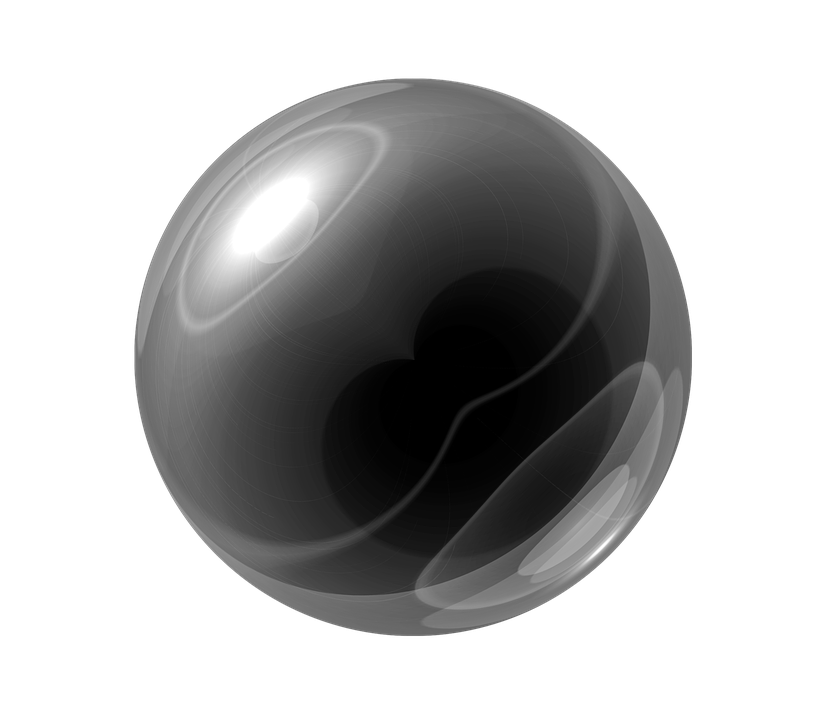 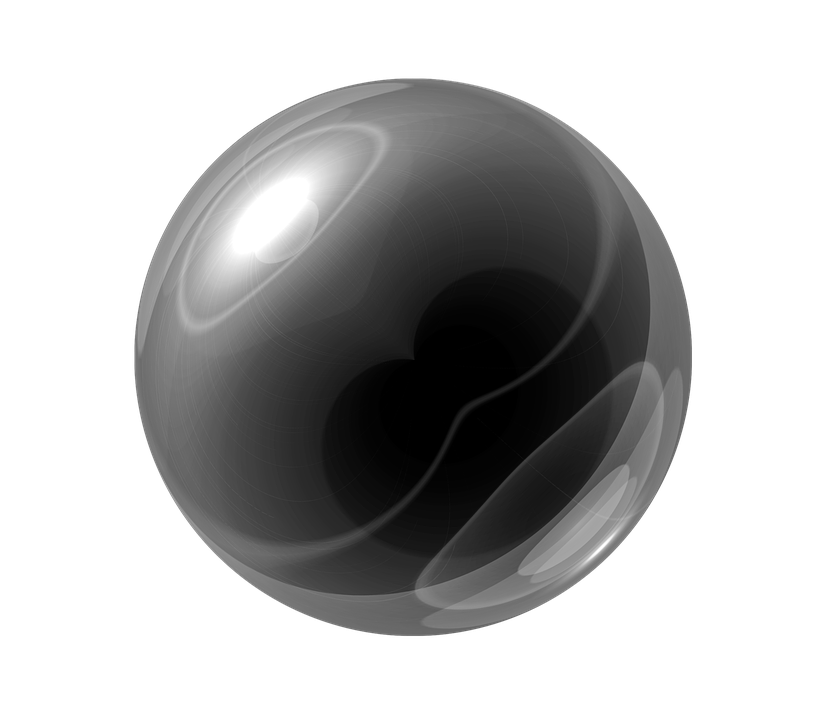 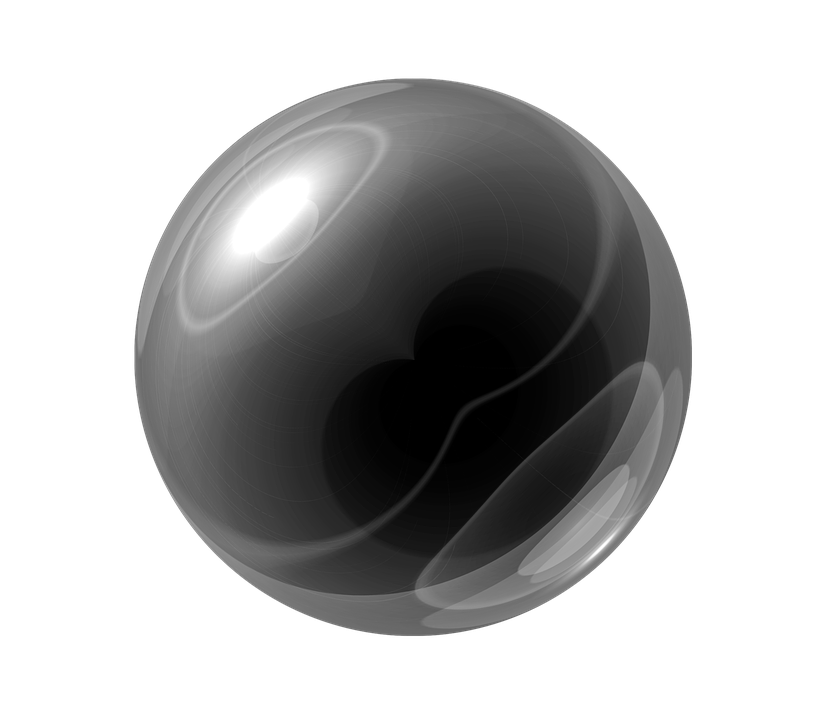 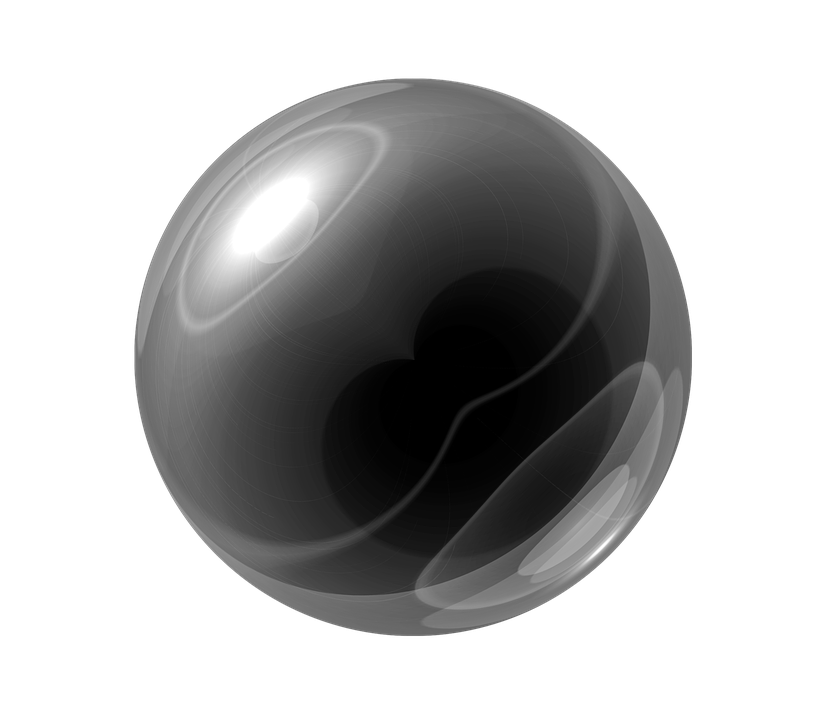 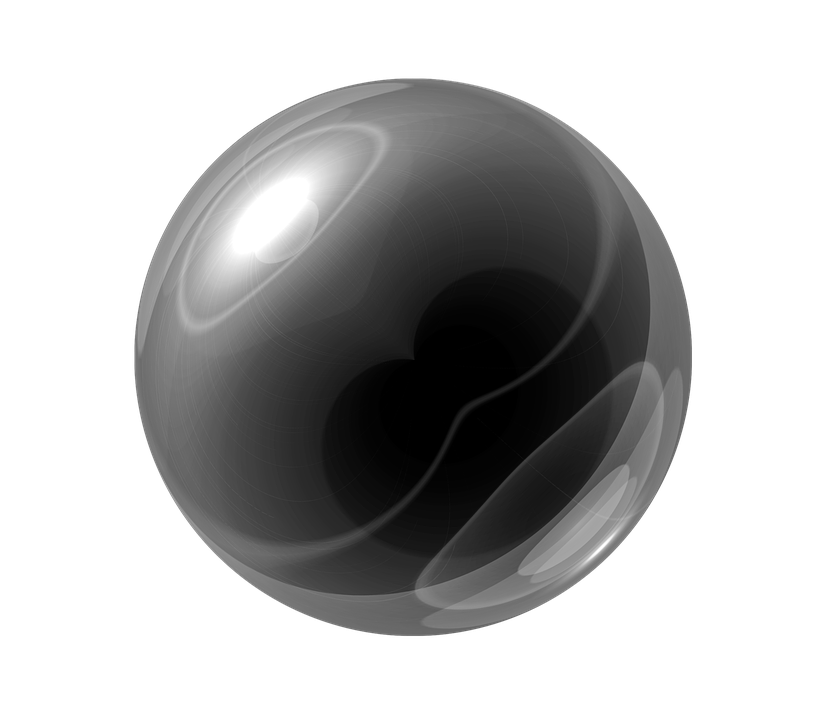 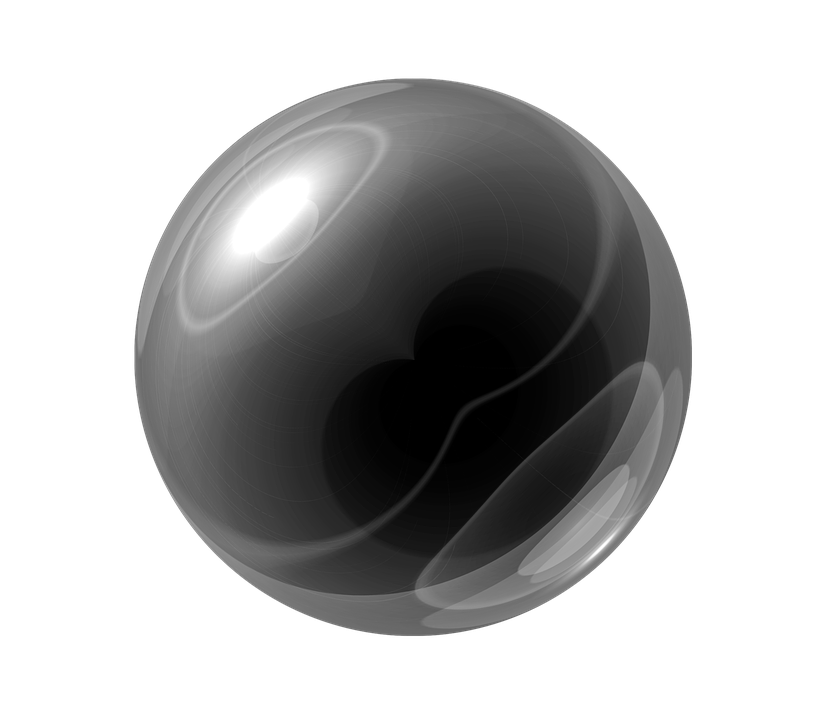 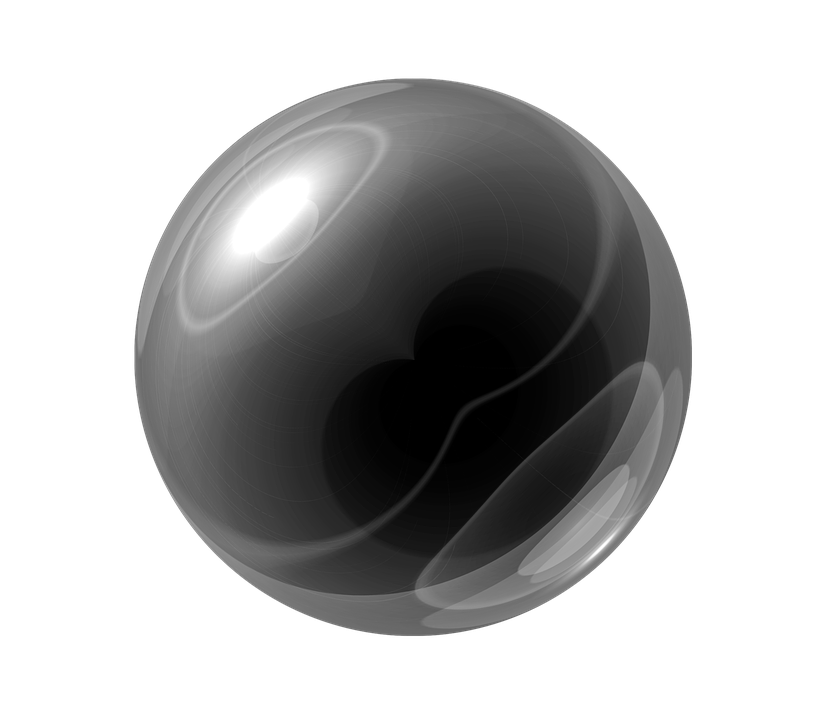 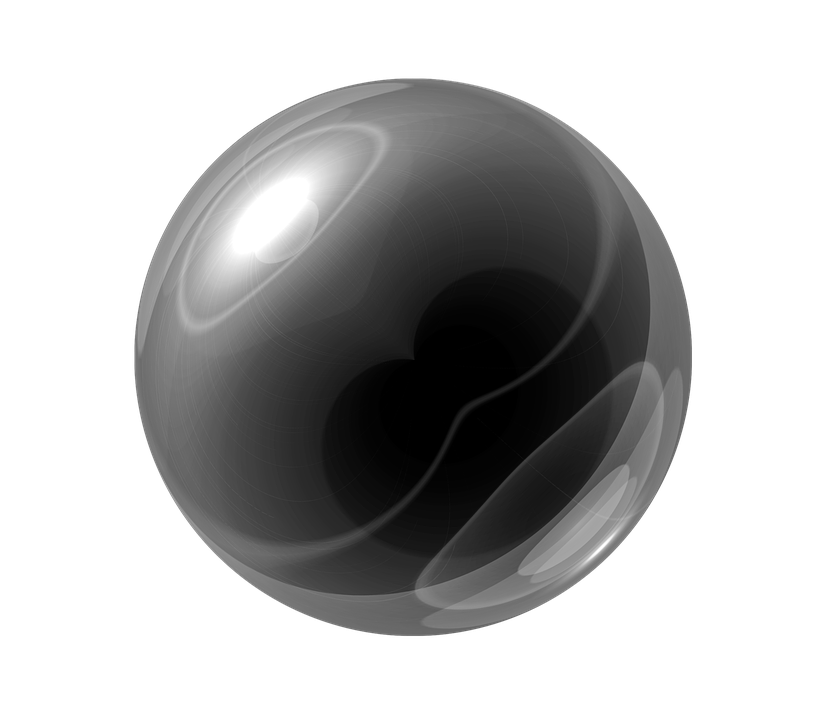 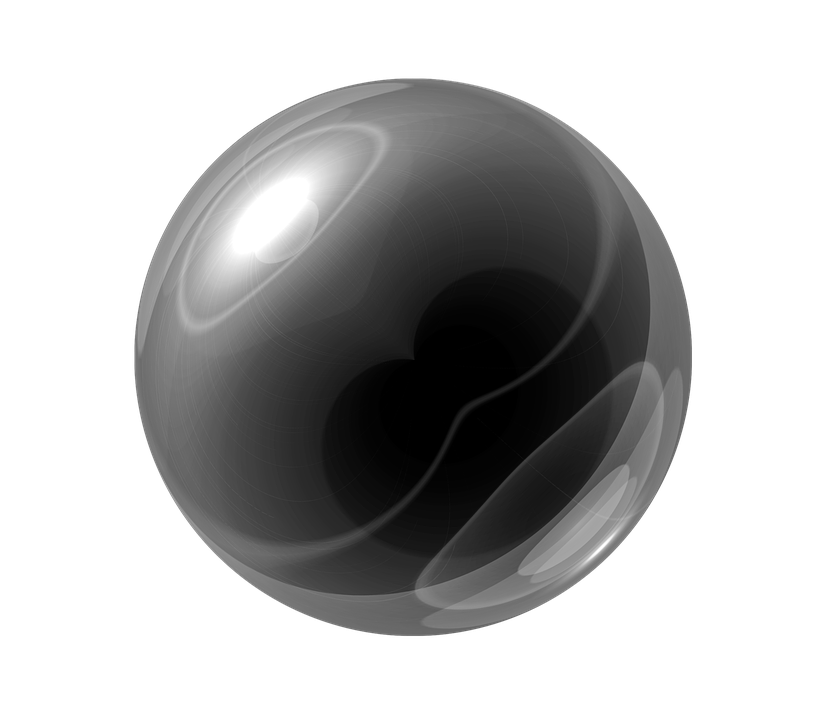 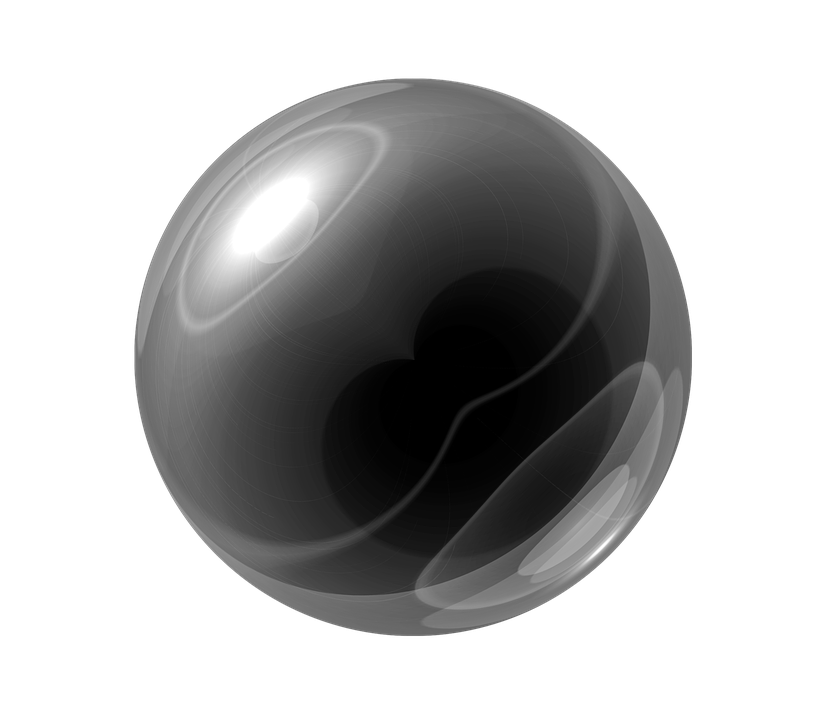 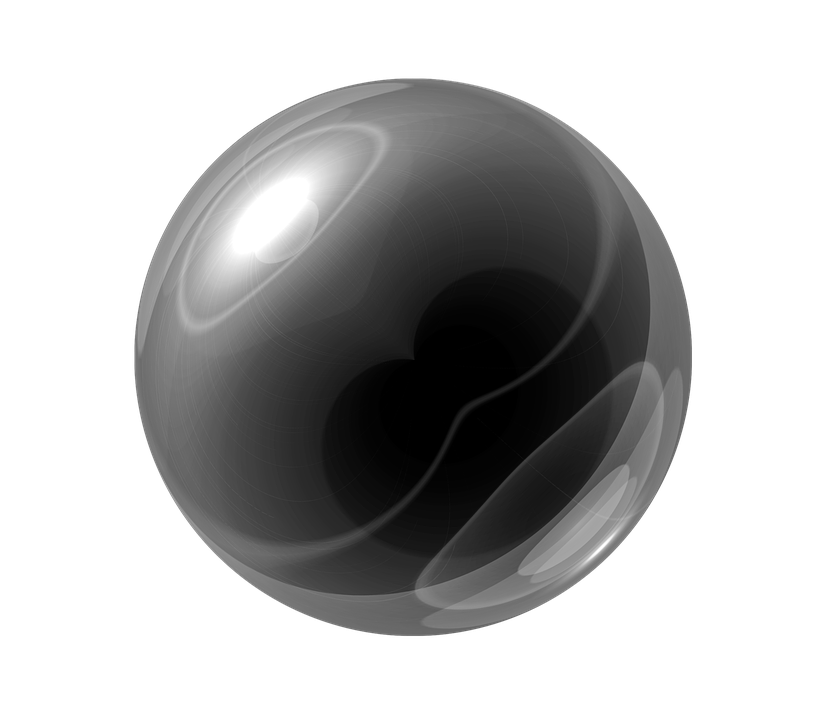 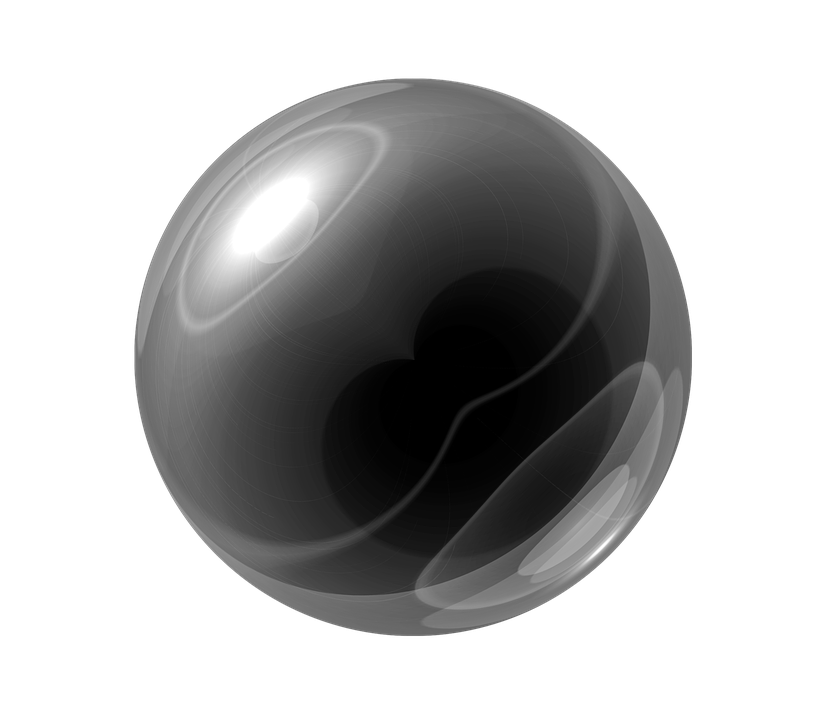 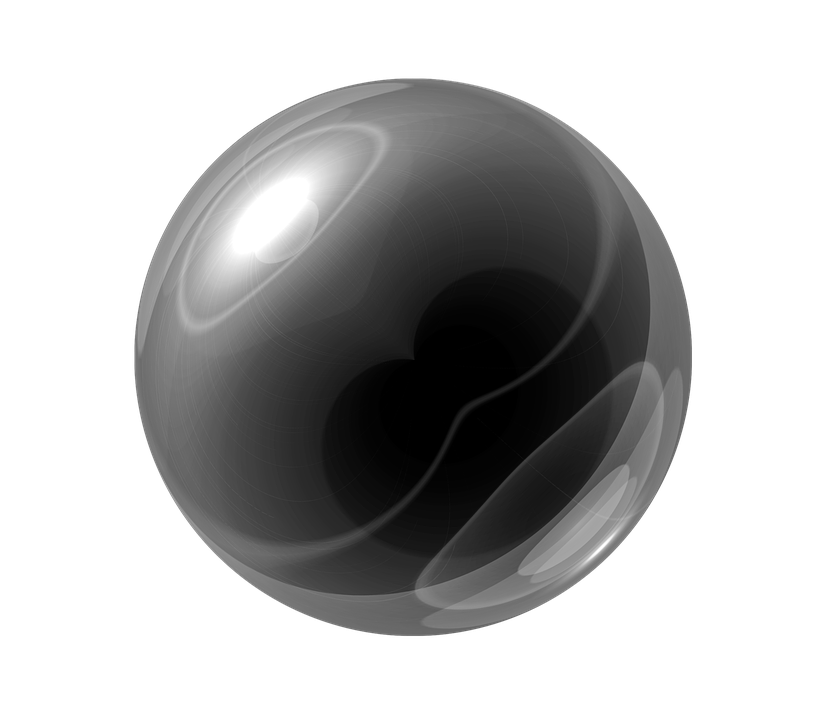 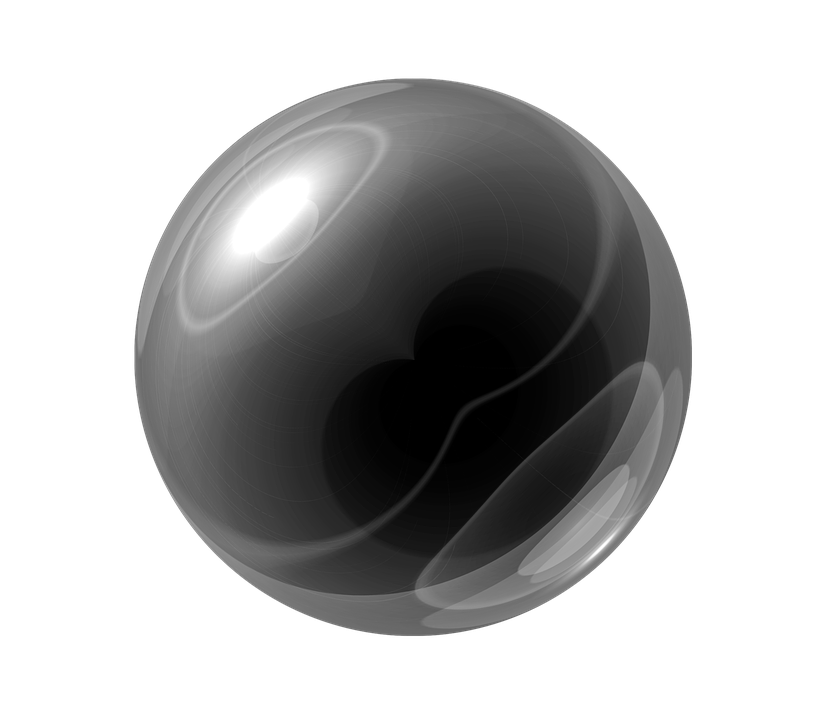 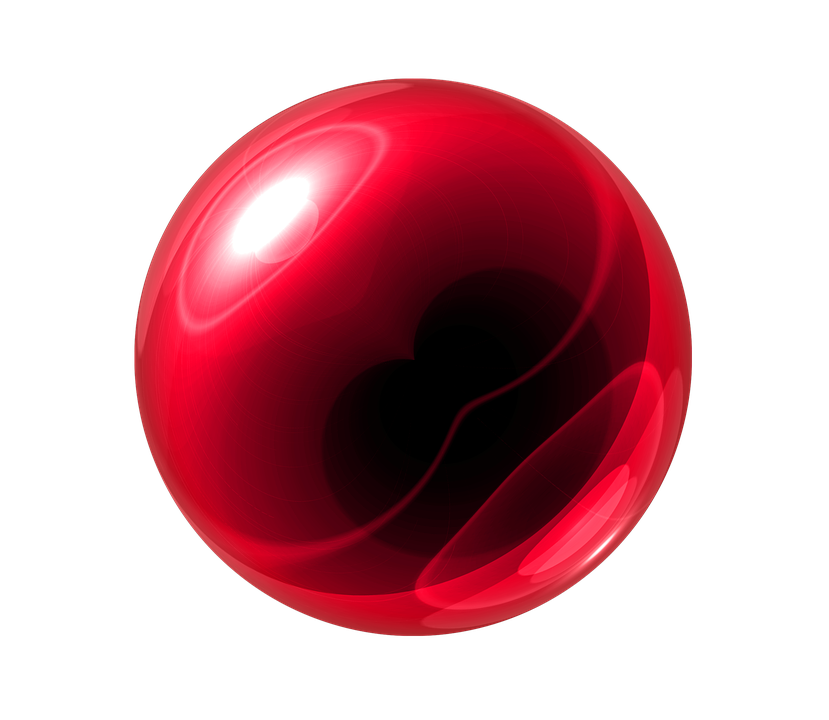 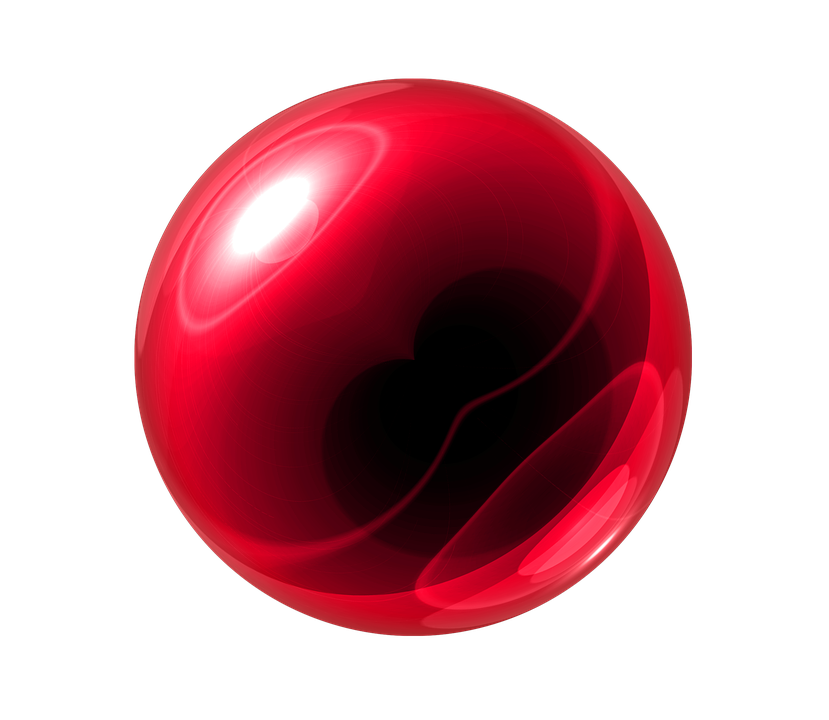 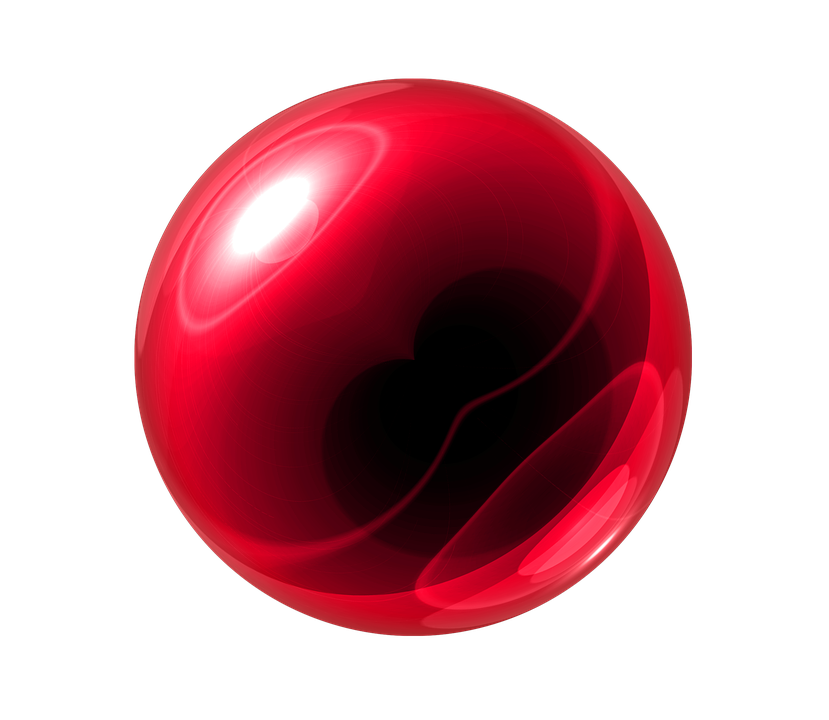 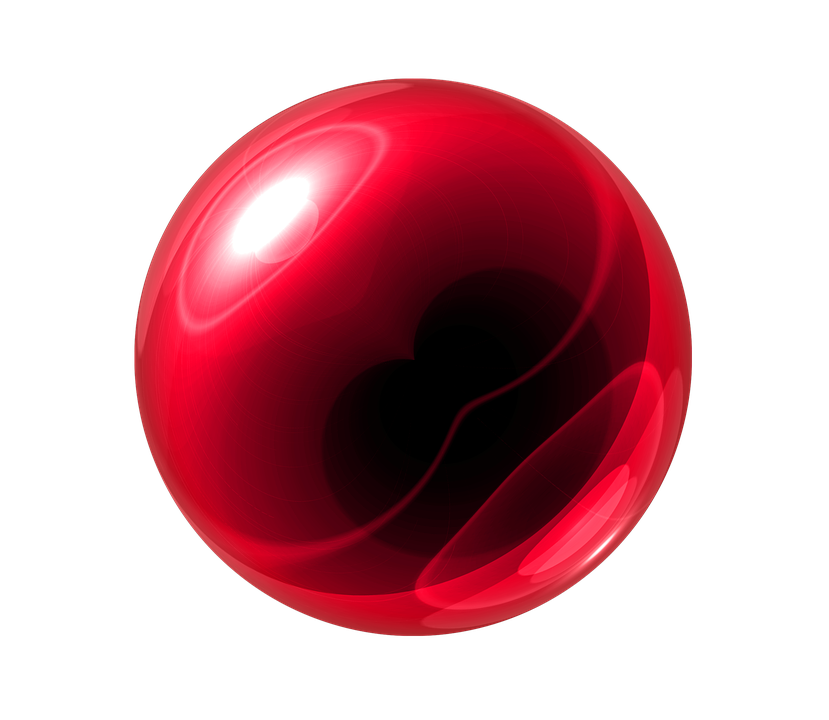 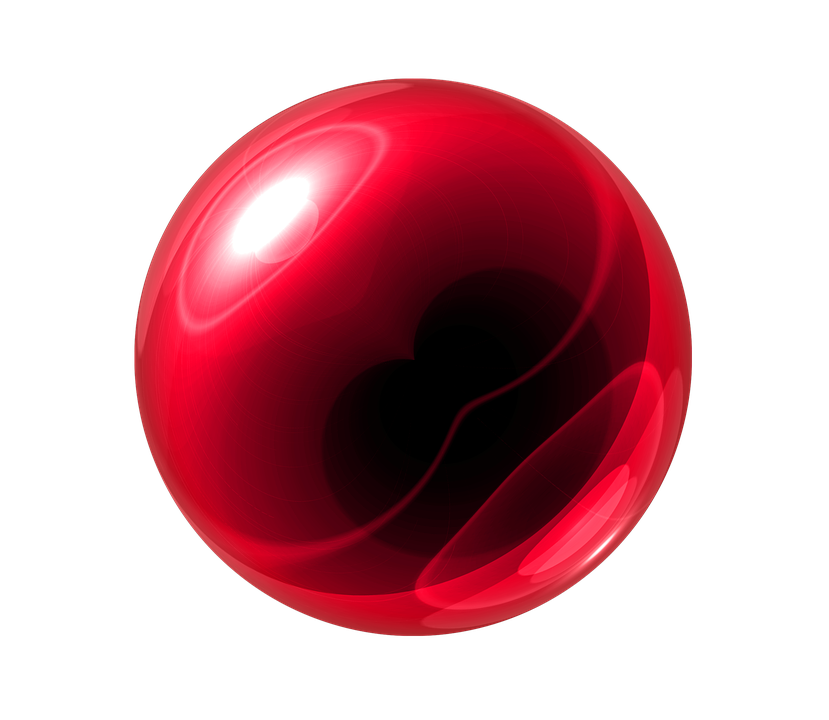 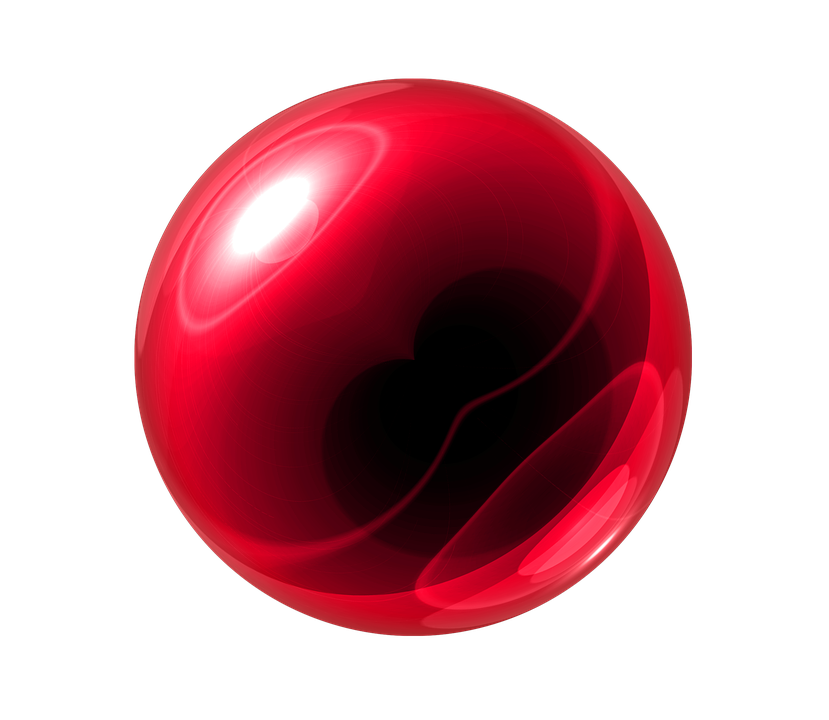 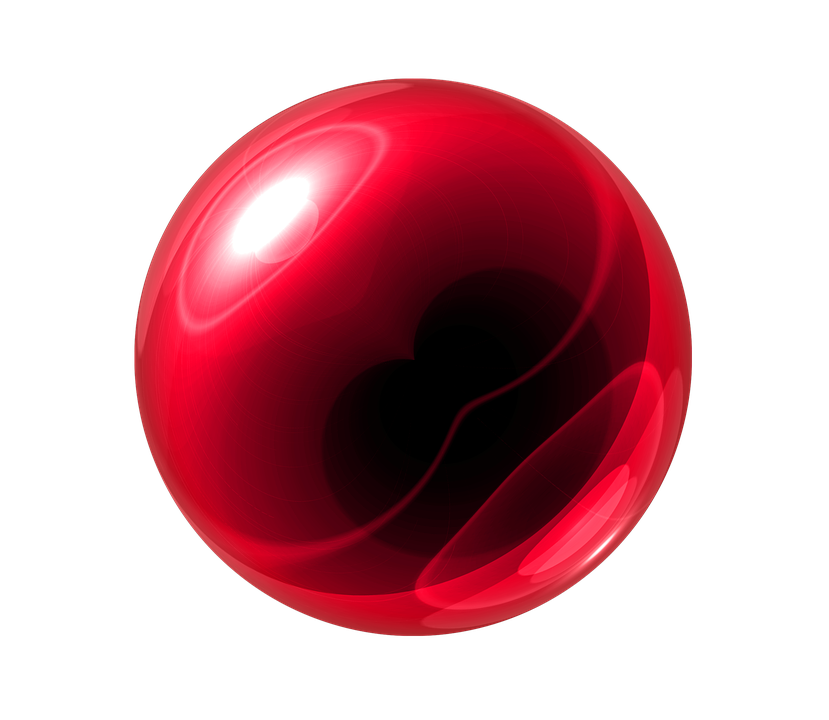 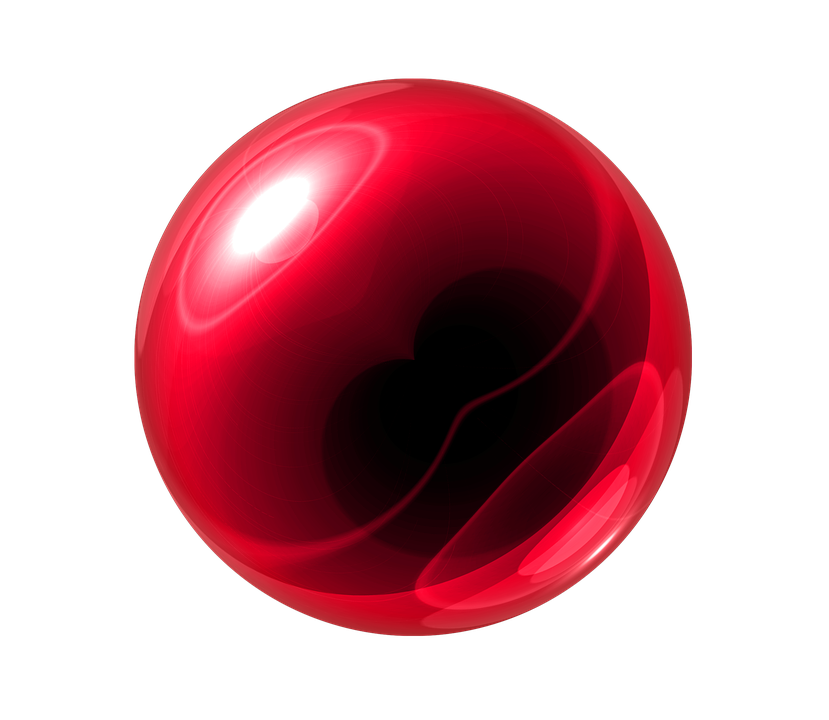 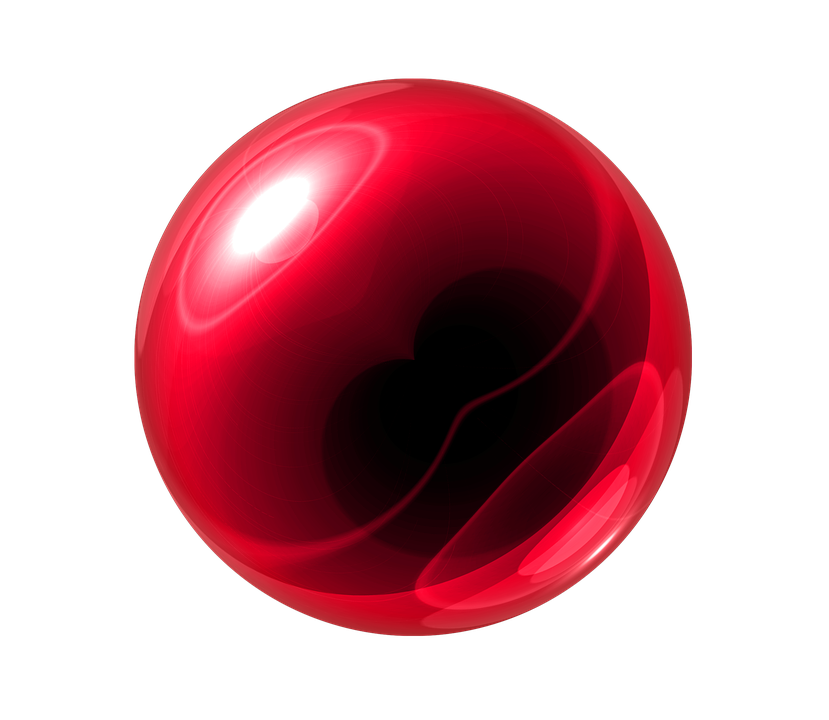 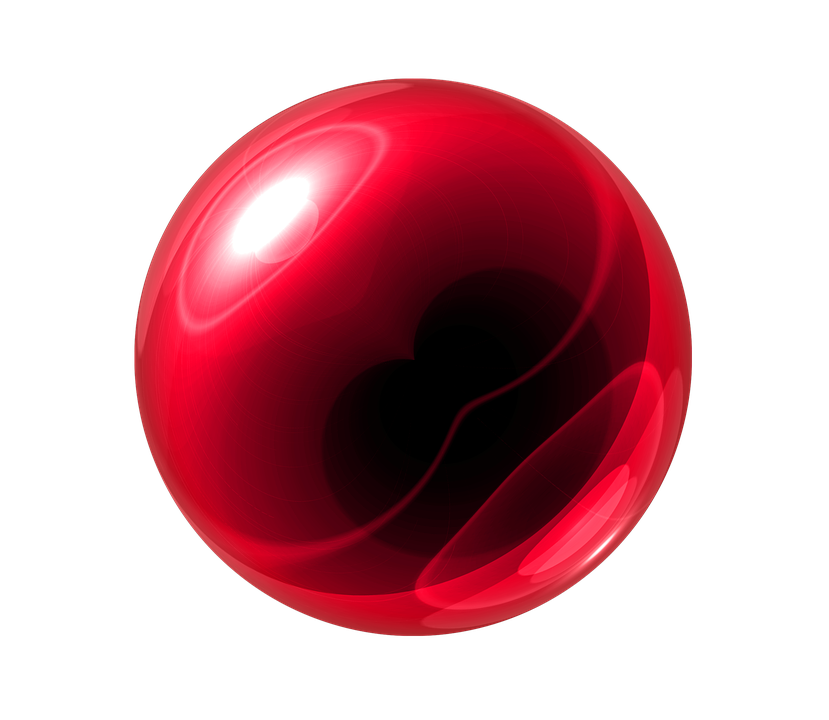 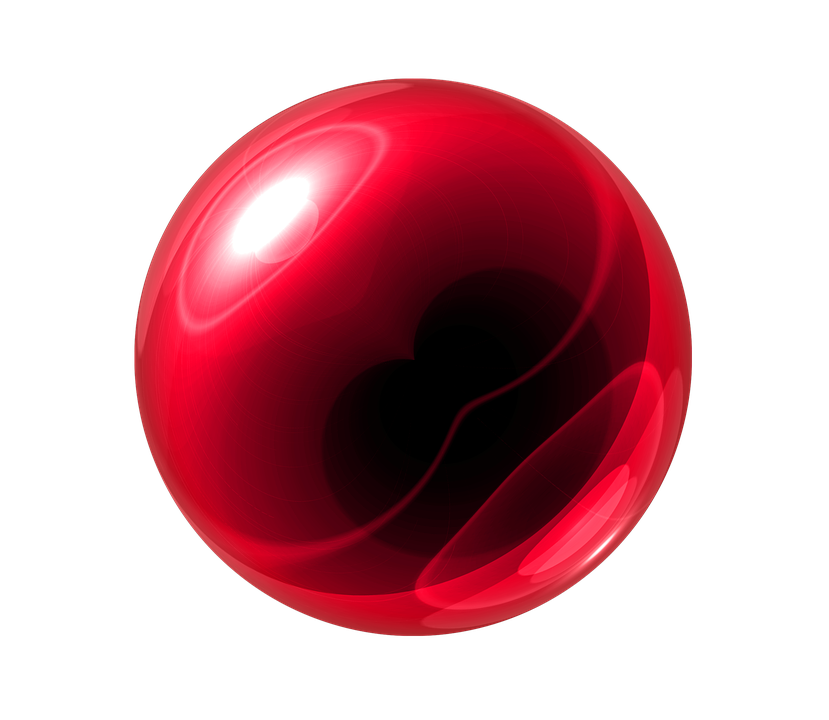 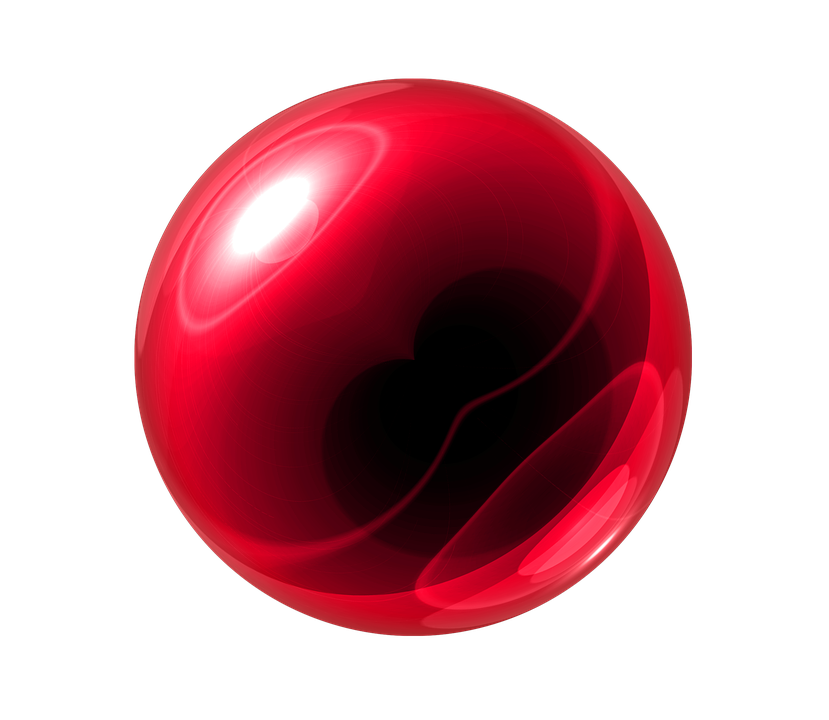 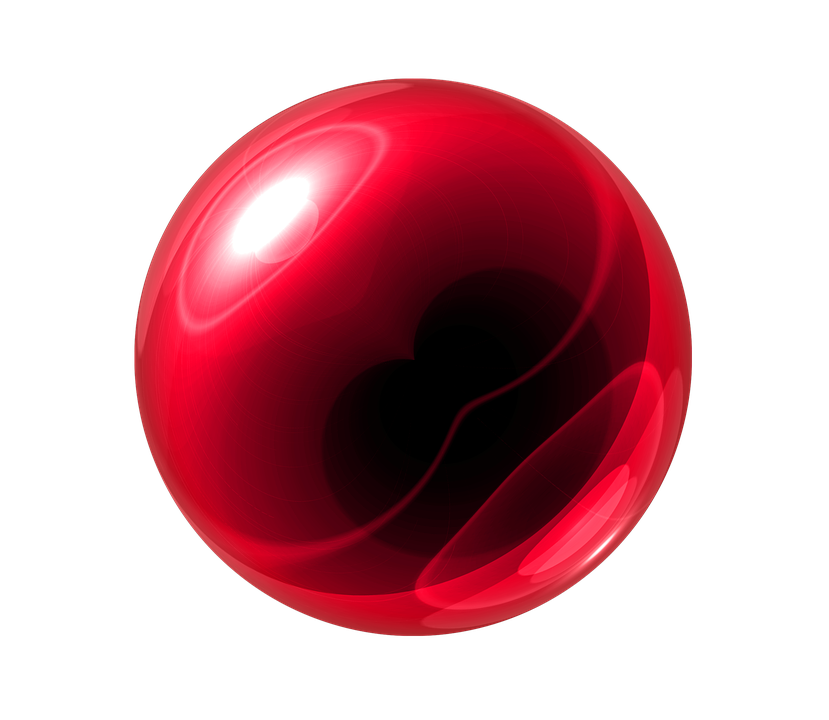 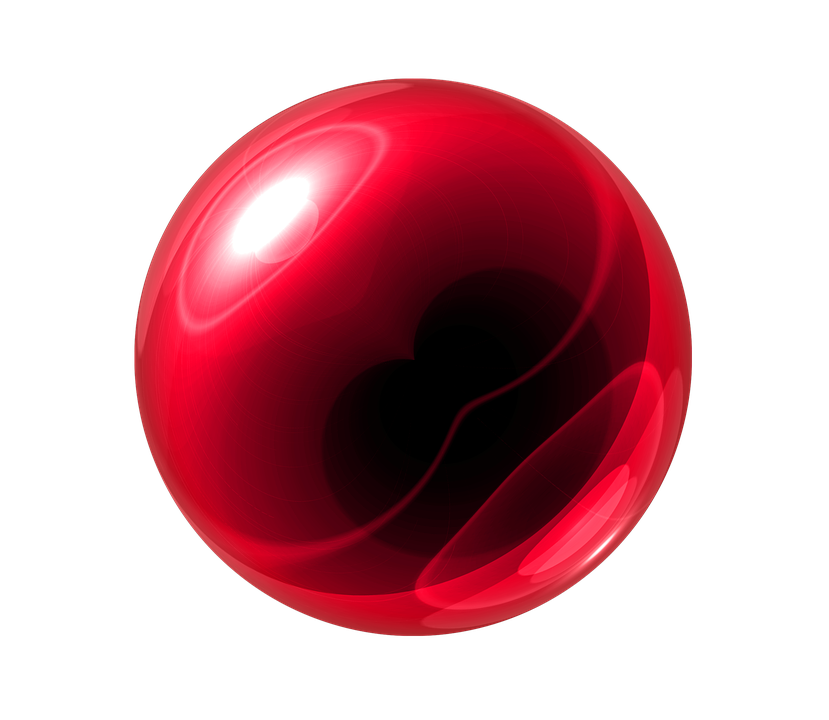 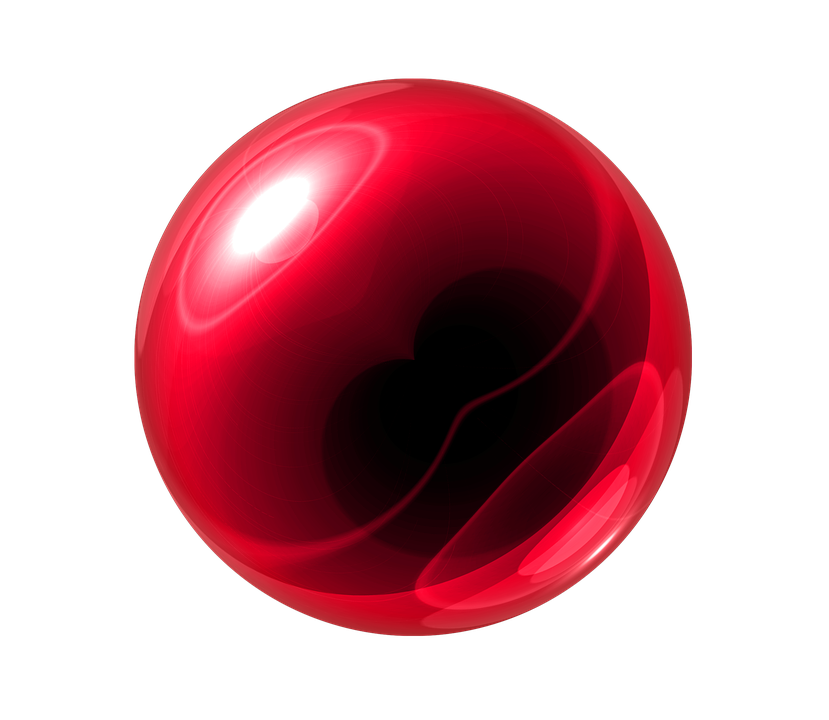 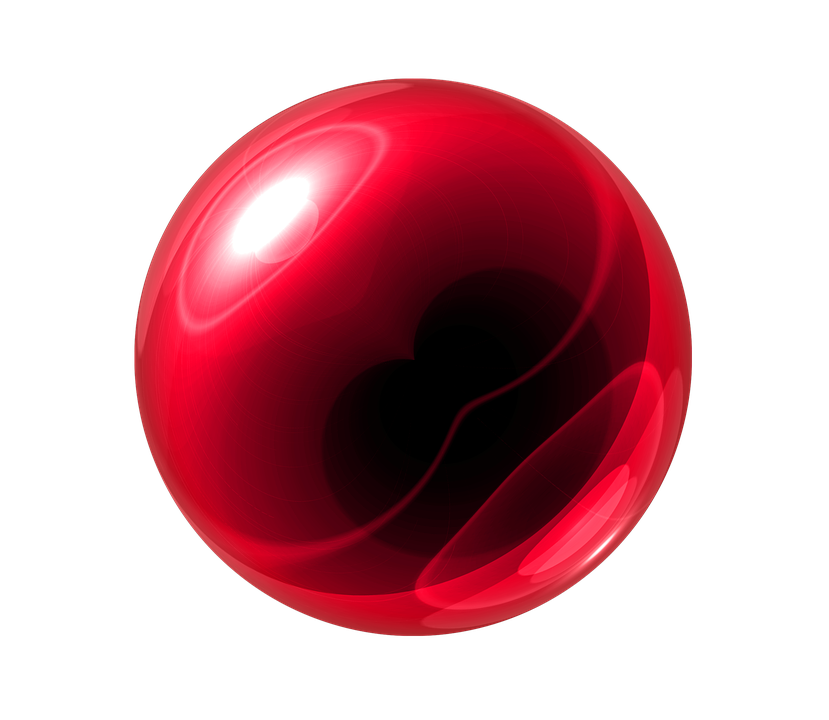 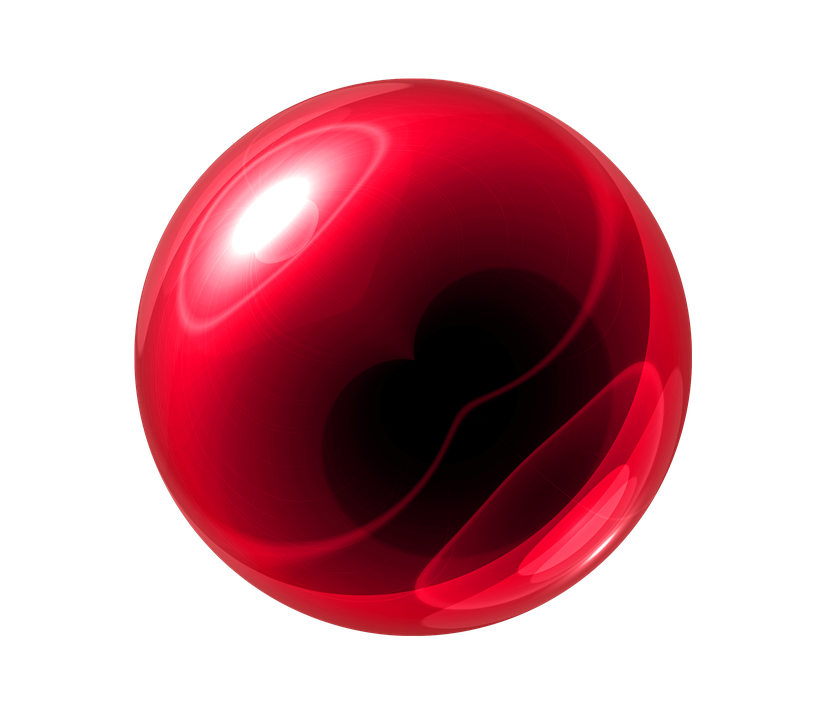 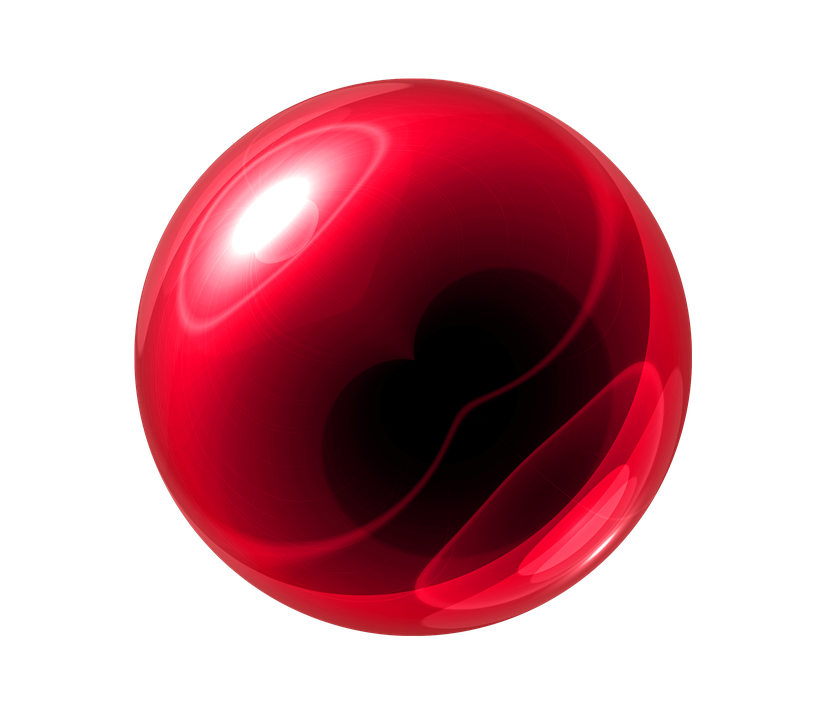 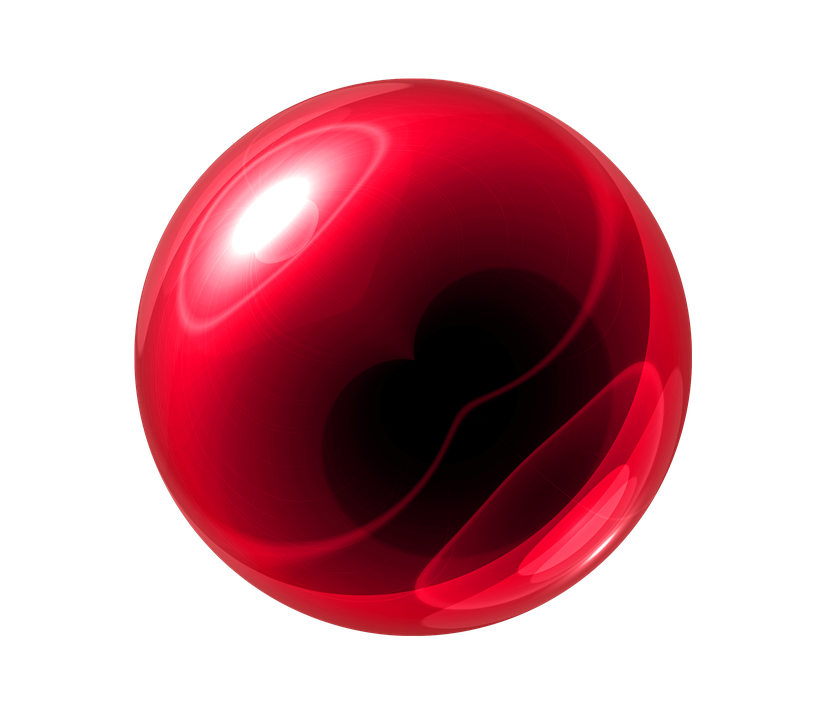 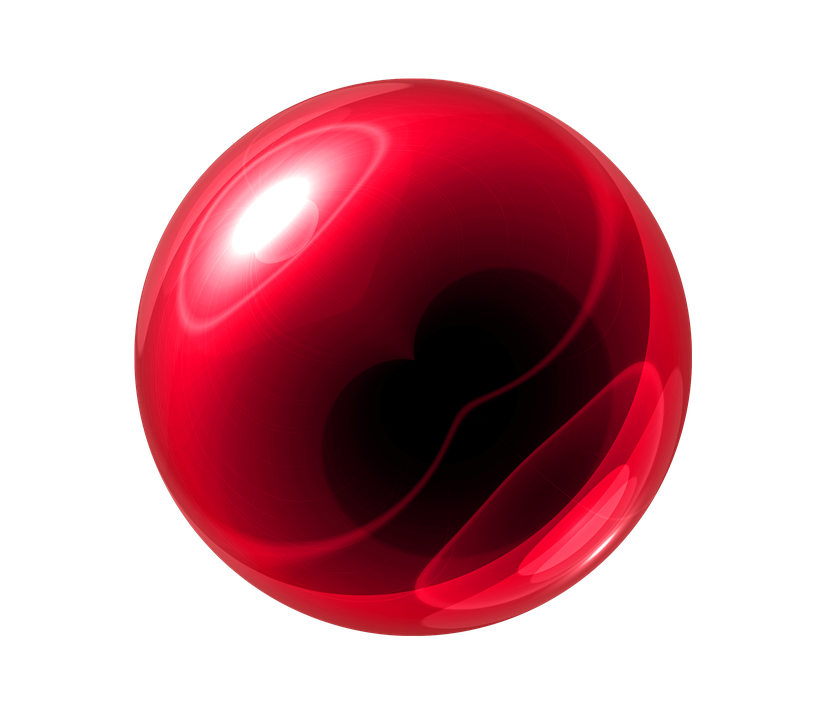 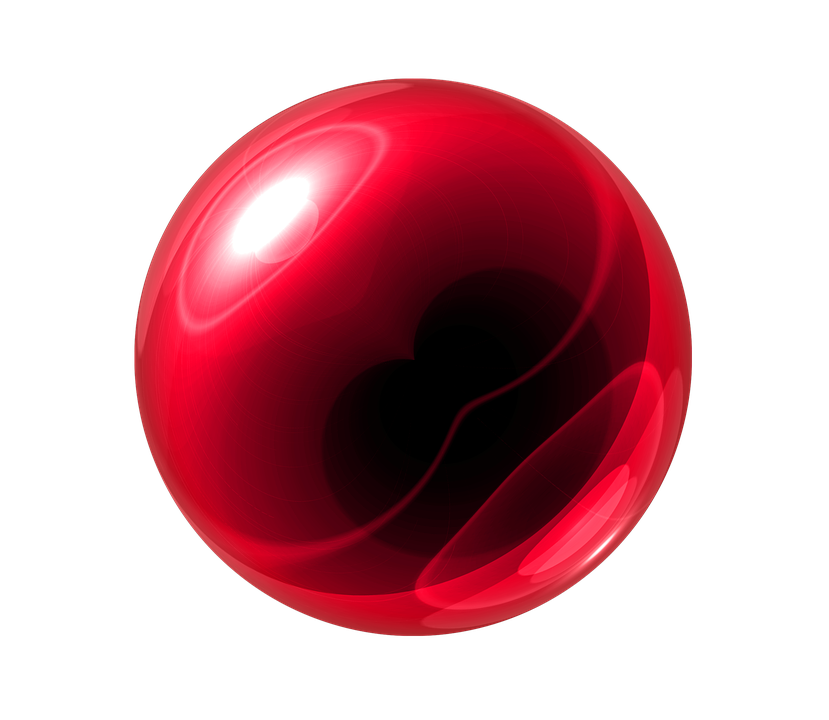 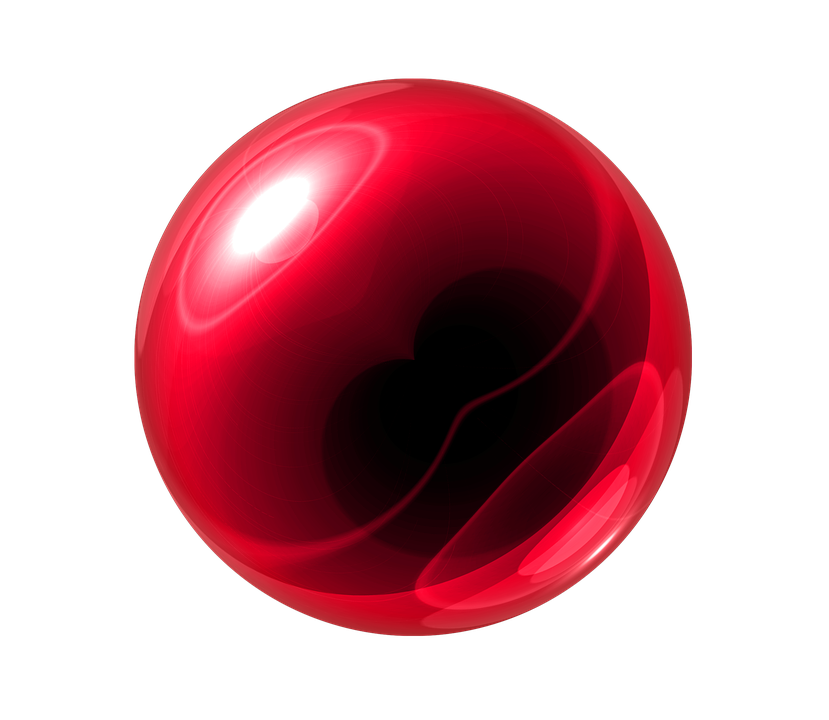 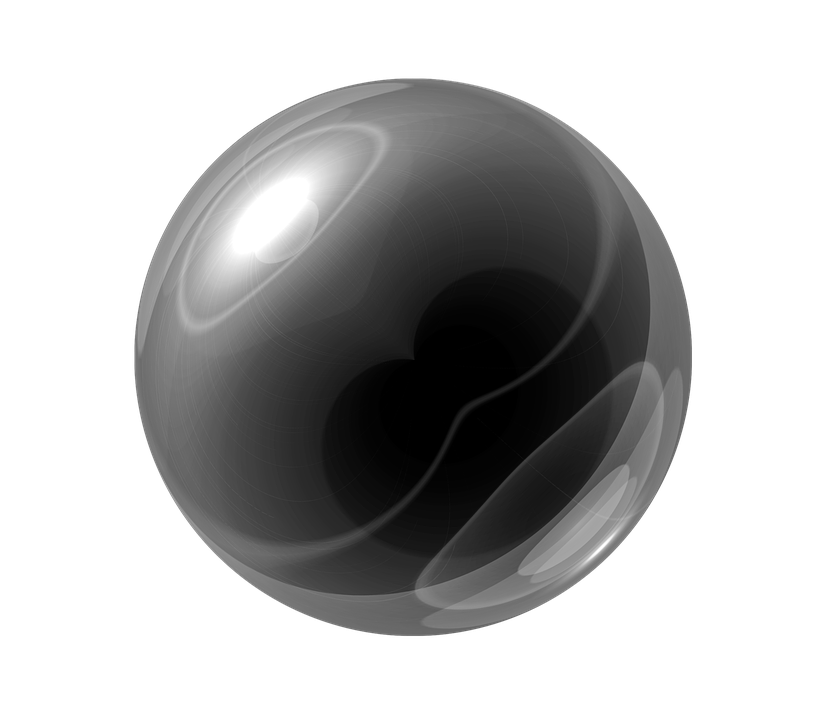 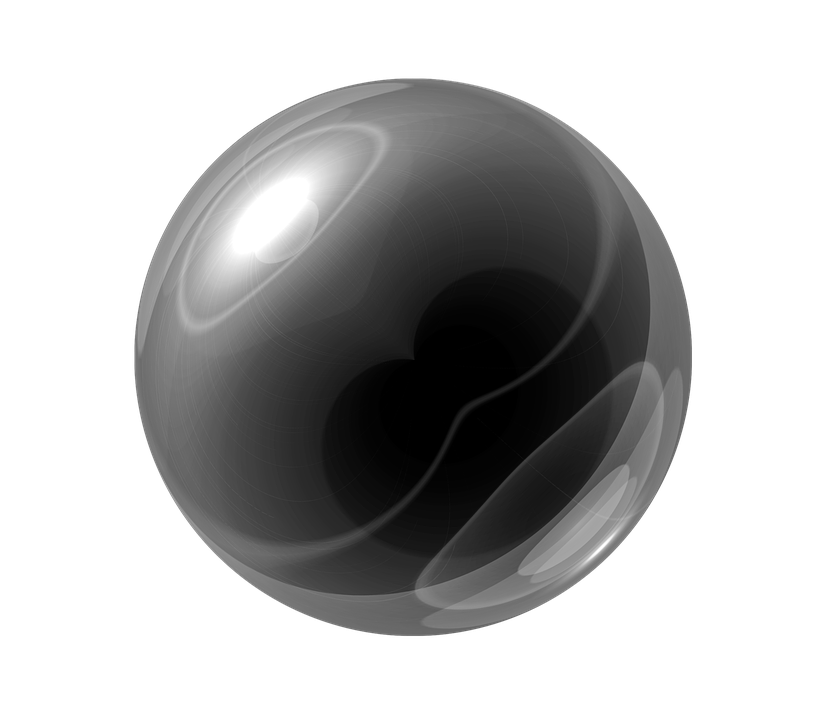 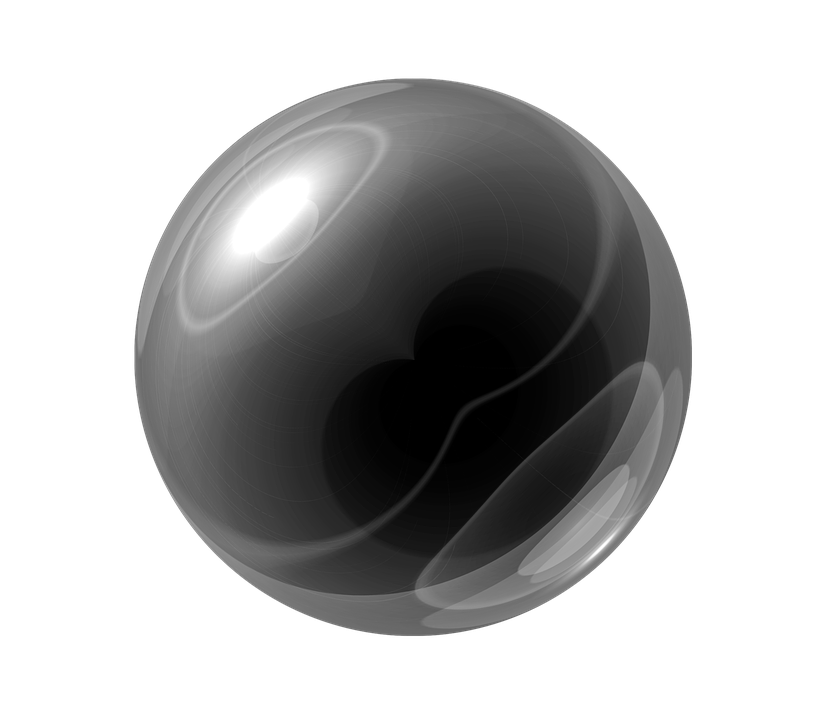 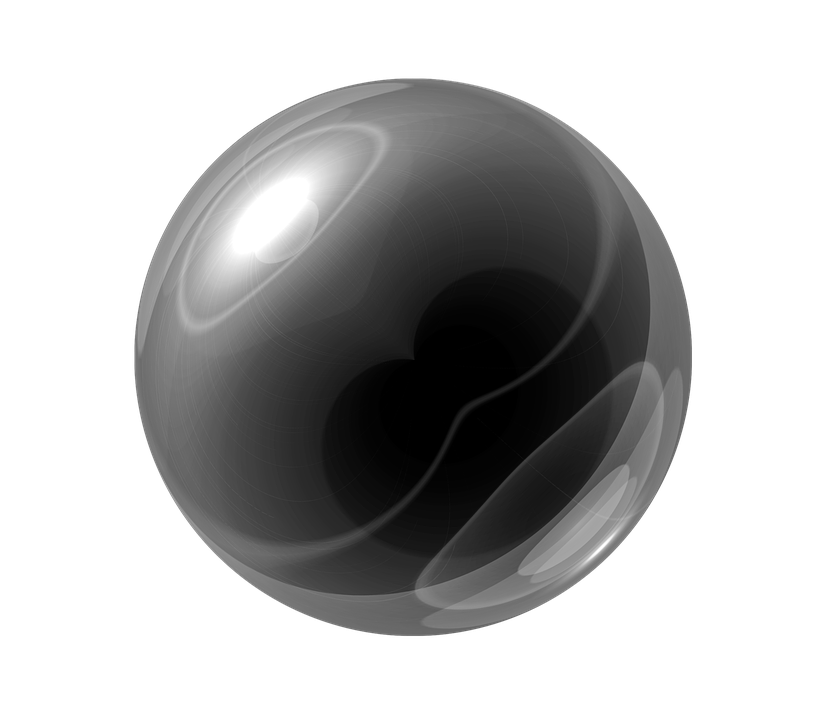 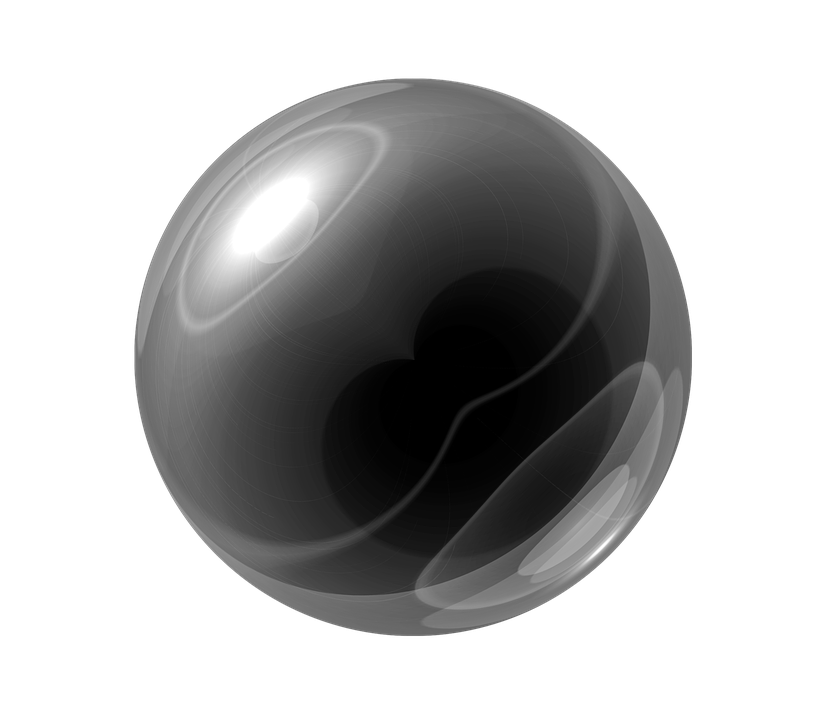 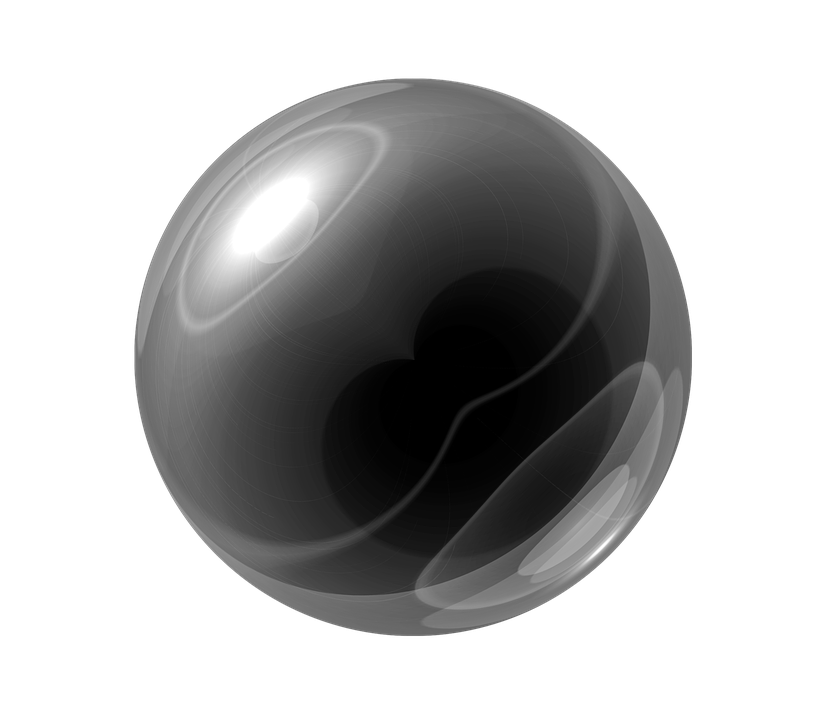 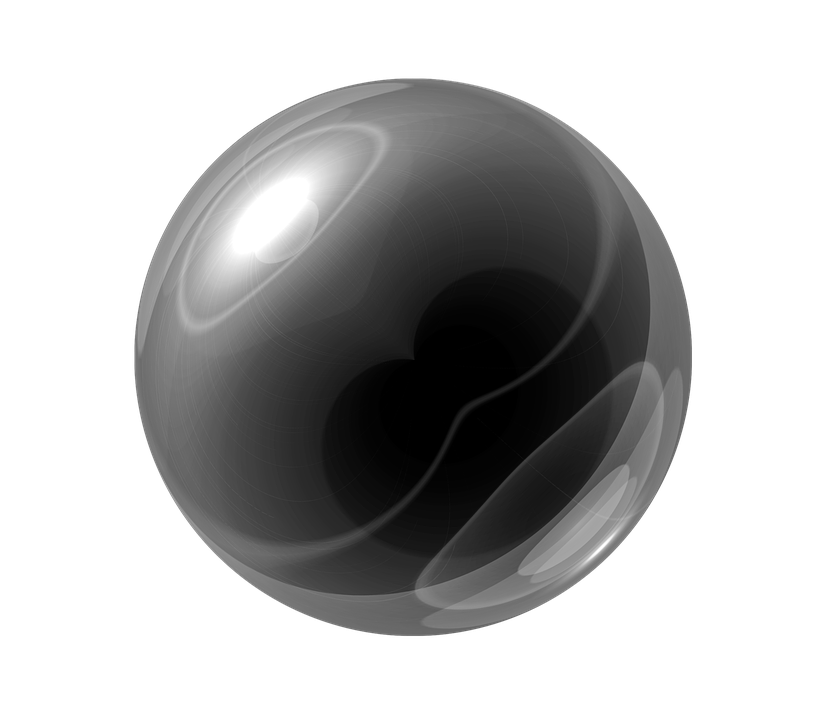 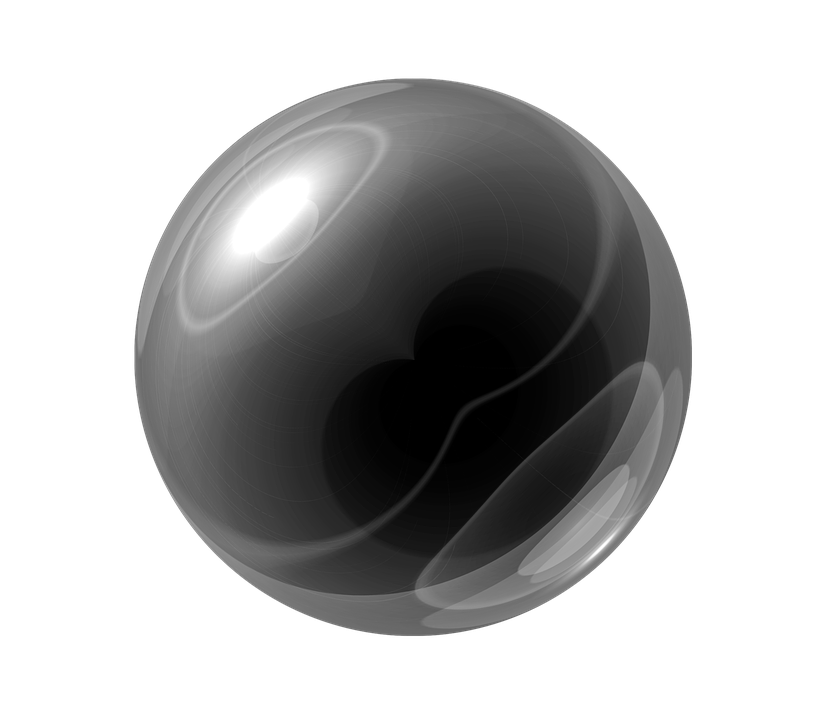 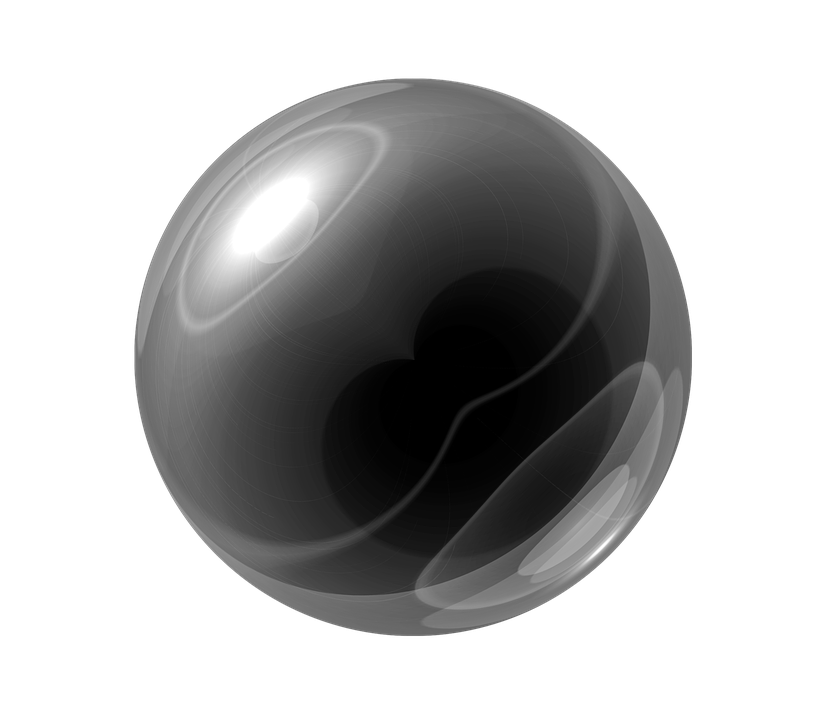 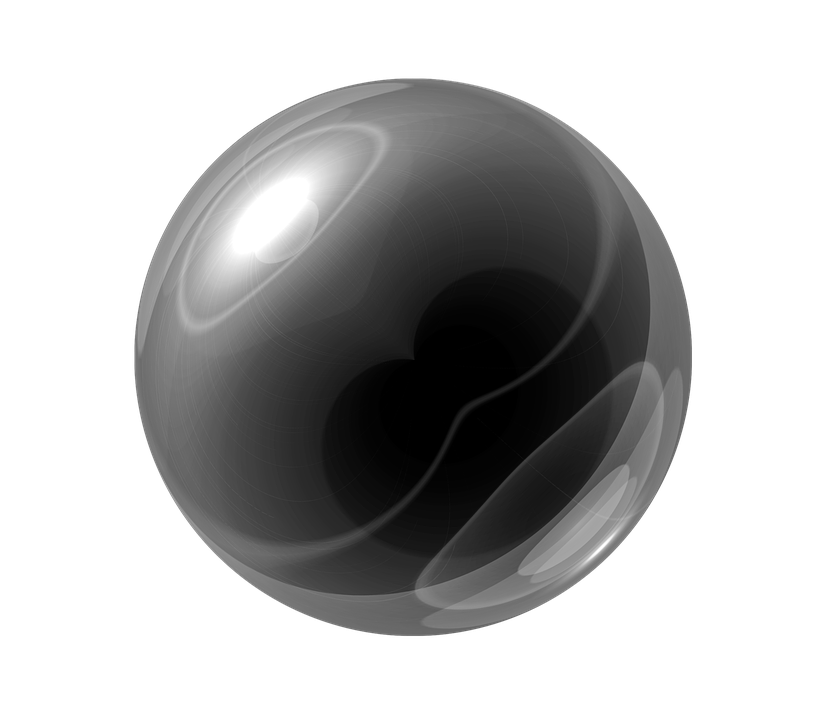 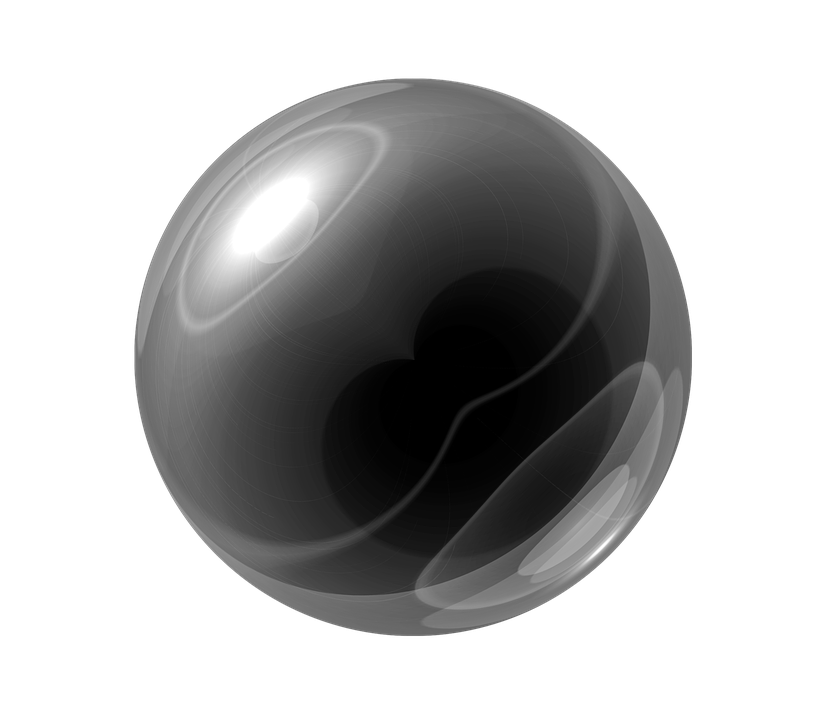 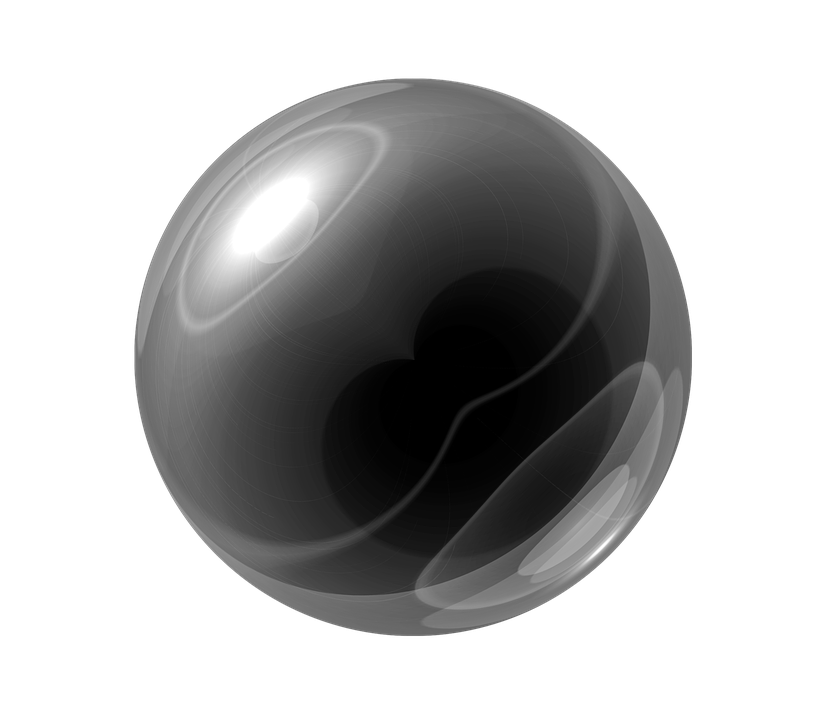 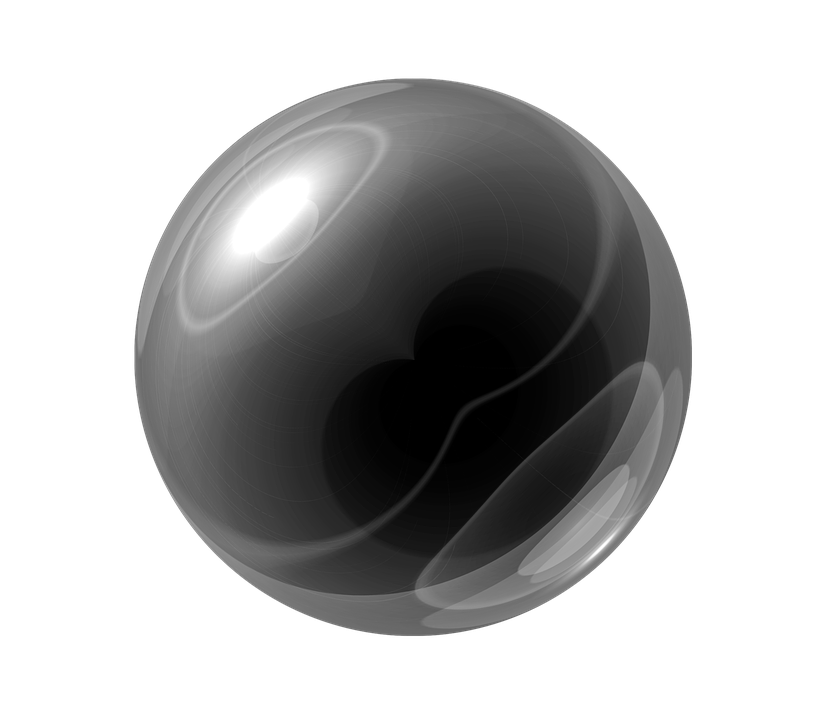 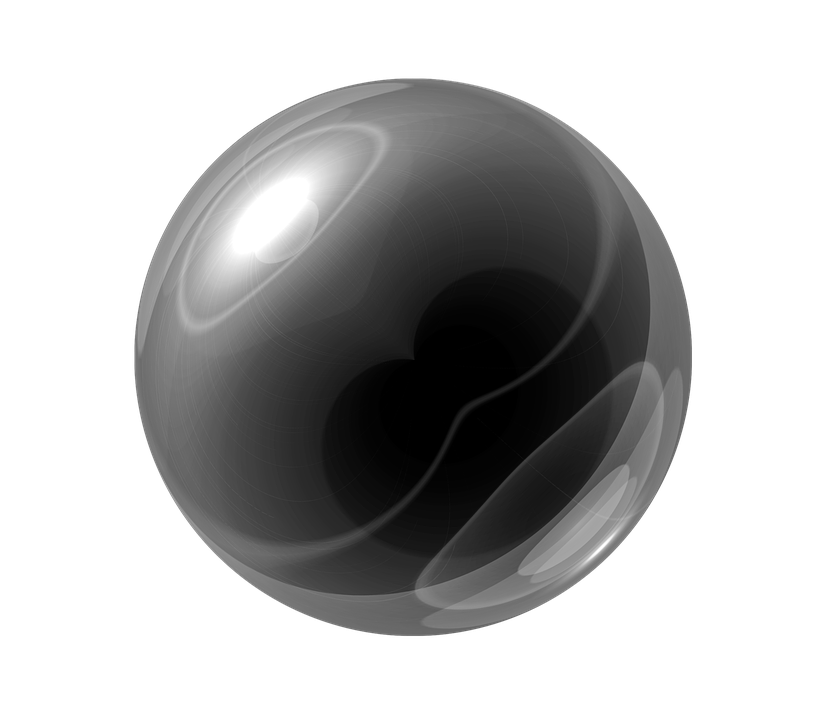 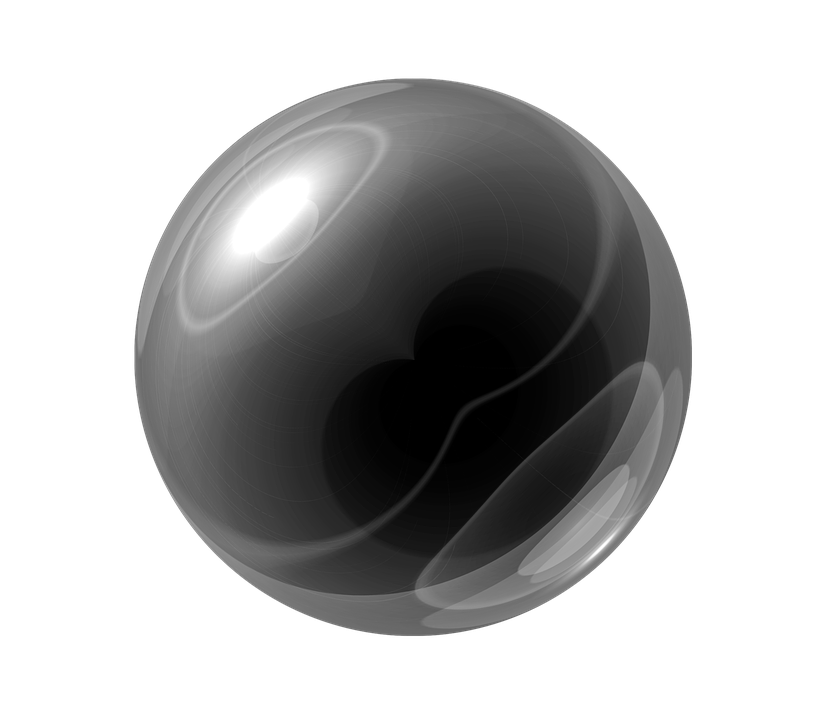 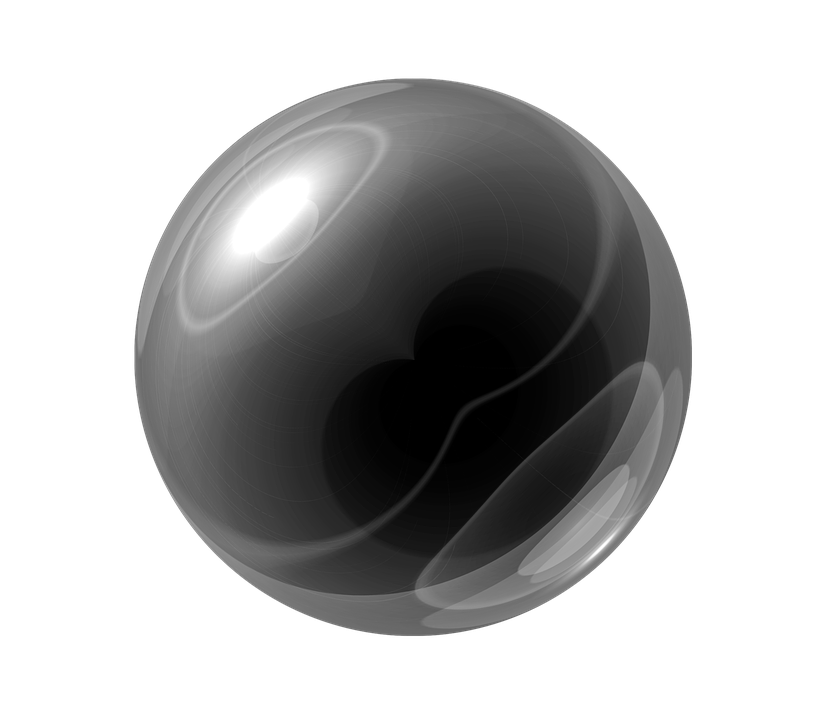 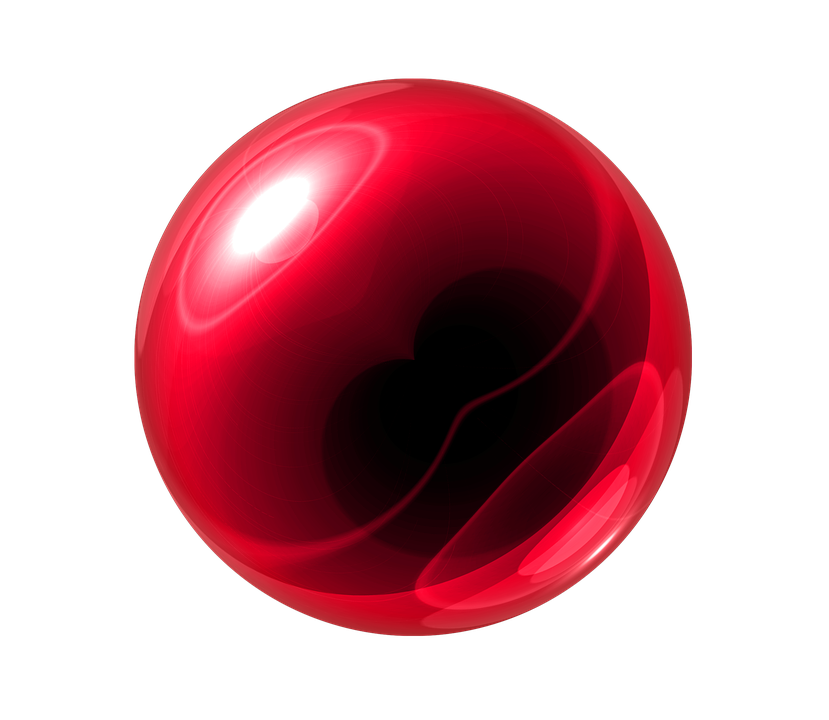 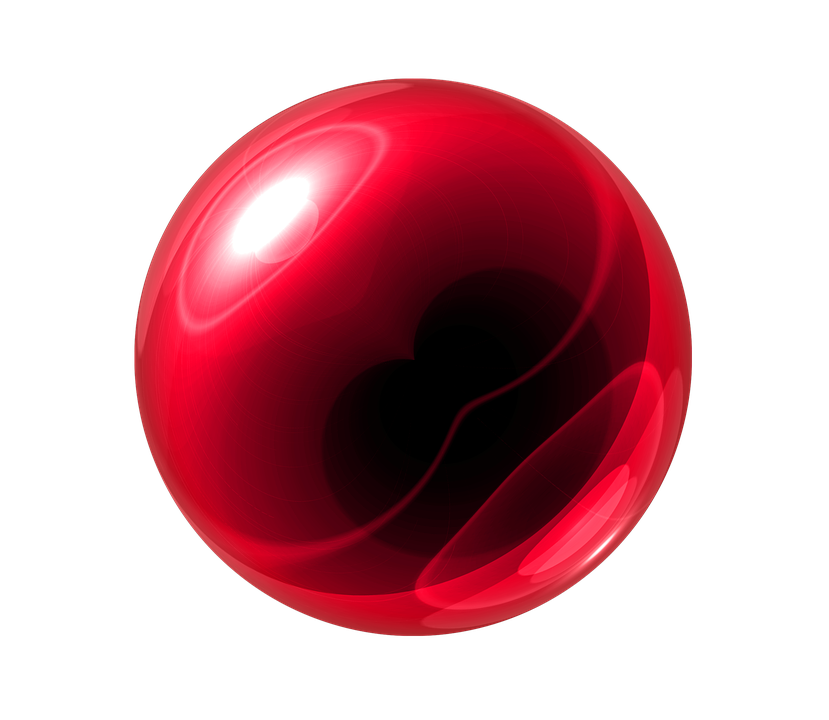 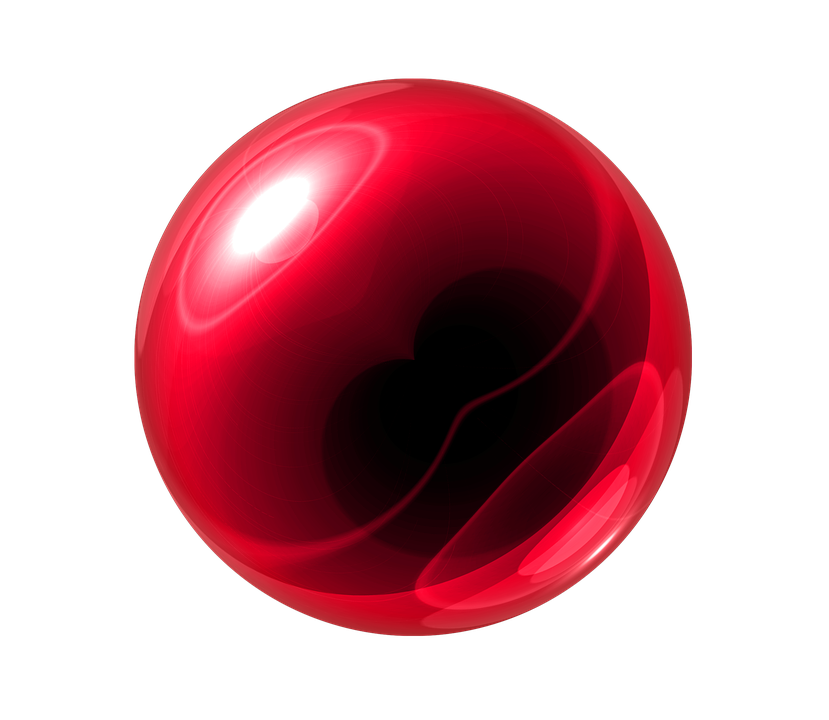 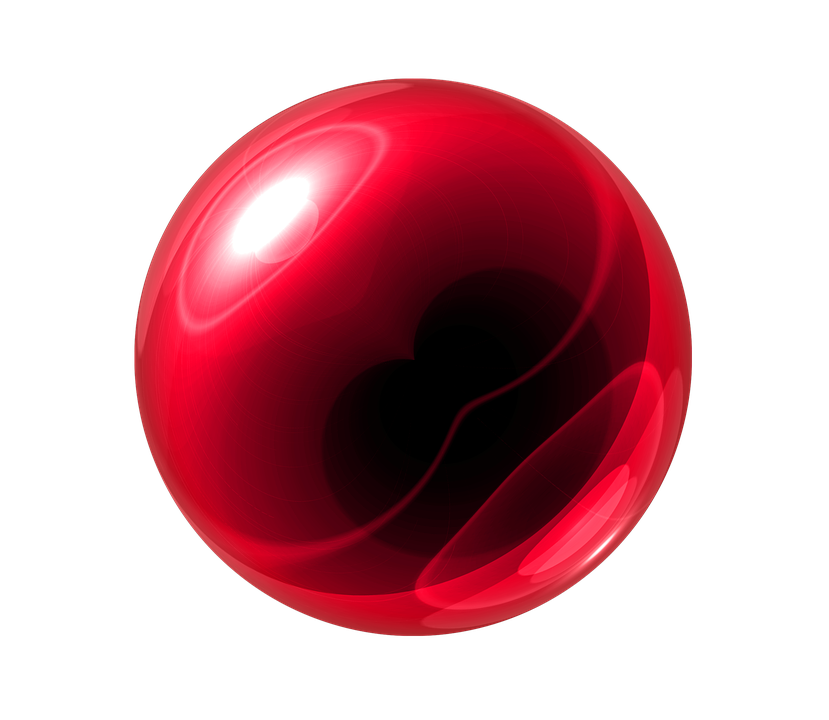 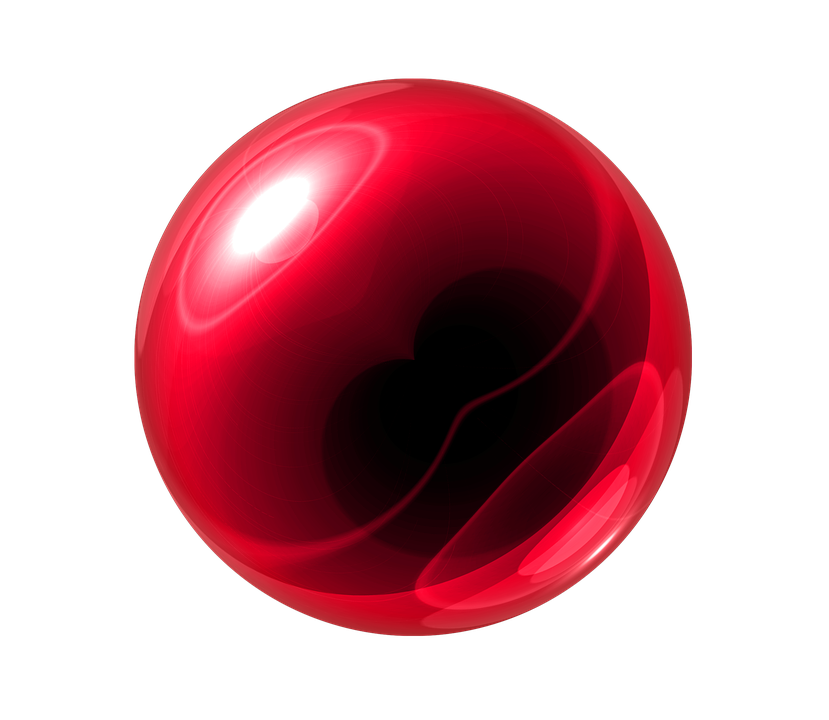 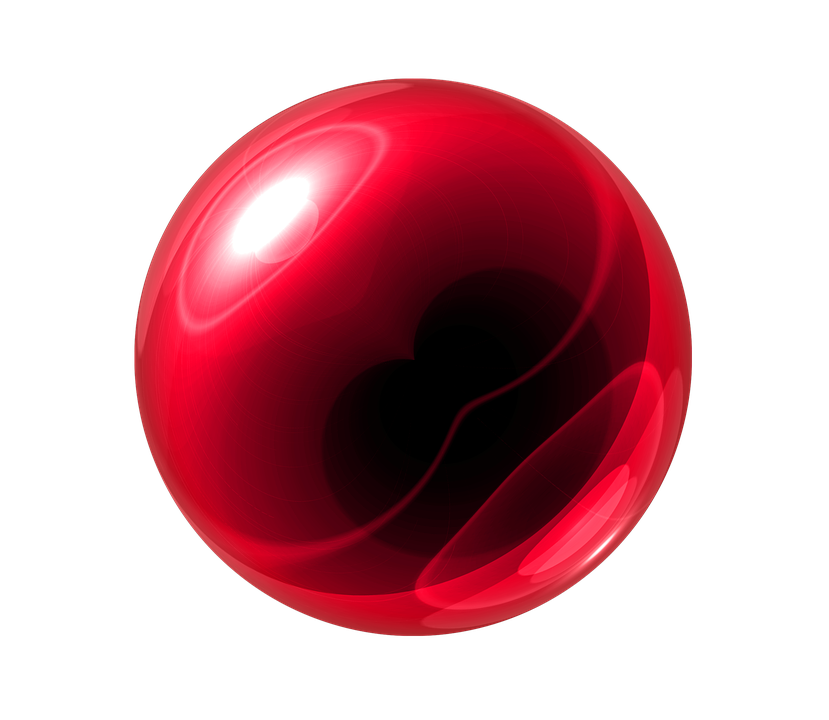 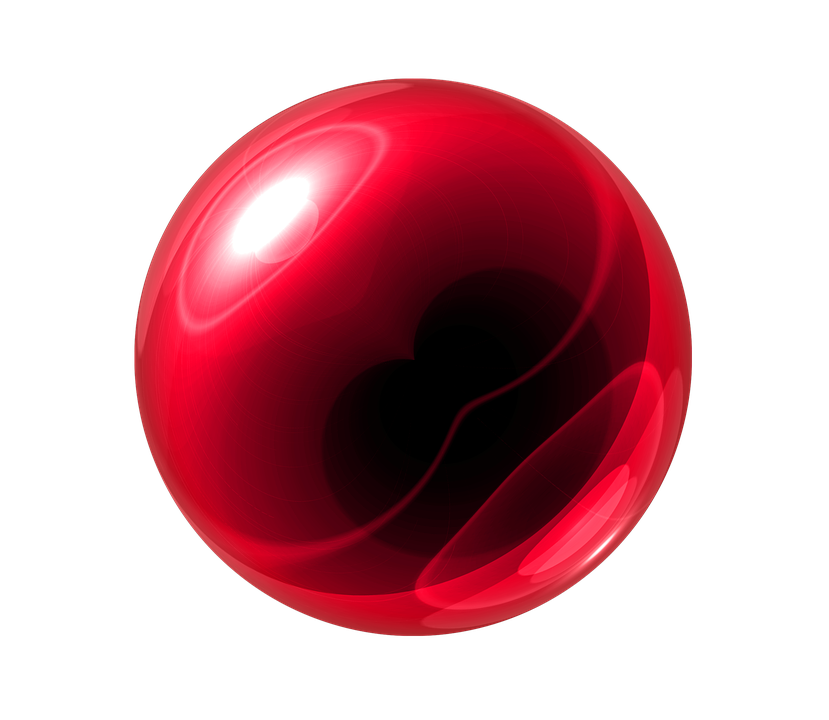 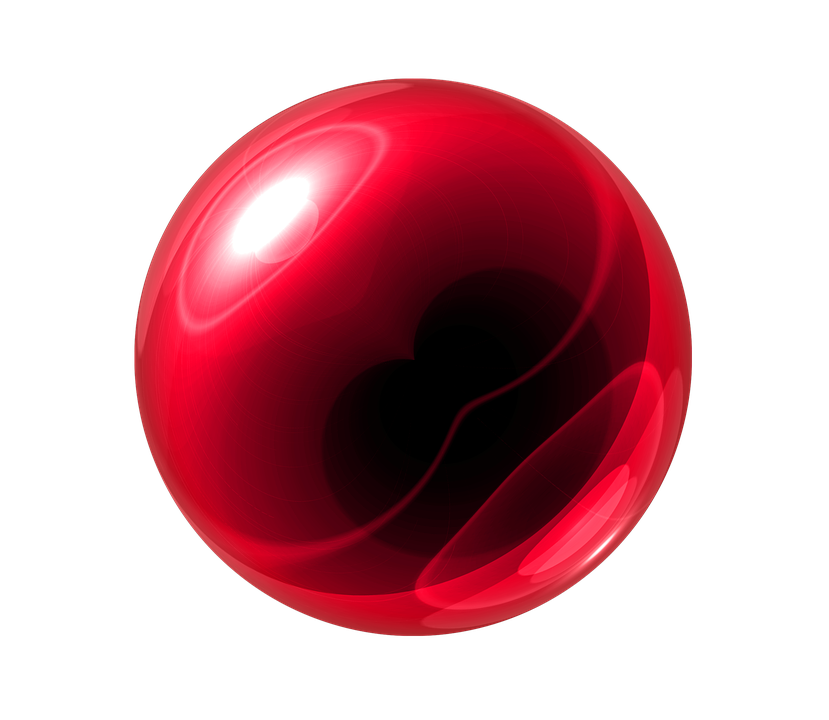 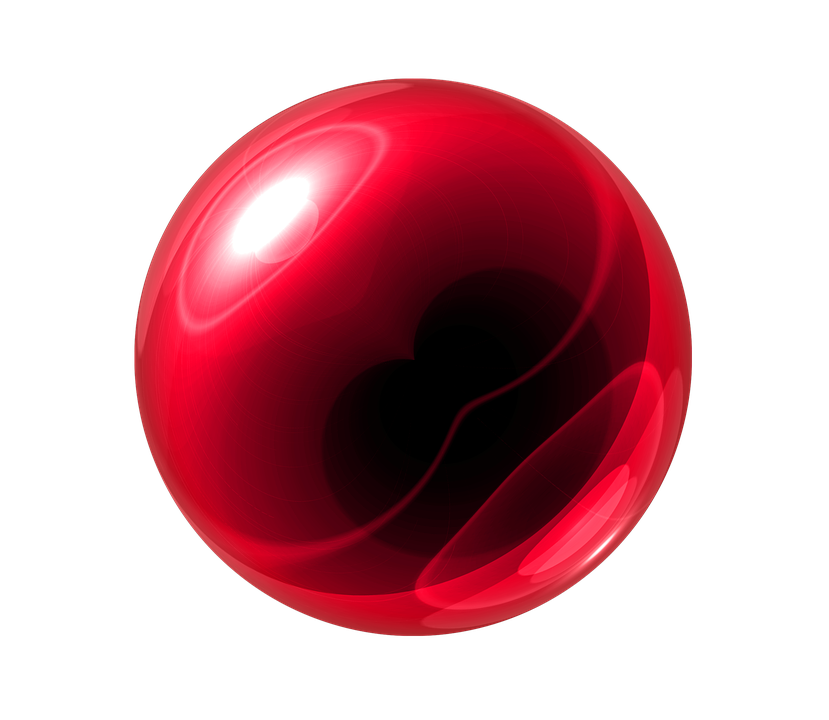 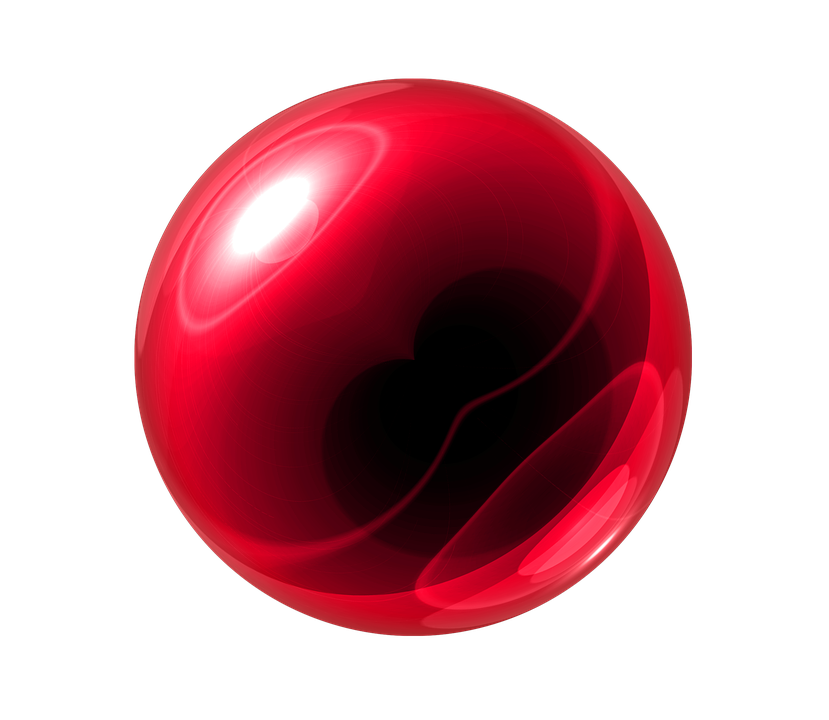 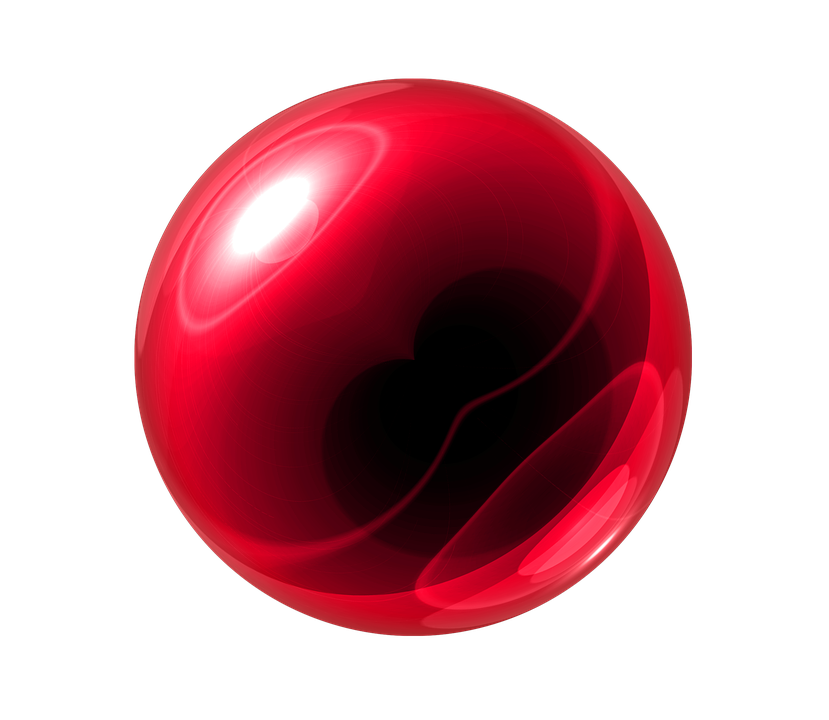 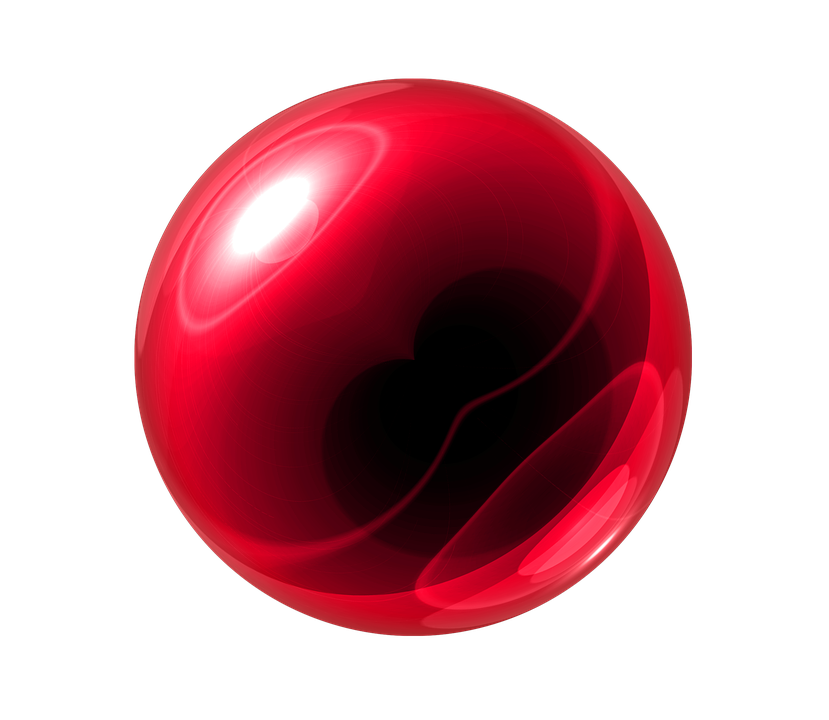 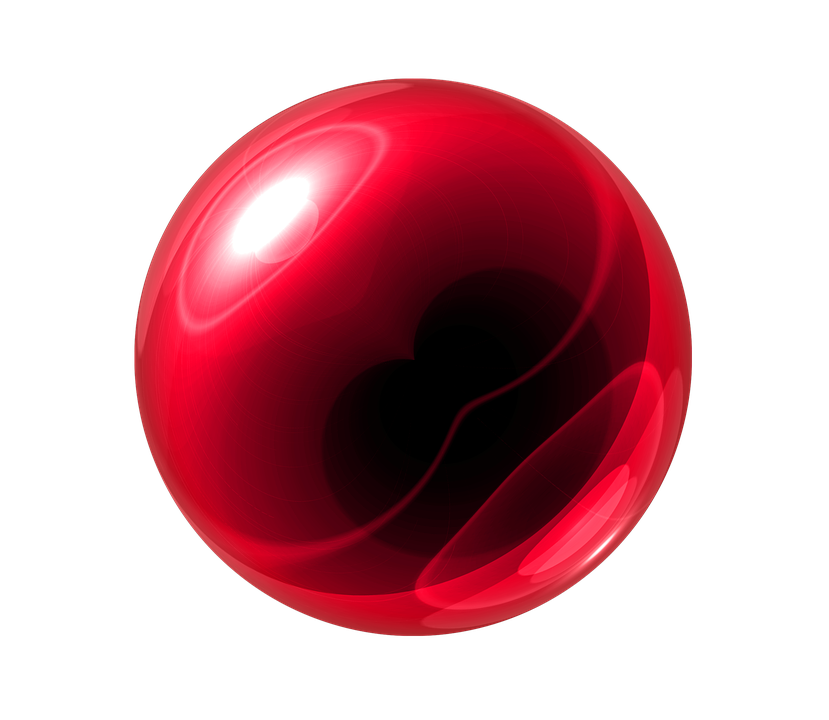 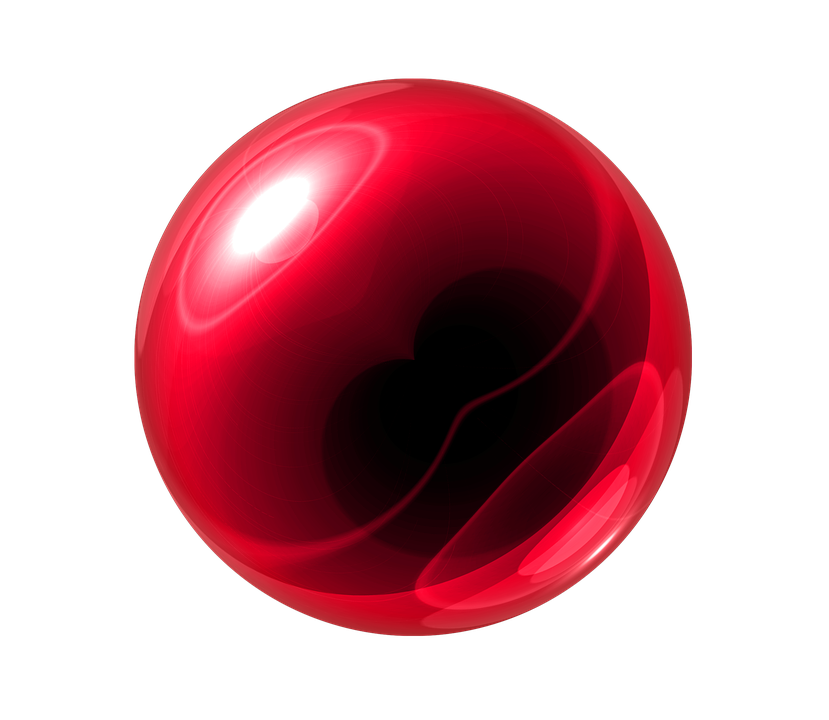 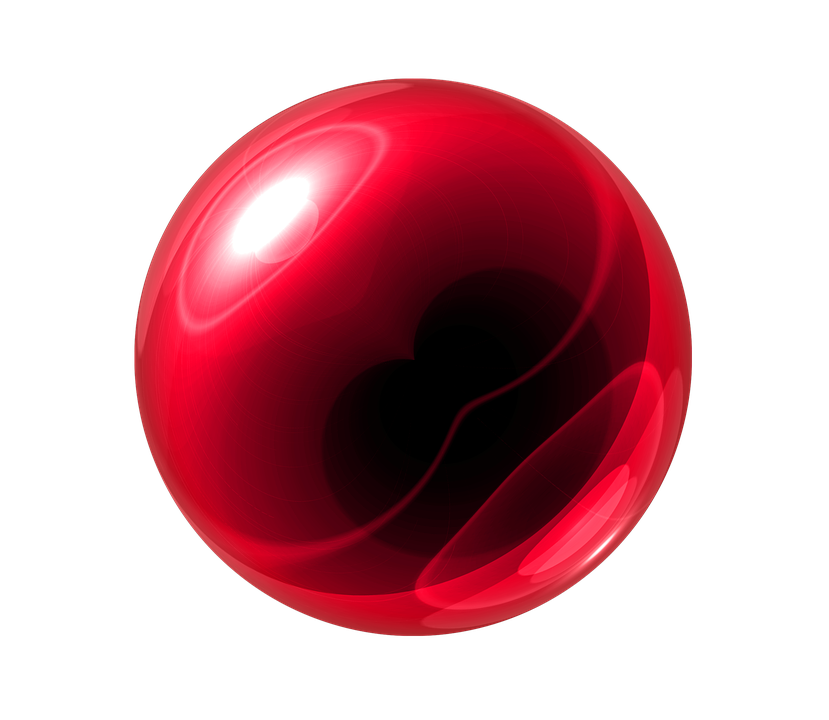 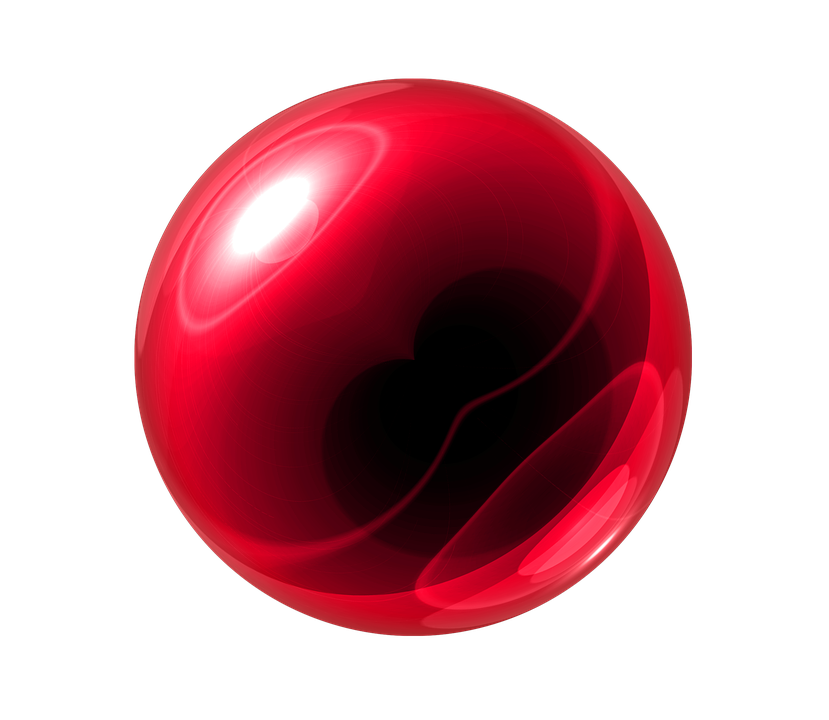 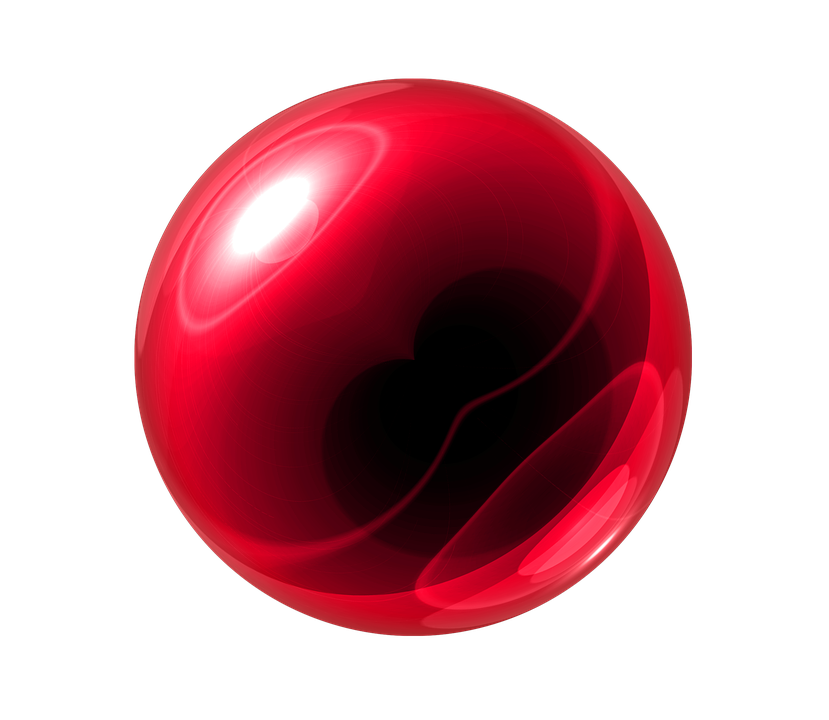 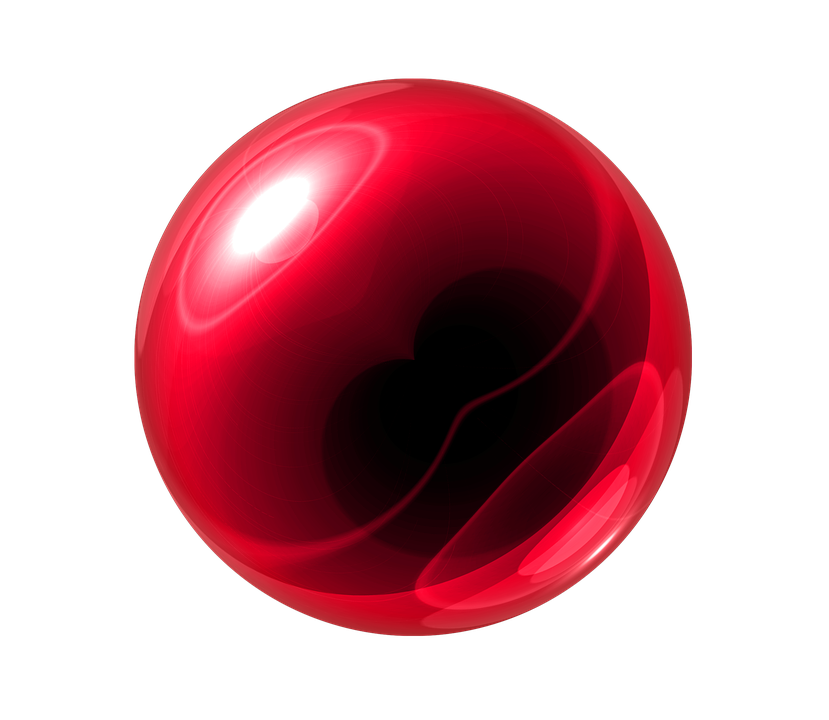 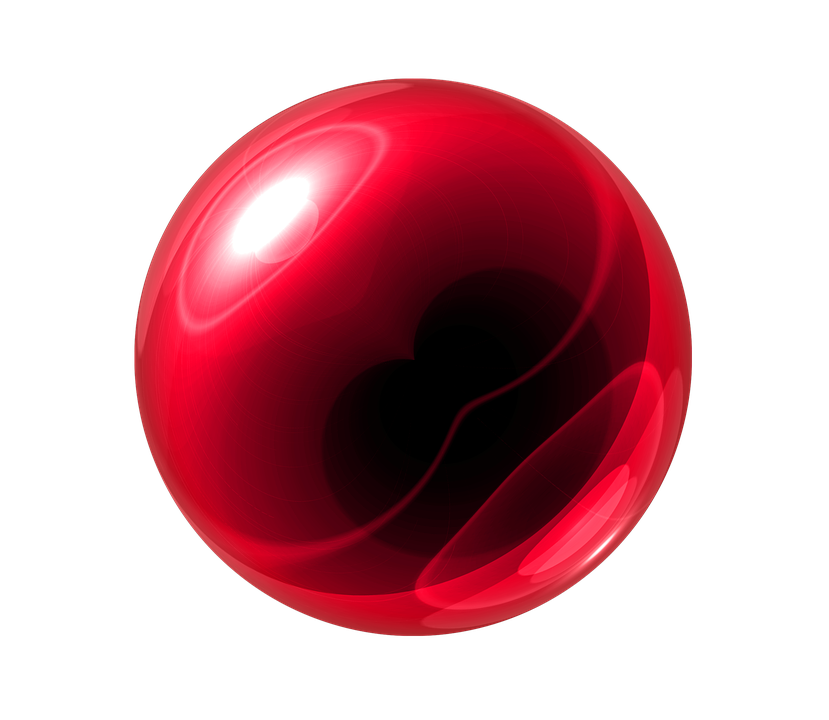 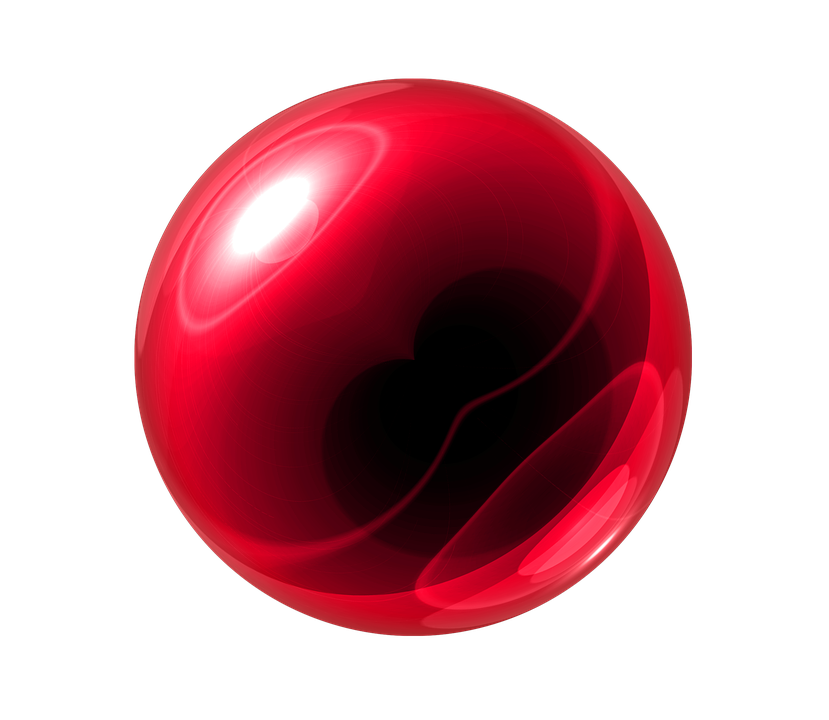 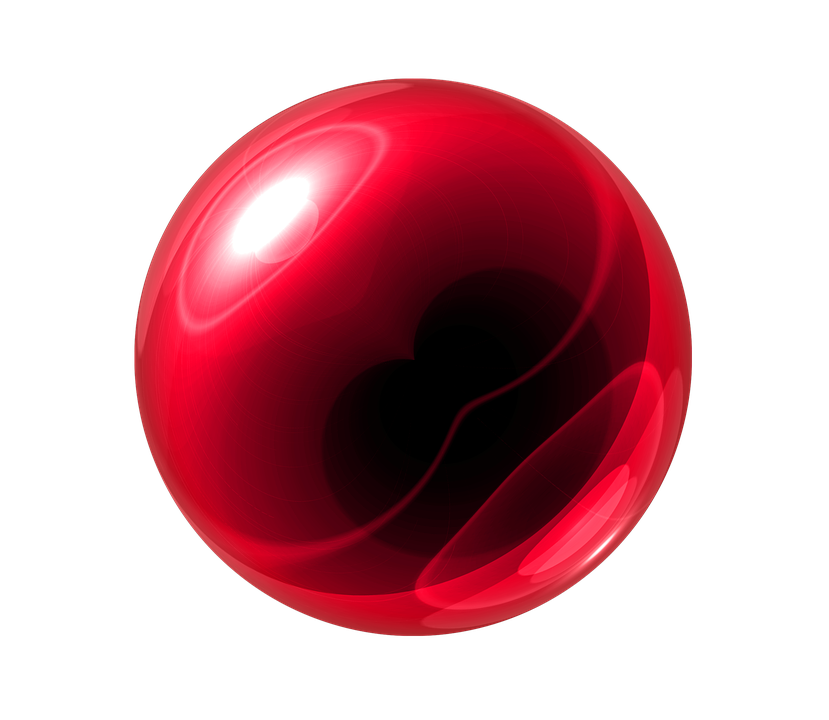 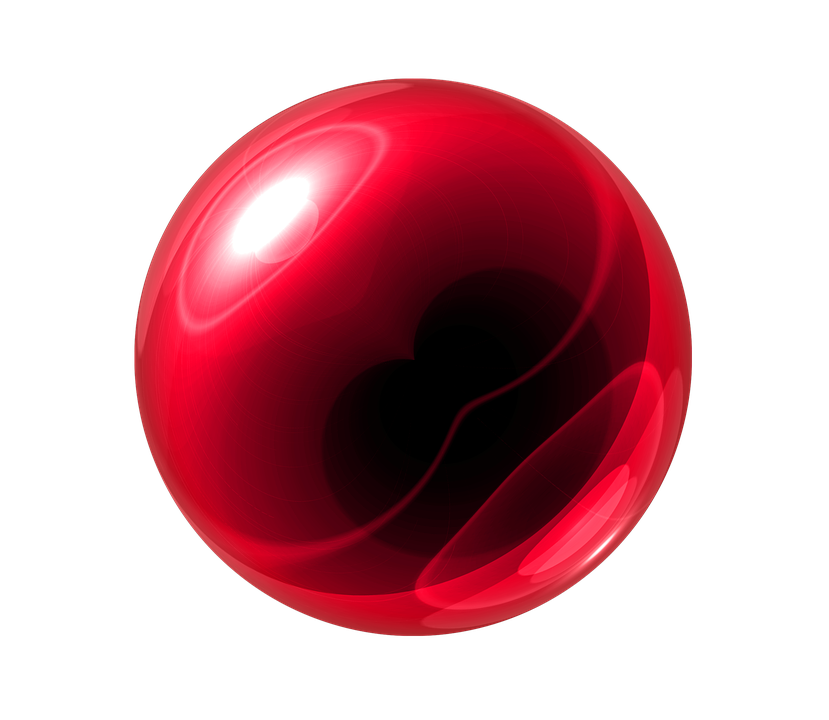 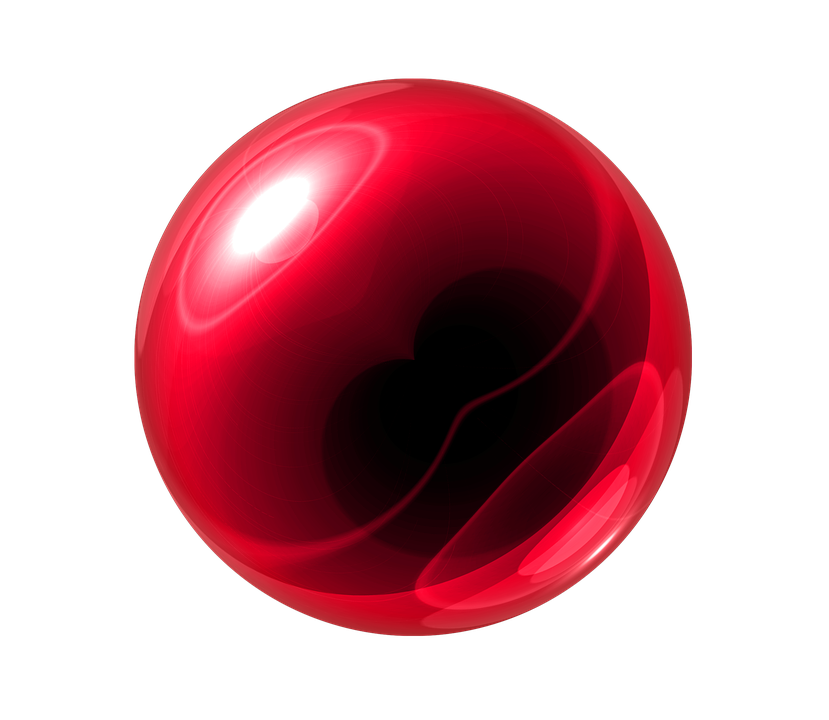 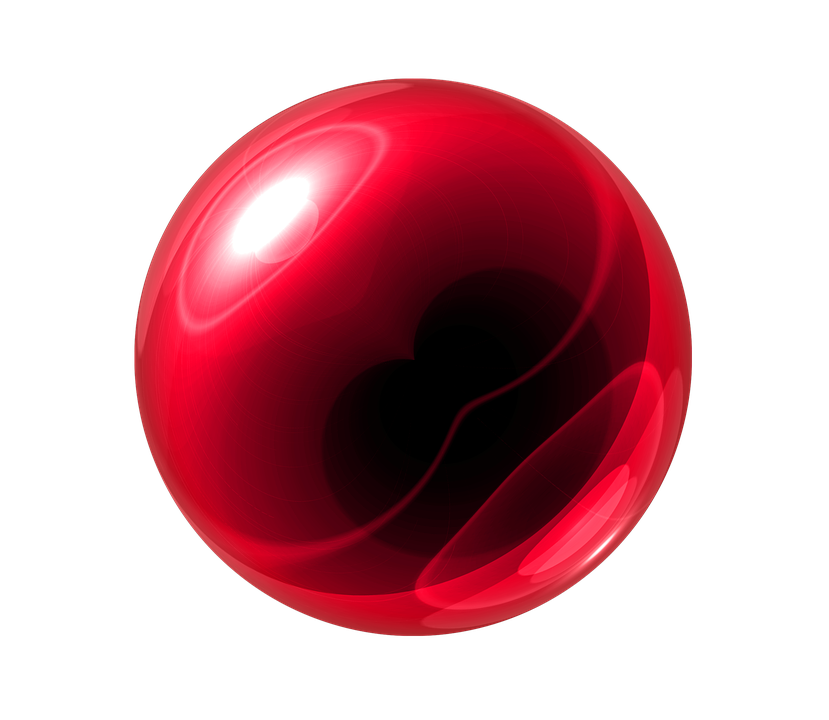 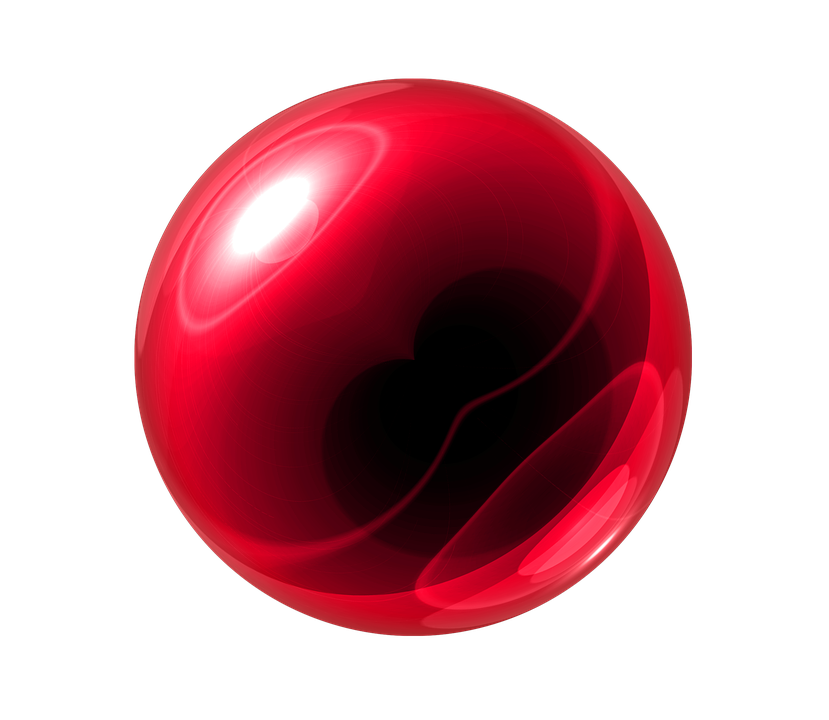 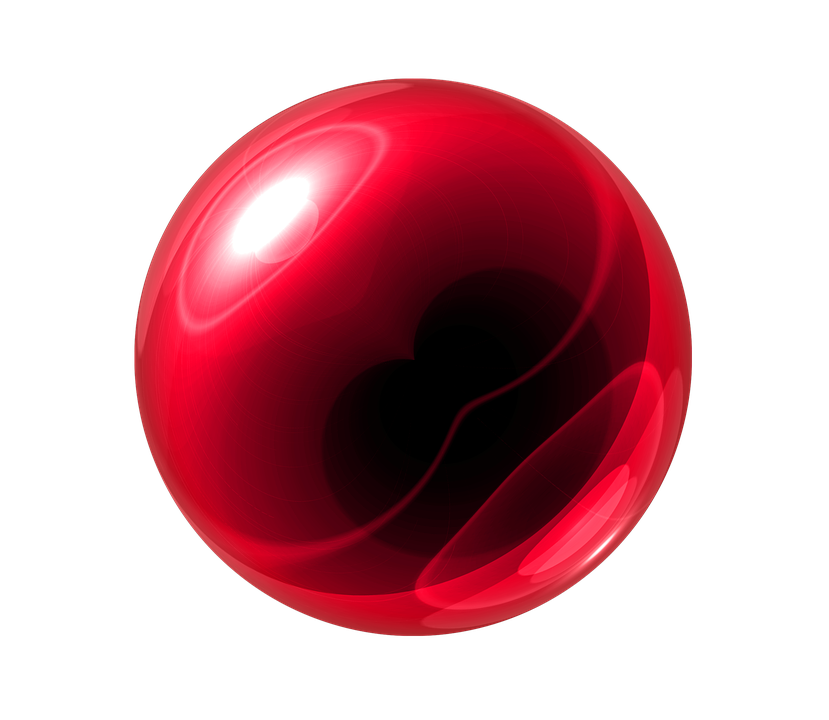 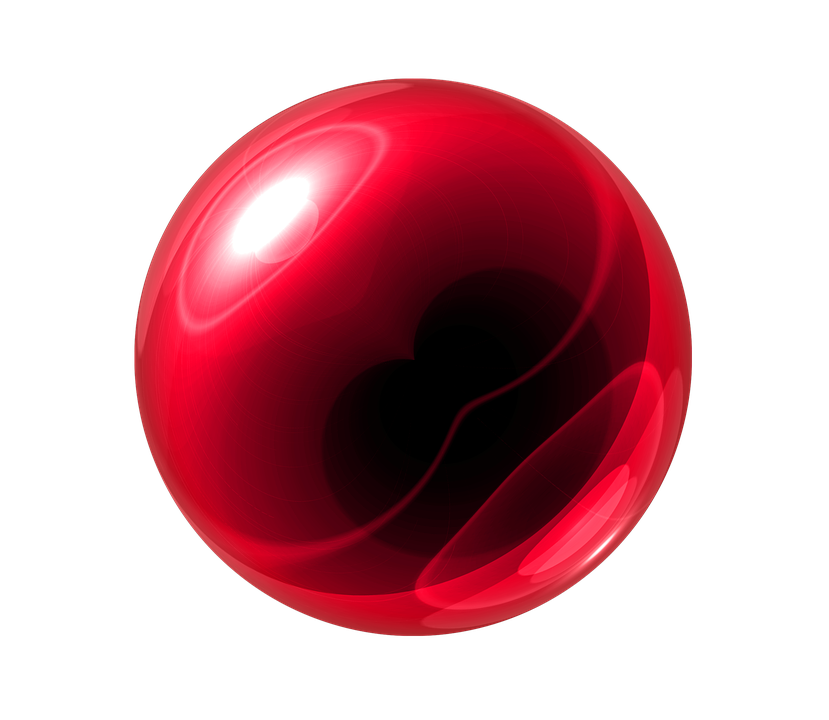 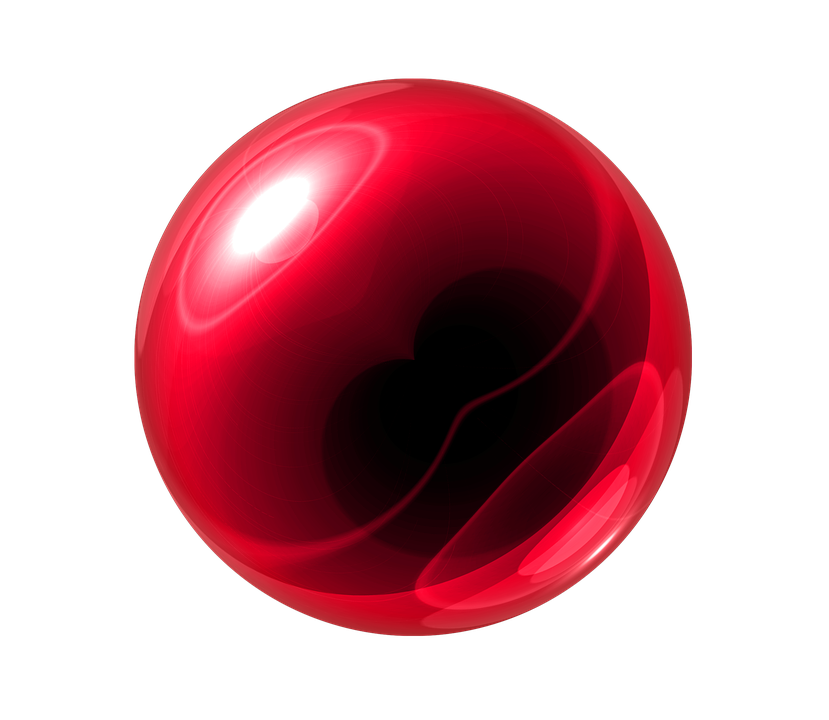 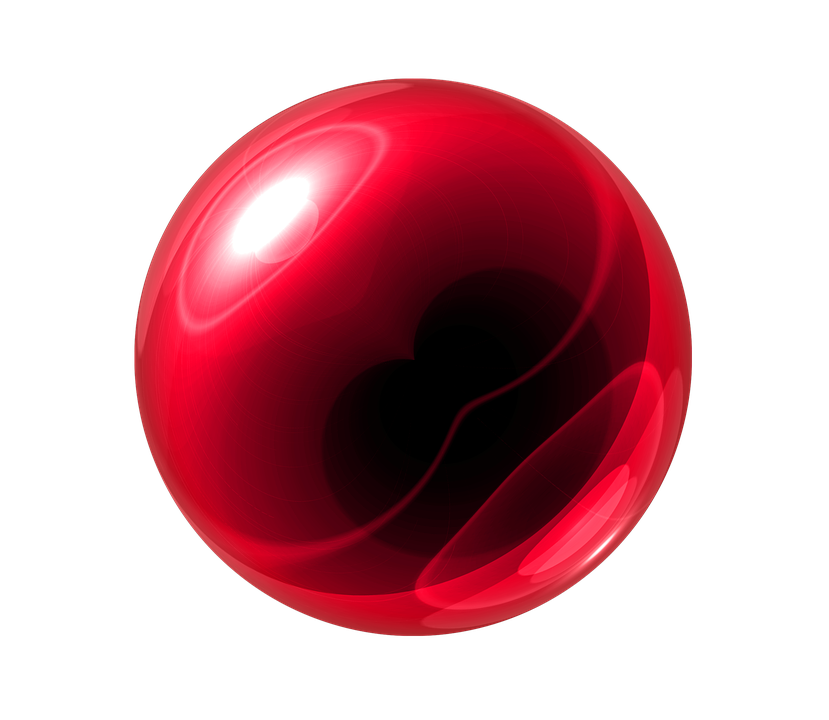 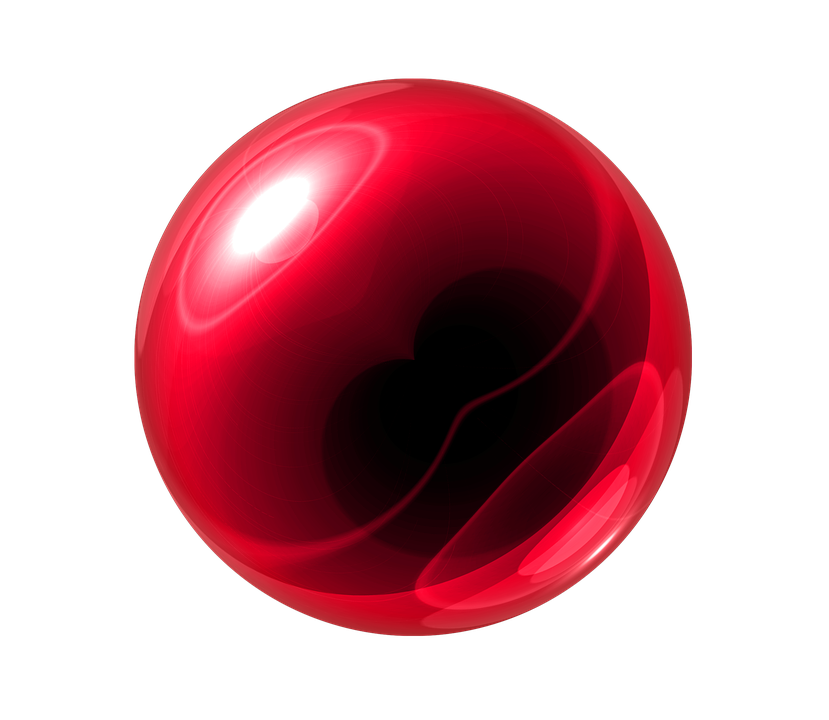 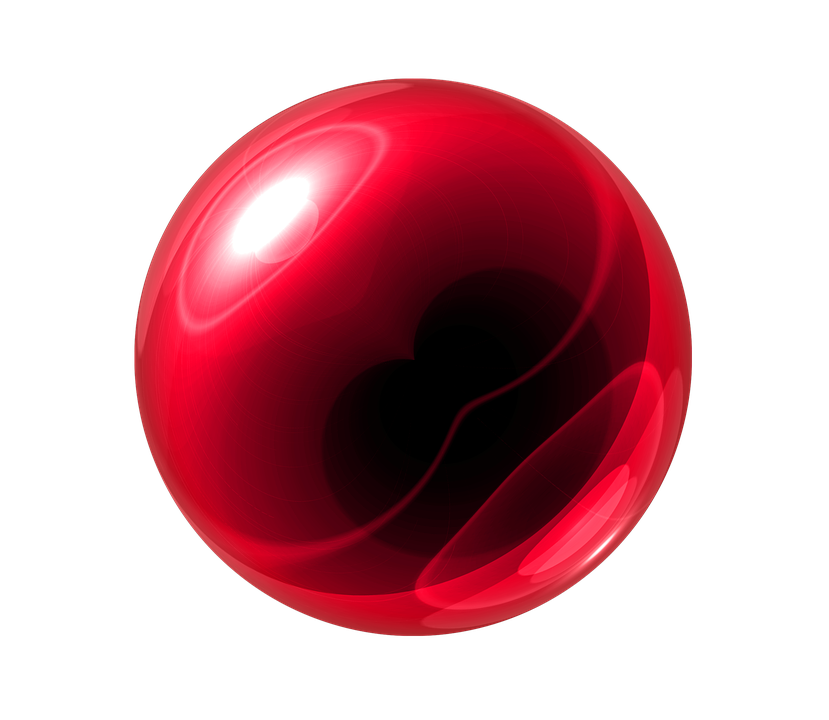 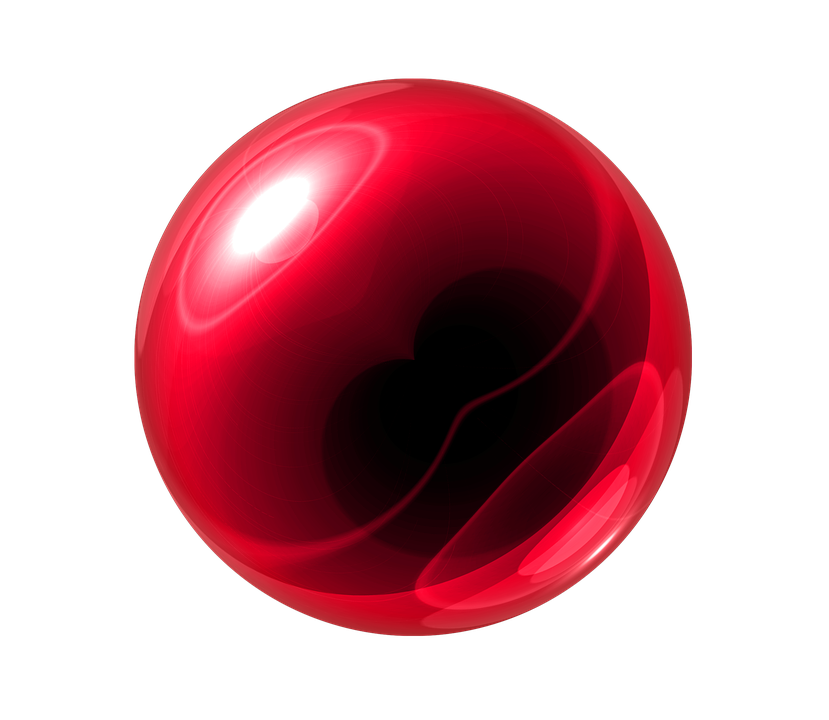 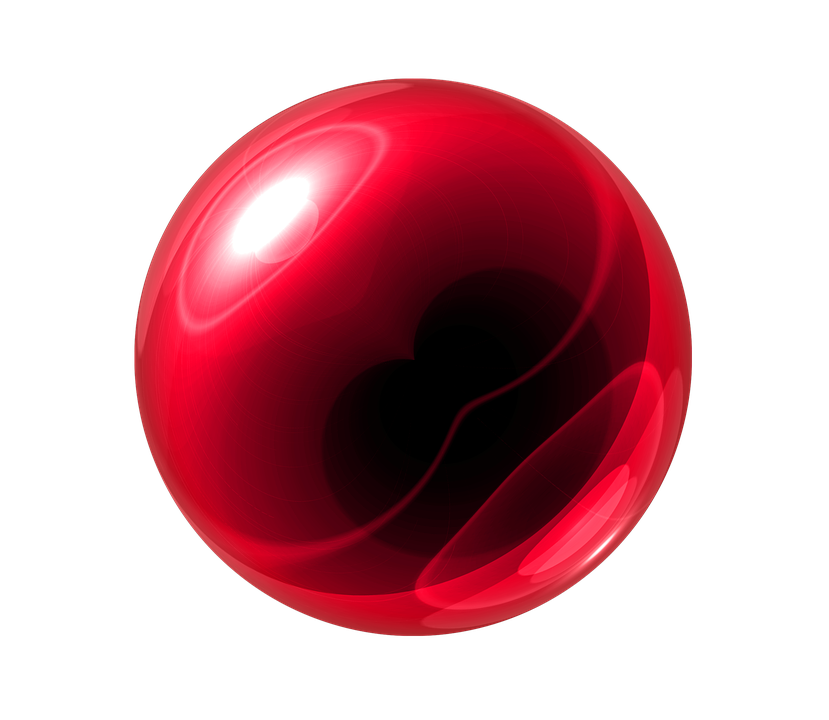 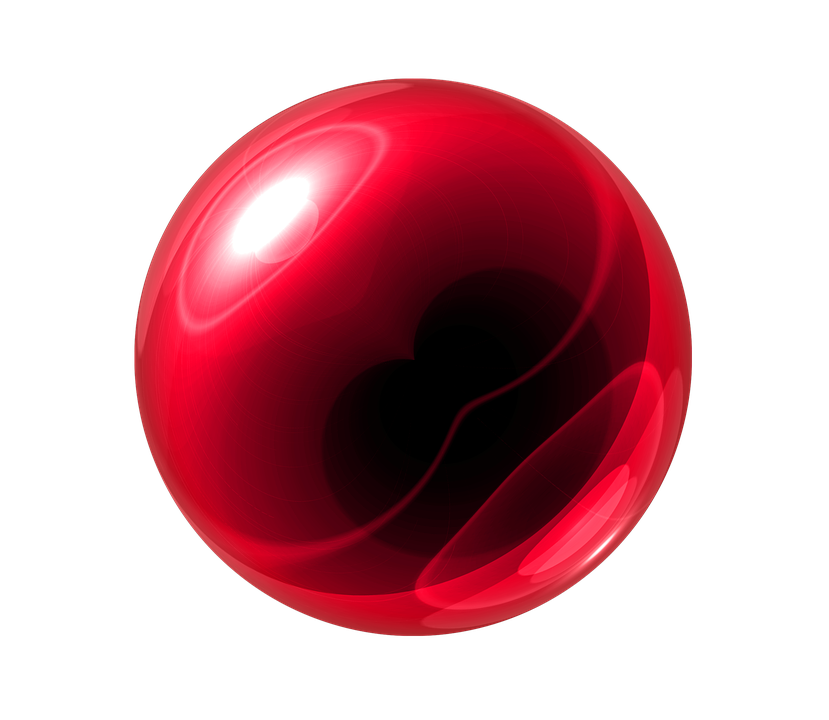 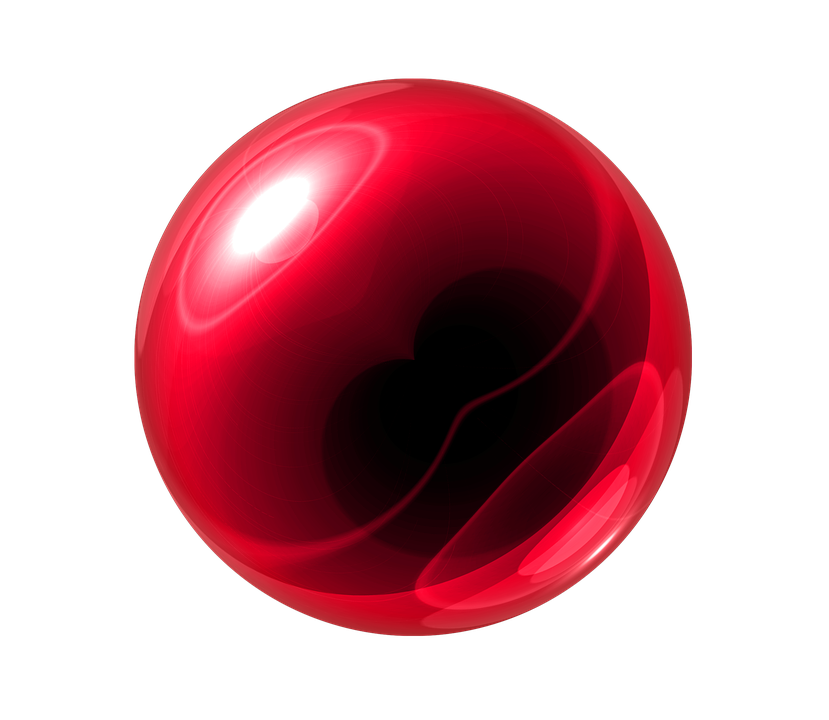 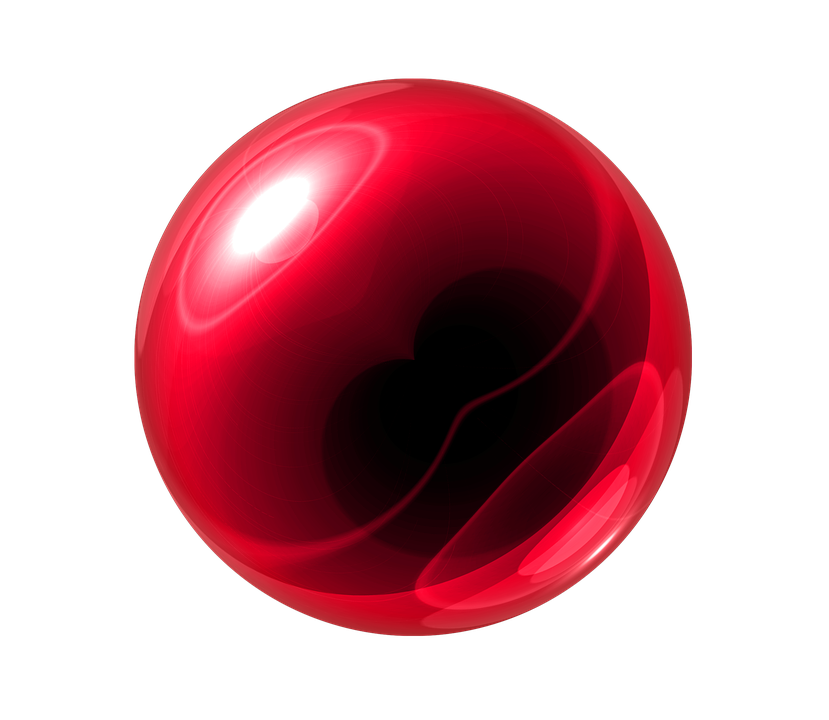 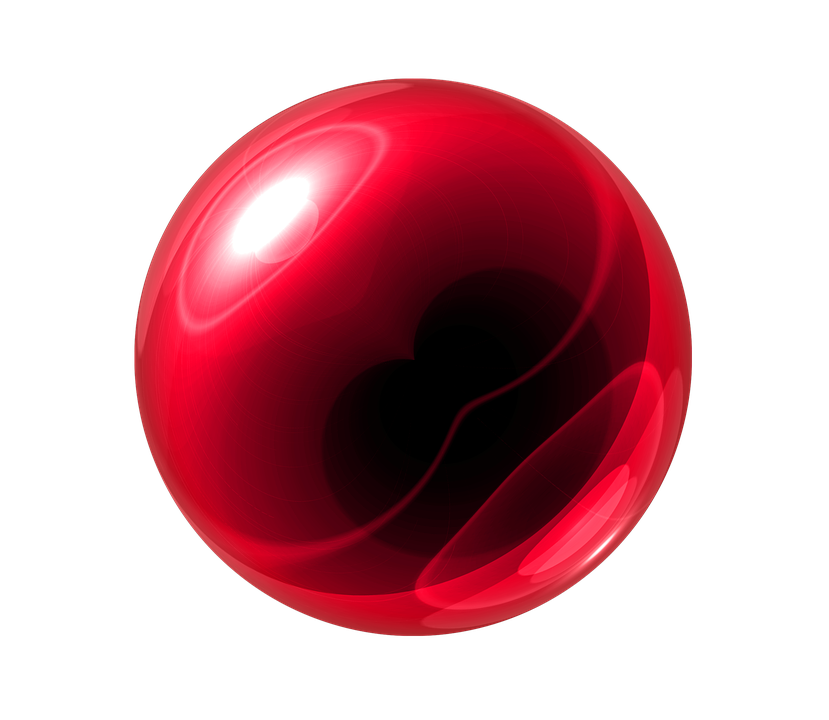 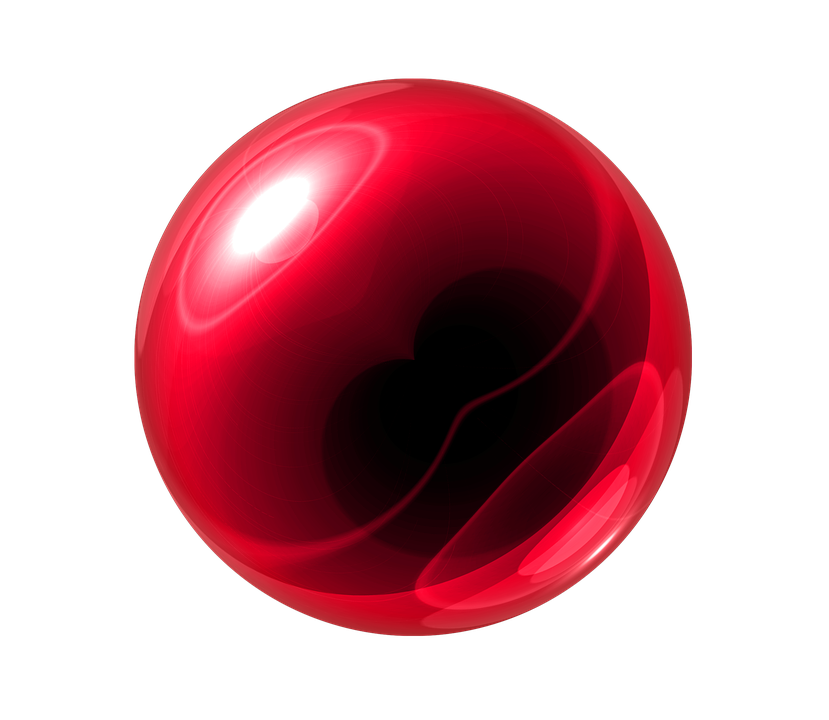 Chapitre 7
p. 312
L’effet d’un catalyseur
Ajouter un catalyseur à la réaction ne fera pas varier l’équilibre.

Le catalyseur va augmenter la vitesse de réaction. Le point d’équilibre va être simplement atteint plus rapidement.
Le diagramme énergétique de la réaction avec et sans le catalyseur
H (kJ)
Ea sans catalyseur
Ea catalyseur
A + B
Réactifs
C + D
Produits
Progression de la réaction
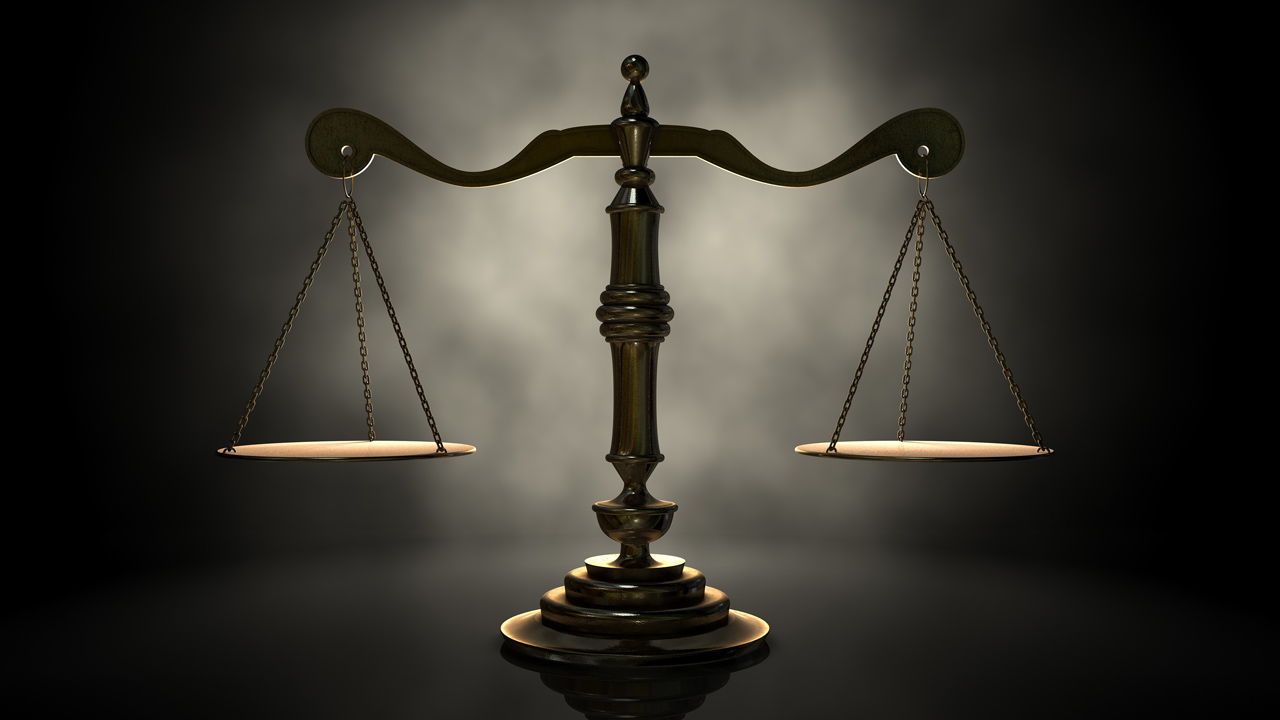 Chapitre 7
Informations supplémentaires
Chapitre 7
Informations supplémentaires
Seul les phases aqueuses et gazeuses peuvent varier de concentration
Ne pas confondre avec la quantité qui peut toujours varier suite à une perturbation.
L’augmentation de la quantité d’un solide ou liquide aura aucun impact sur l’équilibre
L’ajout ou le retrait à une concentration de réactifs ou produits peut se faire avec l’addition d’une autre substance
Exemple: un acide qui neutralise une base et vice versa, la liquéfaction d’un gaz
Assurez vous de bien faire votre analyse! Ne confondez pas: la perturbation et ce que le système veut faire pour retrouver l’équilibre
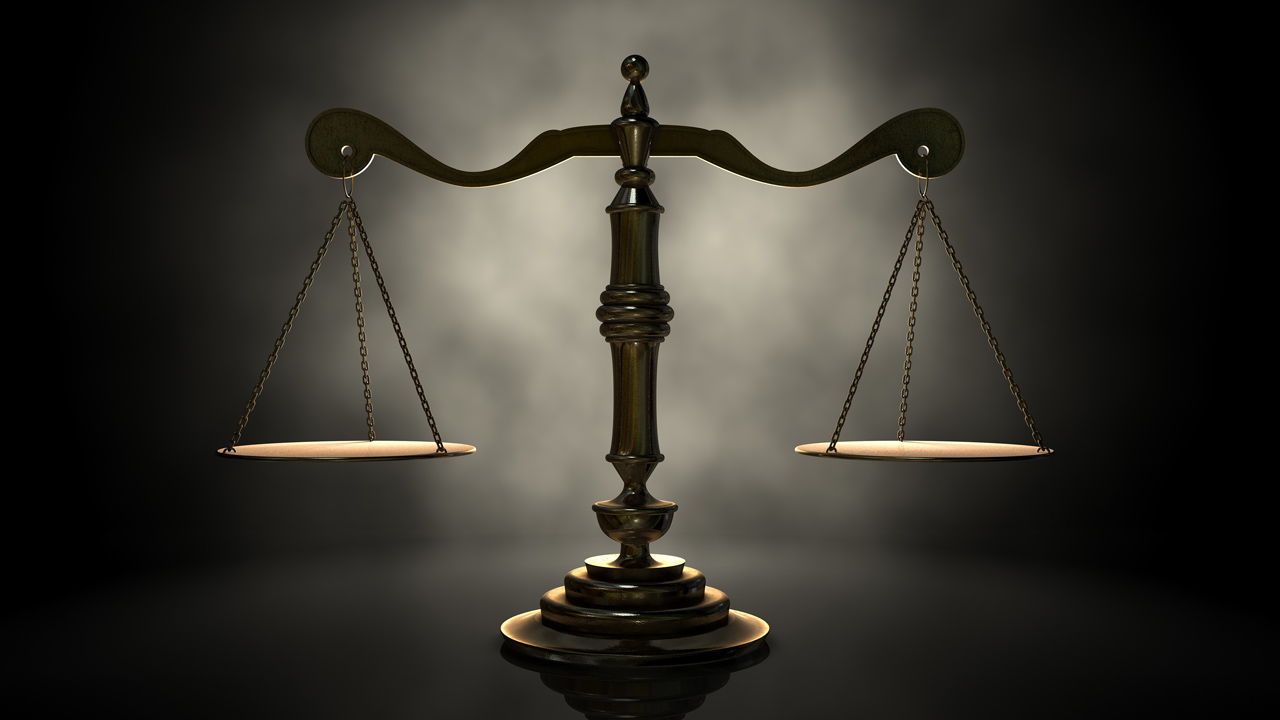 Chapitre 7
Exemple
Chapitre 7
Exemple
Nomme trois façons d’augmenter la concentration de MgCl(aq) et justifie pourquoi ceci se produit, c’est-à-dire la réaction favorisée?
Augmenter la concentration de HCl(aq)
Diminuer la concentration de H2(g)
Diminuer la pression
Chapitre 7
p. 334 #6
Exemple
Expliquez comment des boissons acides, comme les jus de fruits ou les boissons gazeuses, nuisent à l’émail des dents.
Une boisson acide ajoute du OH- dans le système donc ça fait basculer le système.
Pour rééquilibrer le système, la réaction va faire plus d’émail (Ca5(PO4)3OH(s)) pour faire équilibrer la perturbation.
Donc ça nuit à l’émail des dents.
Chapitre 7
p. 334 #6
Exemple (BONNE DÉMARCHE)
Perturbation?
Le système veut?
La réaction favorisée?
Variation?
[OH-]
[OH-]
Réaction directe
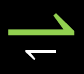 Expliquez comment des boissons acides, comme les jus de fruits ou les boissons gazeuses, nuisent à l’émail des dents.
Chapitre 7
p. 324 #3
Exemple
Il est possible de produire du dihydrogène par la décomposition du méthane selon l’équation suivante:
Quelles conditions permettent d’accroître le rendement de la production de dihydrogène.
Augmenter la température
Diminuer la concentration de H2(g)
Diminuer la pression
Chapitre 7
p. 324 #3
Exemple
Il est possible de produire du dihydrogène par la décomposition du méthane selon l’équation suivante:
Quelles conditions permettent d’accroître le rendement de la production de dihydrogène.
Augmenter la température
Diminuer la concentration de H2(g)
Diminuer la pression
*Le catalyseur n’a aucun effet sur l’équilibre, mais il aurait quand même l’effet d’accélérer la vitesse de réaction
Chapitre 7
Exemple
Écris une réaction hypothétique qui répond au critères suivantes:
Lorsqu’on augmente la concentration de A, la quantité de B et C diminue
Lorsqu’on diminue la pression, la quantité de A, B et C augmente
Lorsqu’on augmente la concentration de D, la concentration de A augmente et la pression augmente
L’ajout de B ou C n’a aucun impact sur l’équilibre
Lorsqu’on réchauffe le système, la pression diminue à cause du principe de Le Chatelier
Chapitre 7
Exemple
Écris une réaction hypothétique qui répond au critères suivantes:
Lorsqu’on augmente la concentration de A, la quantité de B et C diminue
Lorsqu’on diminue la pression, la quantité de A, B et C augmente
Lorsqu’on augmente la concentration de D, la concentration de A augmente et la pression augmente
L’ajout de B ou C n’a aucun impact sur l’équilibre
Lorsqu’on réchauffe le système, la pression diminue à cause du principe de Le Chatelier
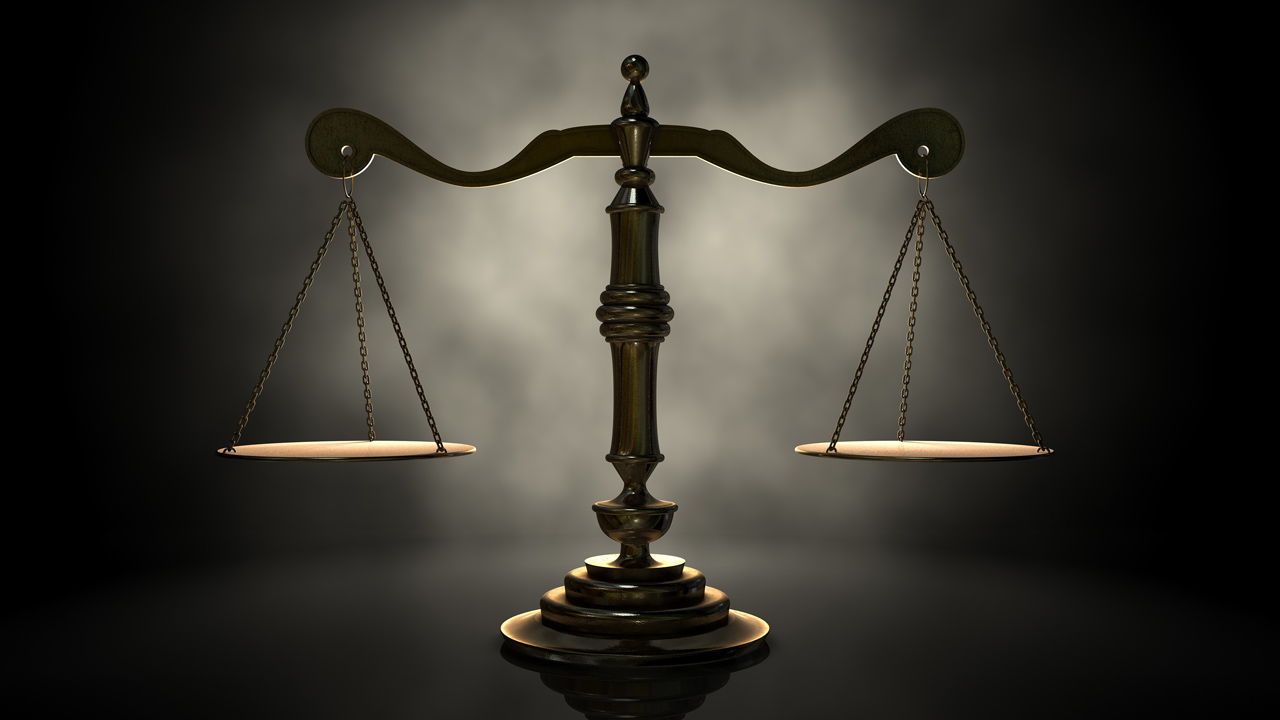 Chapitre 7
Devoir
Chapitre 7
Devoir
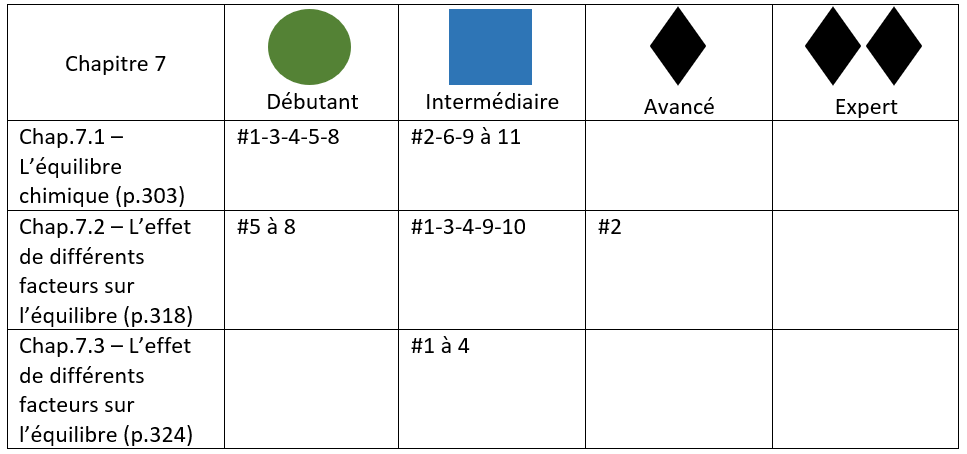 Retard: 
p. 303 – CH7 #1, 5, 6, 8 à 10
p.318 #1 à 10
Dernier cours: p. 324 #1 à 4
Aujourd’hui: 
p.327 #1 à 14
p.332 #1 à 7